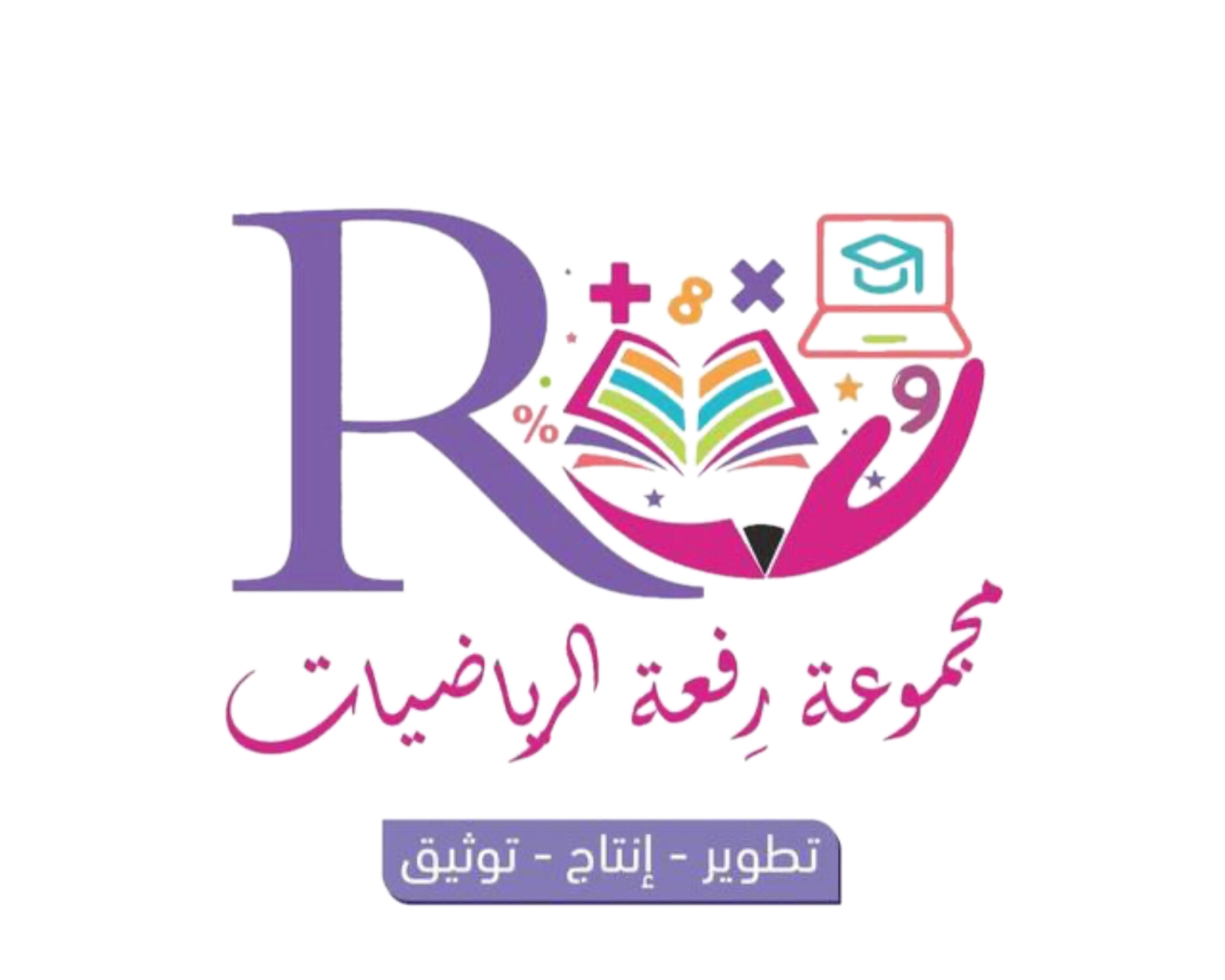 ٤-٤
المعادلة المئوية
الفصل الدراسي الثاني
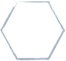 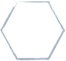 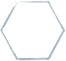 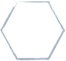 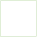 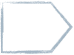 نعود بحذر
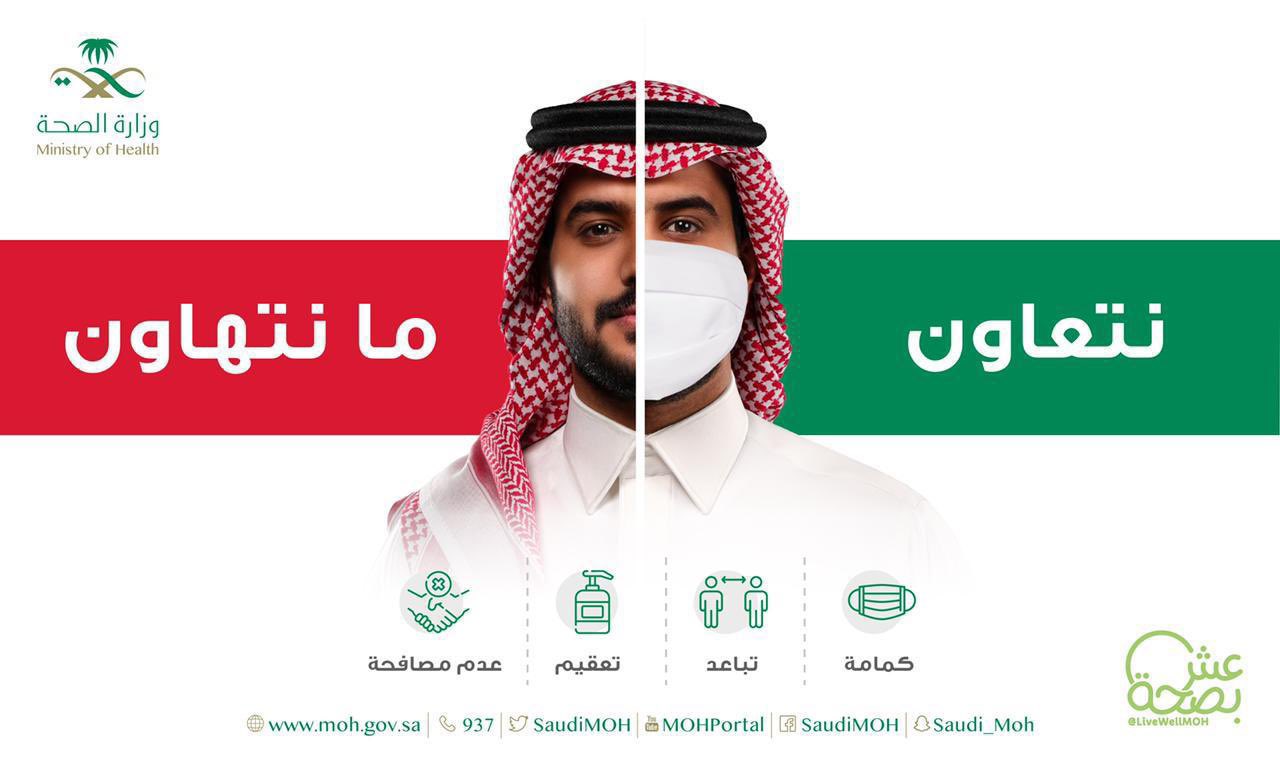 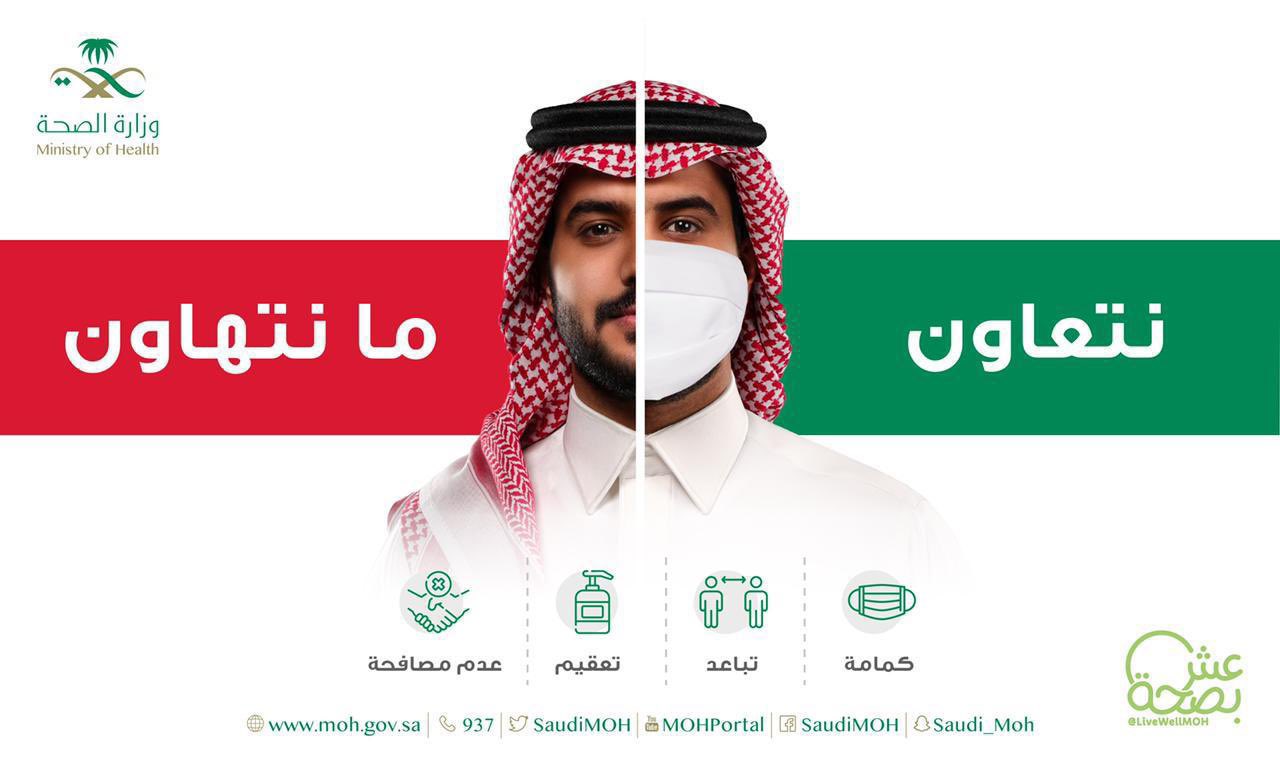 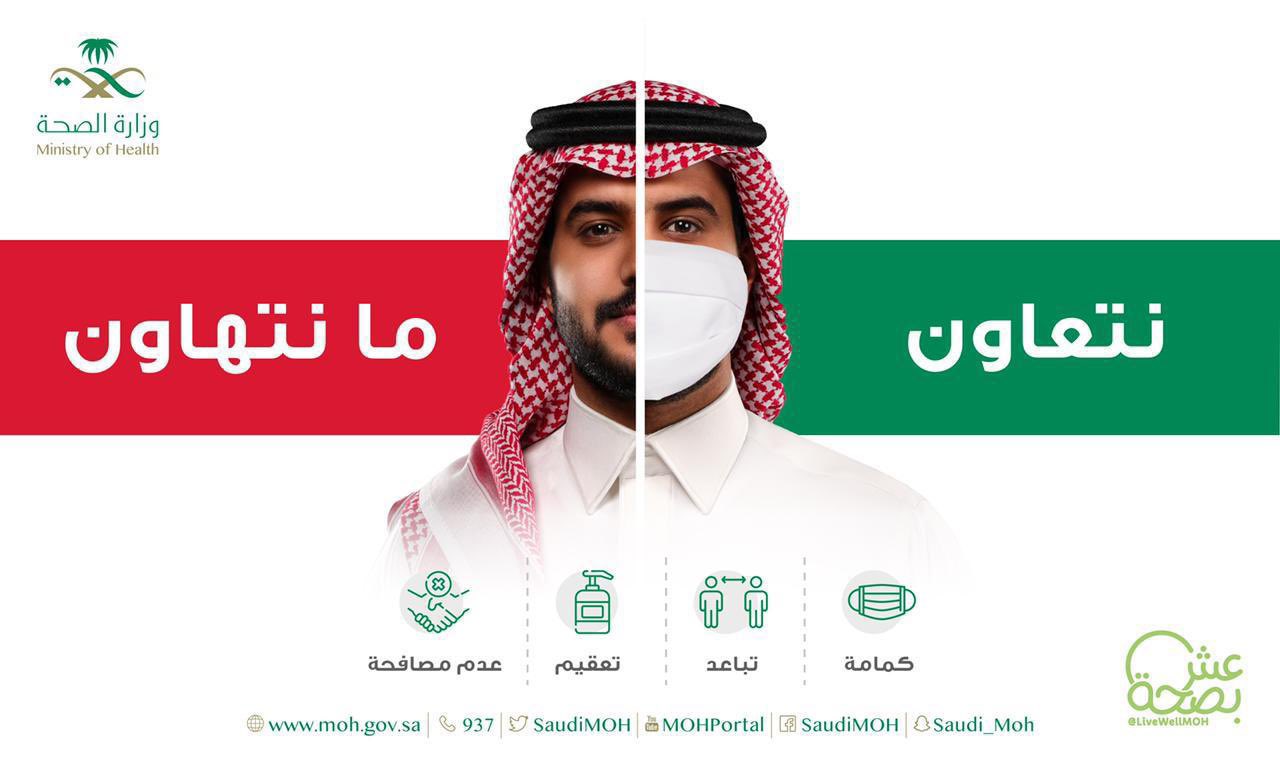 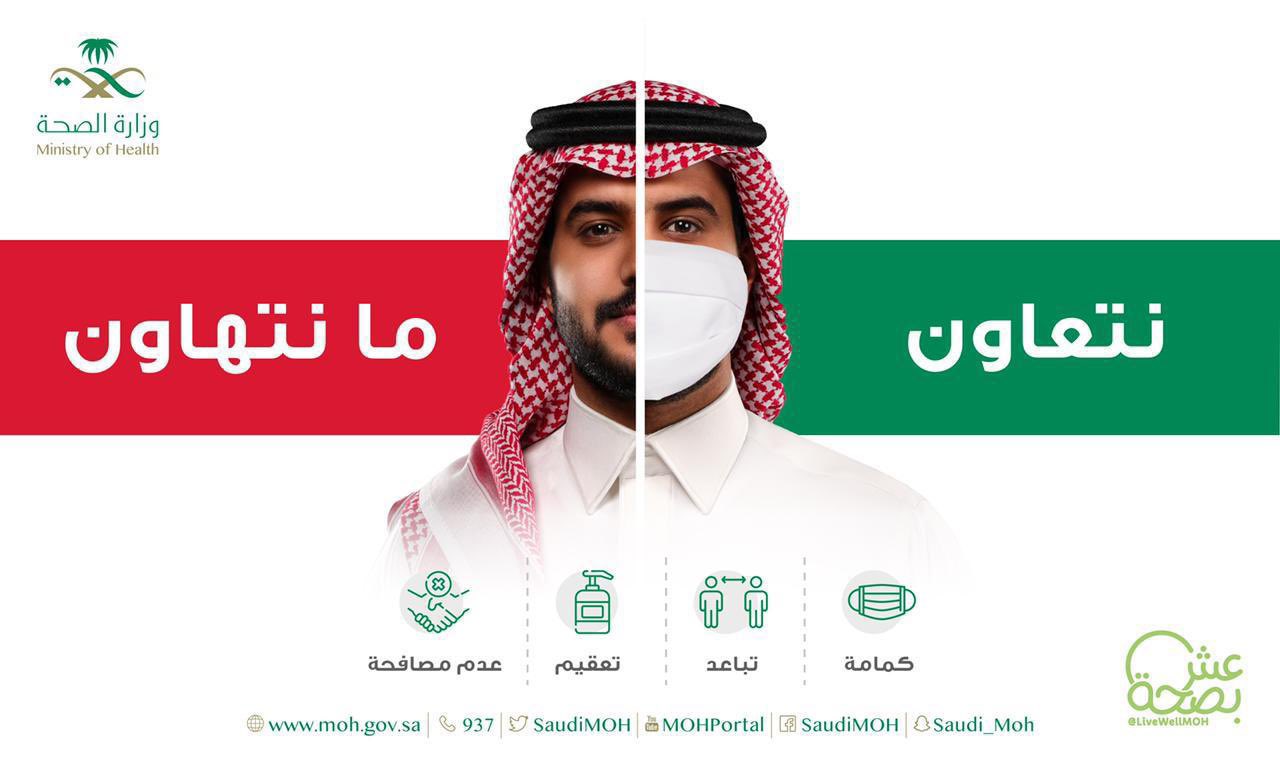 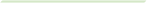 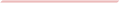 صباح الخير ياوطني 
صباح المجد والعلياء
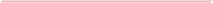 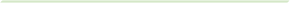 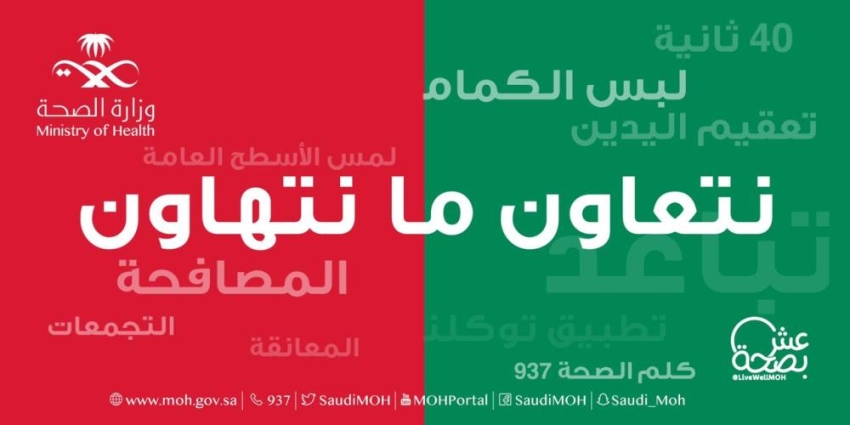 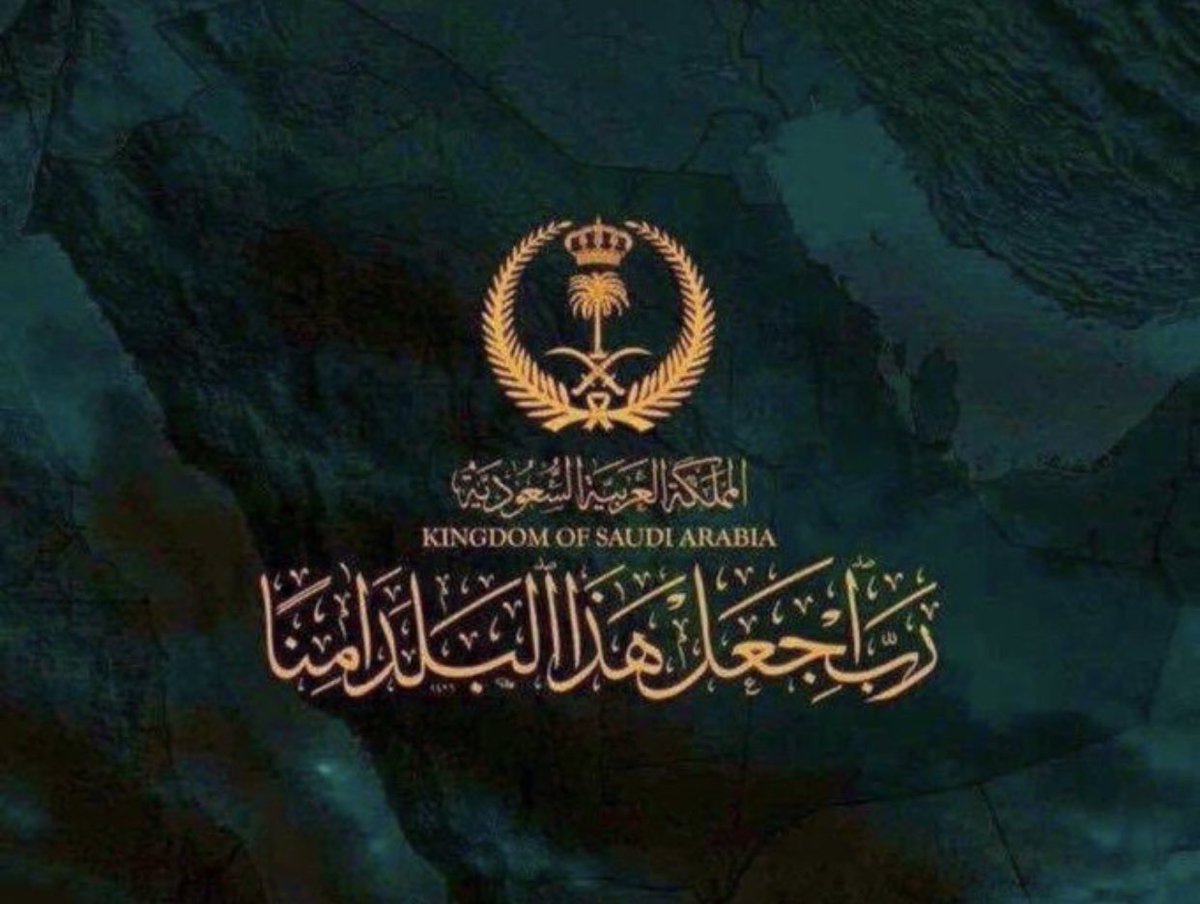 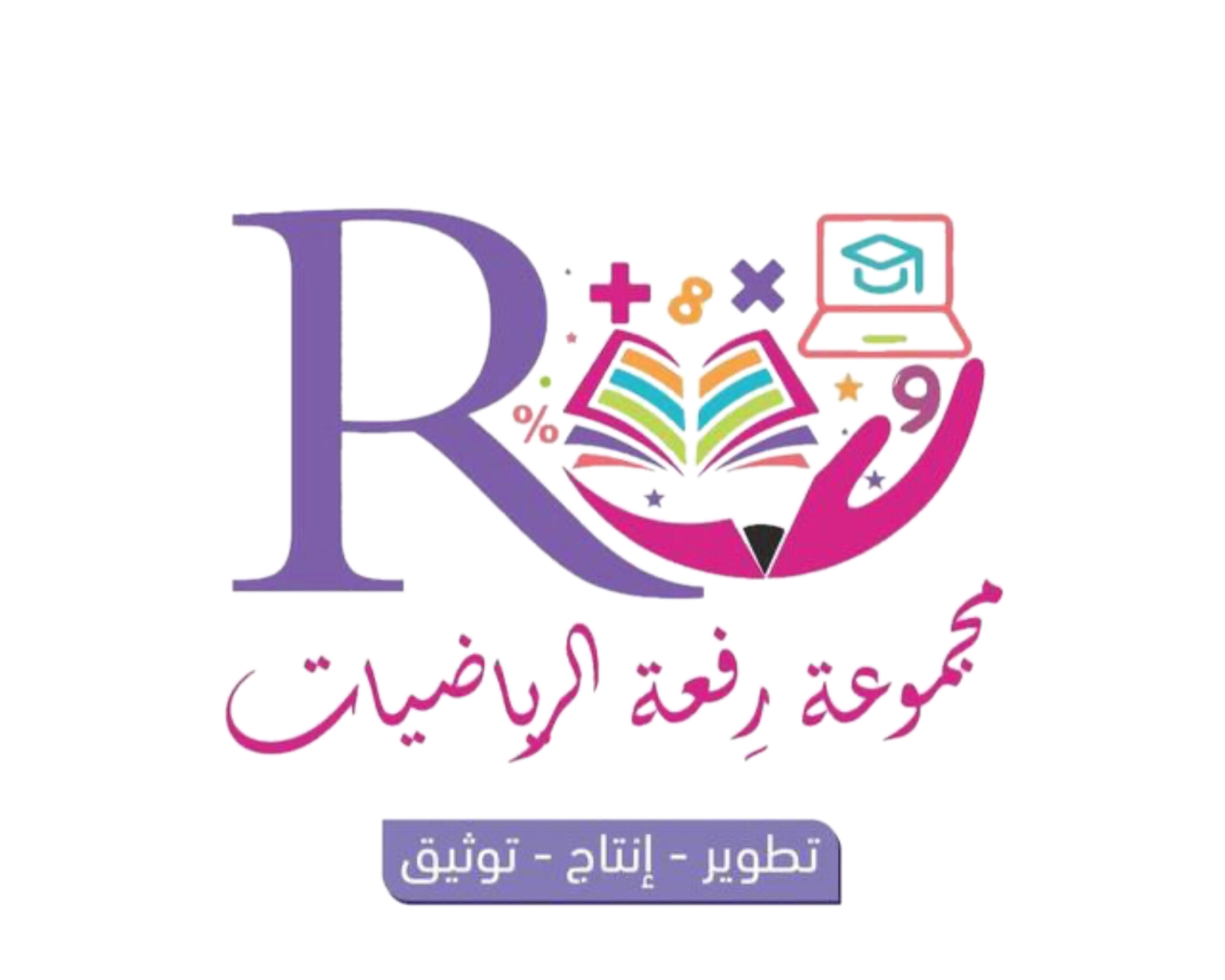 الحضور والغياب
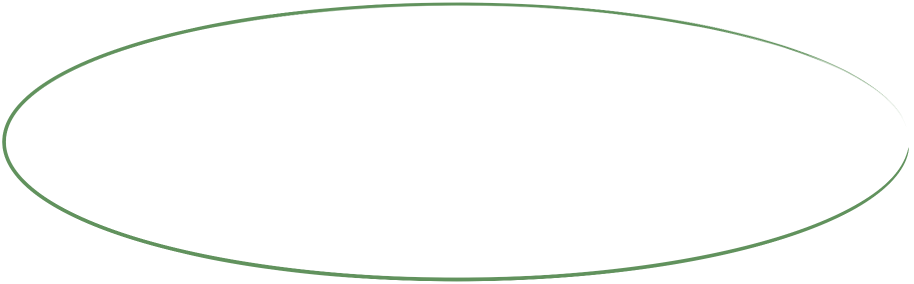 الفصل الدراسي الثاني
حل الواجب
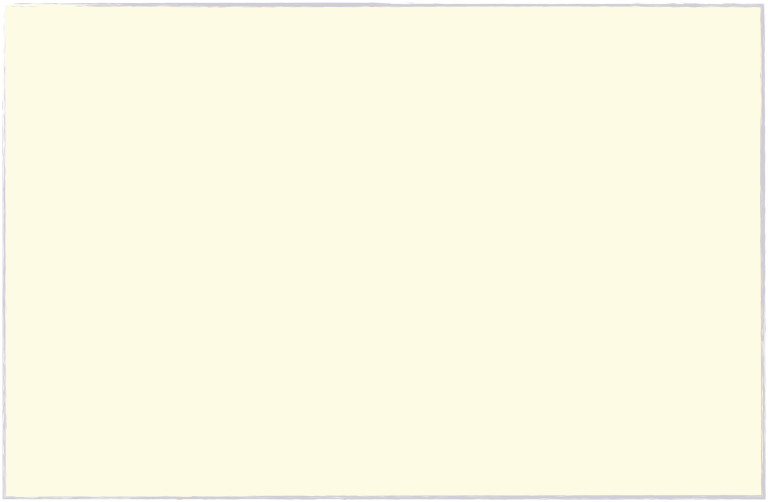 شريط الذكريات
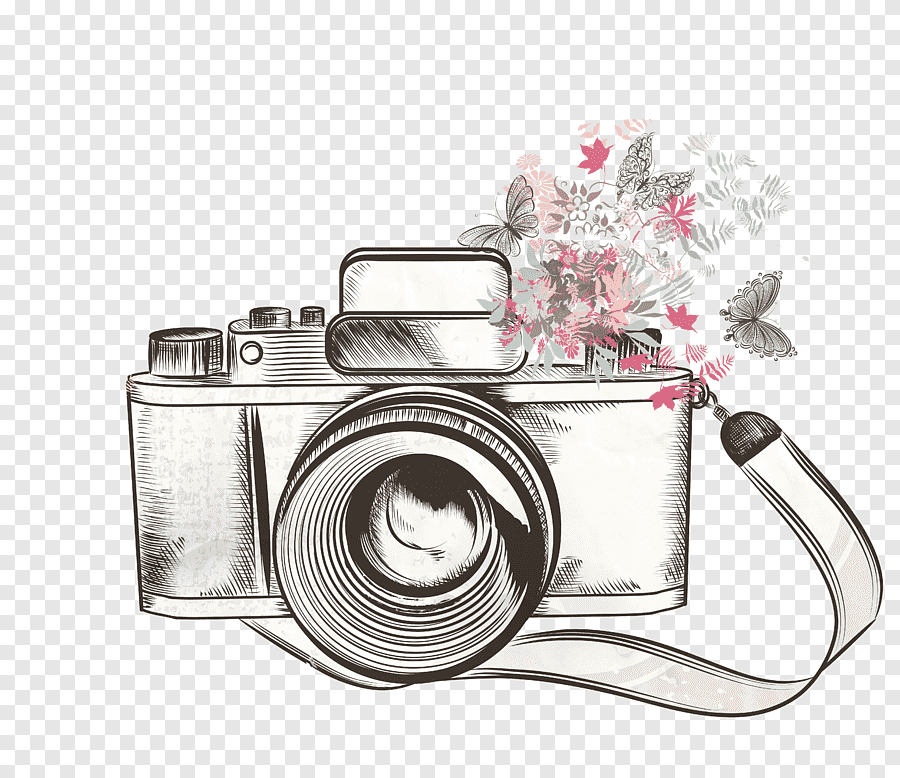 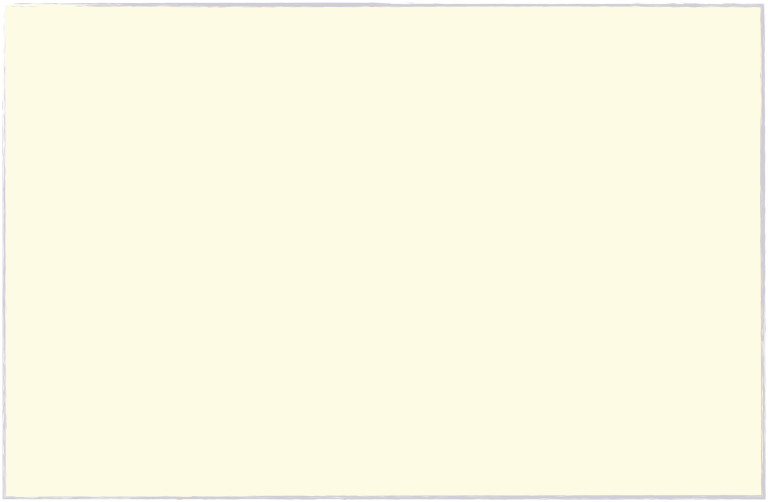 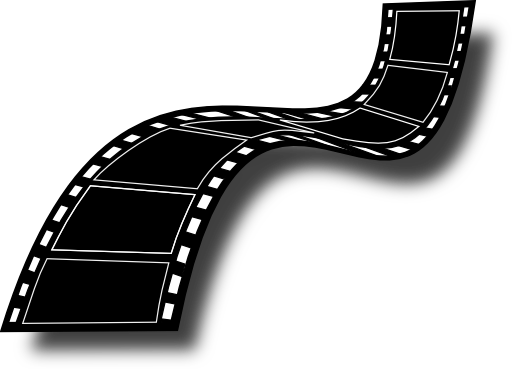 النهاية
اختار بطاقة
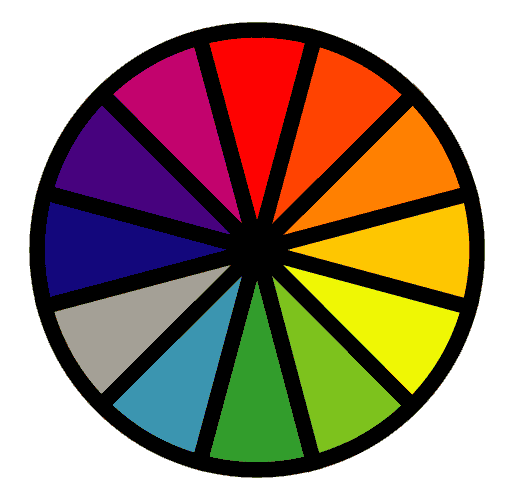 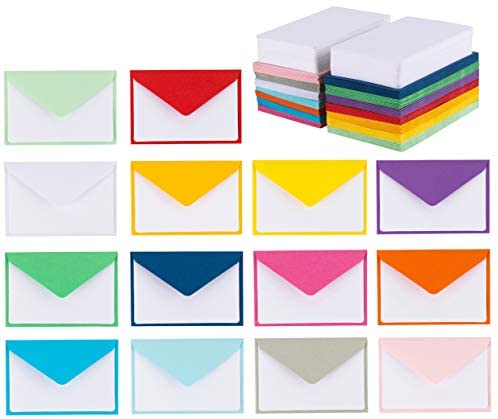 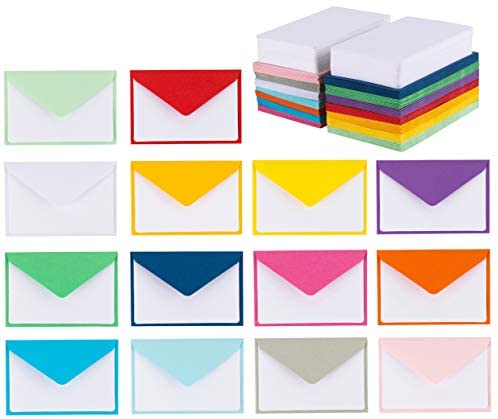 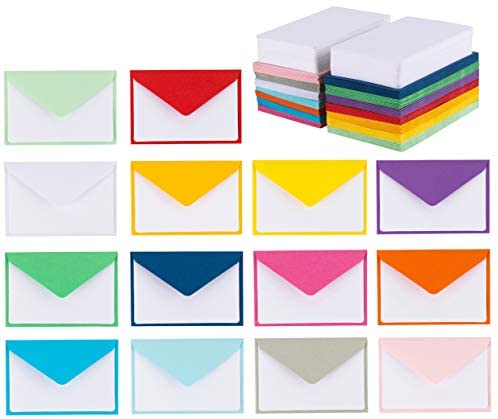 عودة
٢٫١٦
٢١٫٦
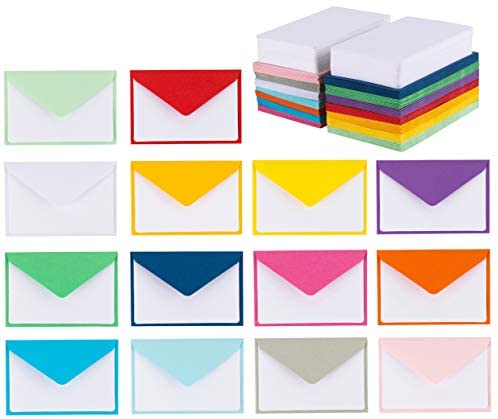 أجيب على التالي :
أحسب ذهنيًا
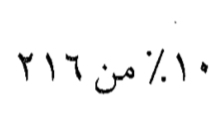 عودة
٢١
٤
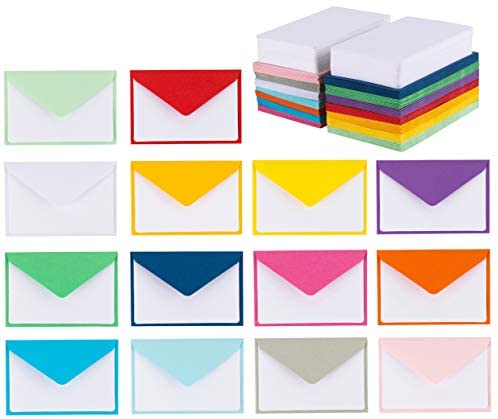 ارسل السؤال لغيرك
أحسب ذهنيًا
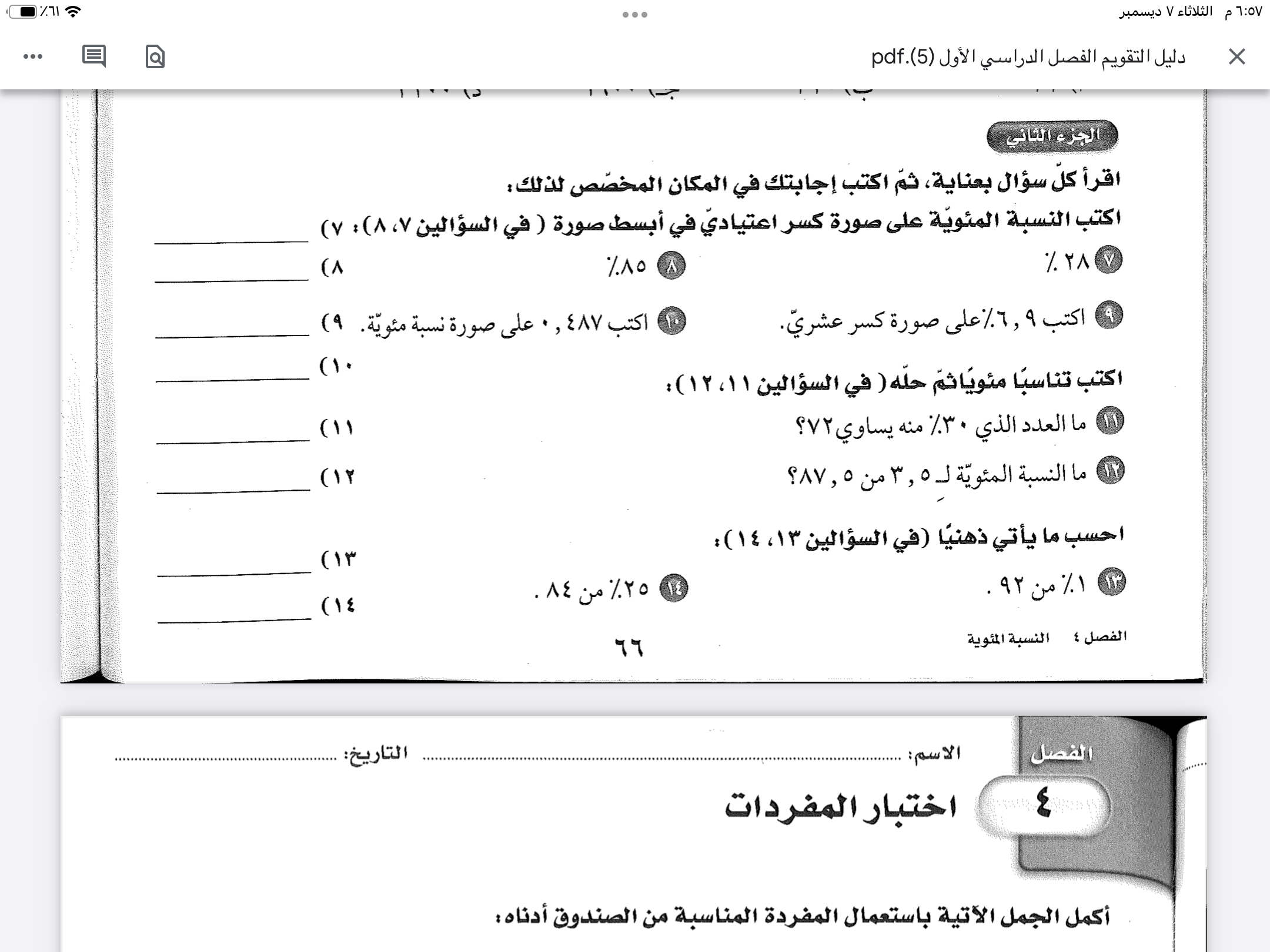 عودة
٢٠
١٠٠
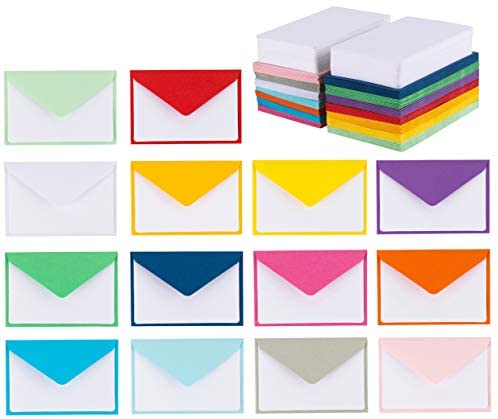 أجيب على التالي :
قدر
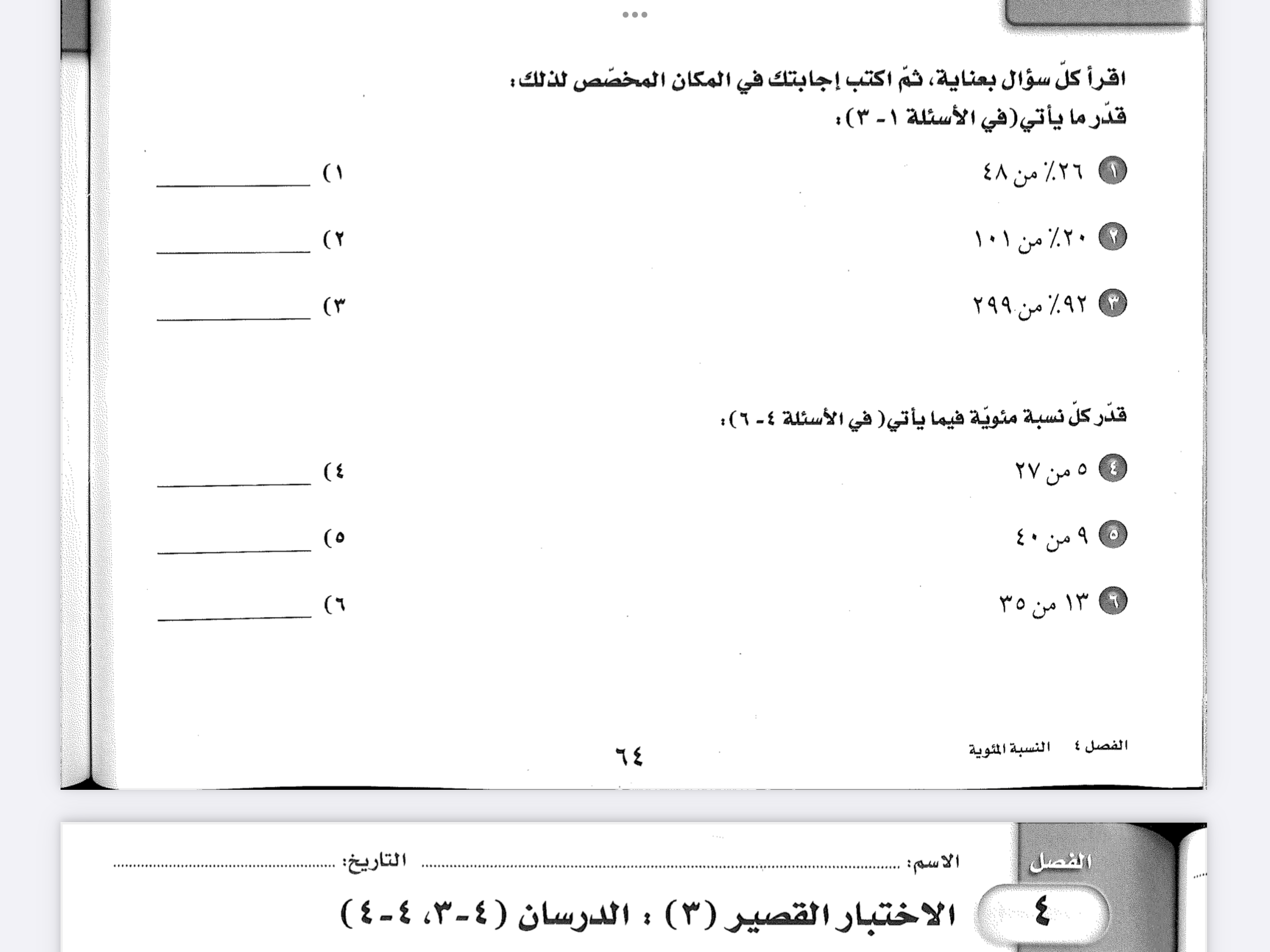 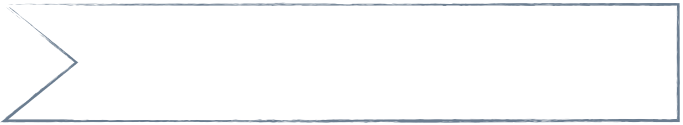 اليوم
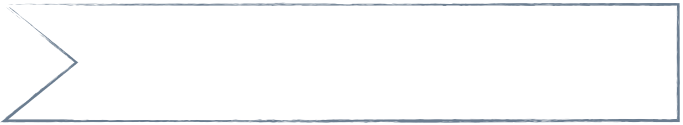 بقوة البدايات تكون روعة النهايات
التاريخ
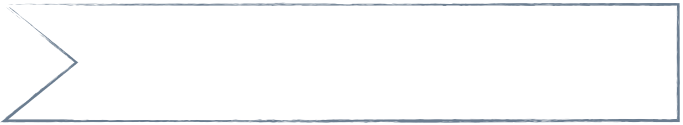 الحصة
استراتيجية التصفح
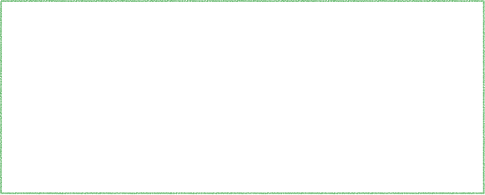 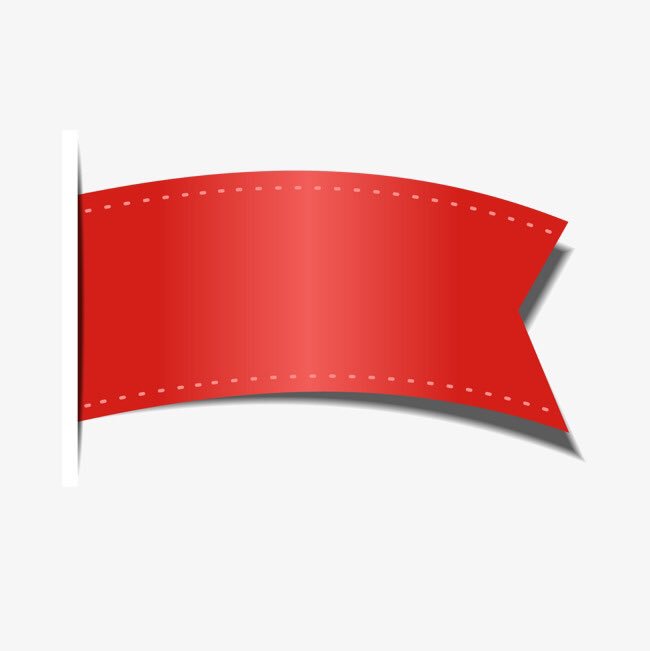 صفحة
١٦٠
موضوع الدرس  
المعادلة المئوية
الأهداف 
أحل مسائل باستعمال المعادلة المئوية
المفردات
المعادلة المئوية
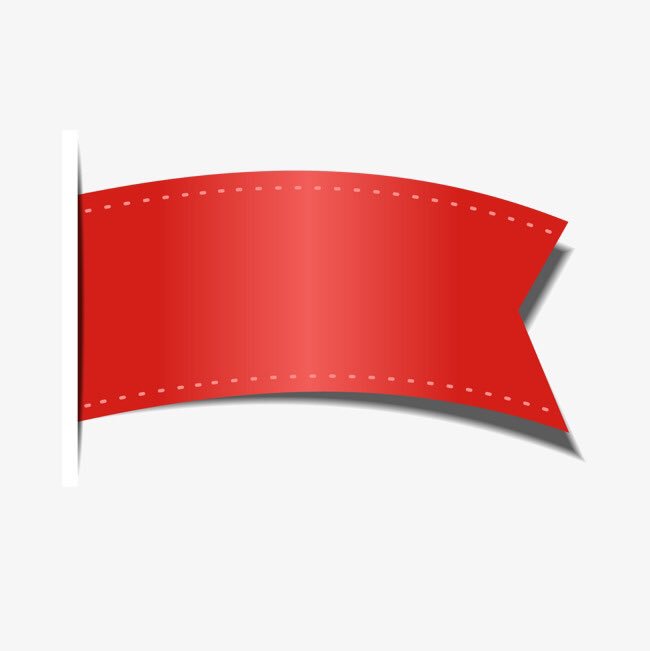 صفحة
١٦٠
ماذا تعلمنا
ماذا سنتعلم
مرادف كلمة
ماذا نعرف
ناتج و الغاء و سكن وفك واجاز …
حل
كتابة النسب المئوية
 في صورة كسور اعتيادية
المفردات
المعادلة المئوية
أحل مسائل باستعمال المعادلة المئوية 
لايجاد الجزء او الكل او النسبة المئوية وحساب الربح والخسارة
جدول التعلم
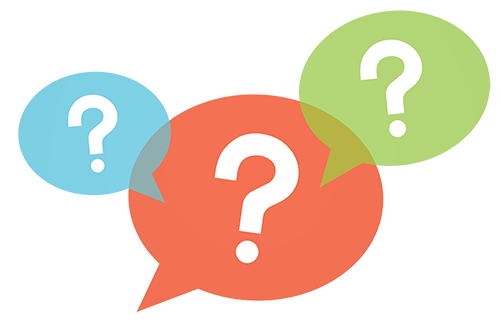 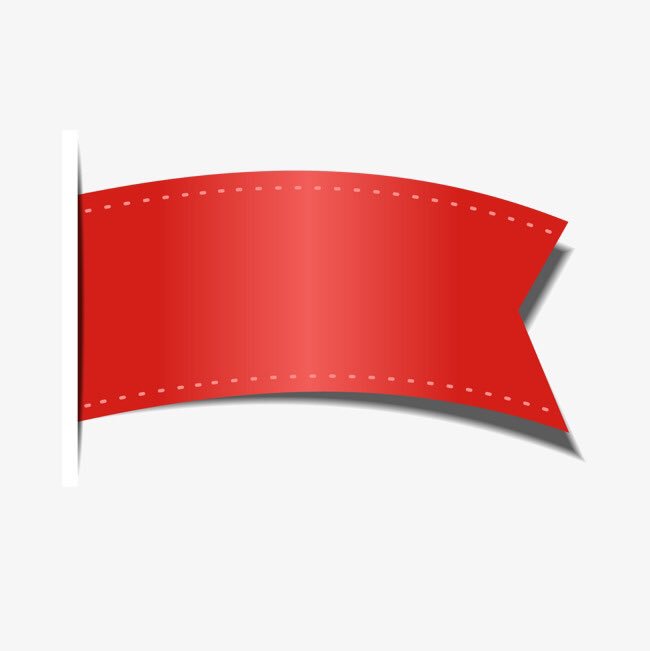 صفحة
١٦٠
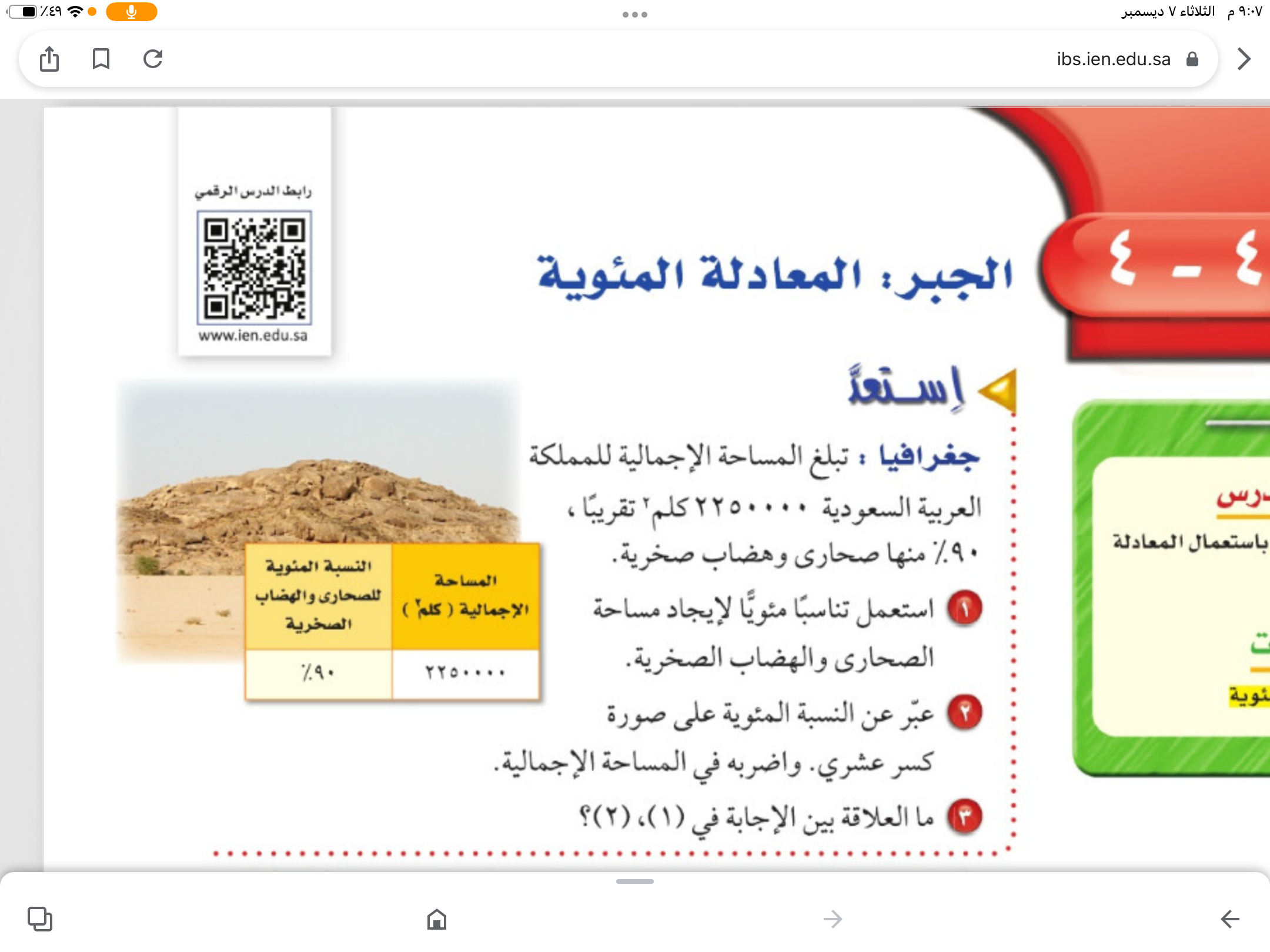 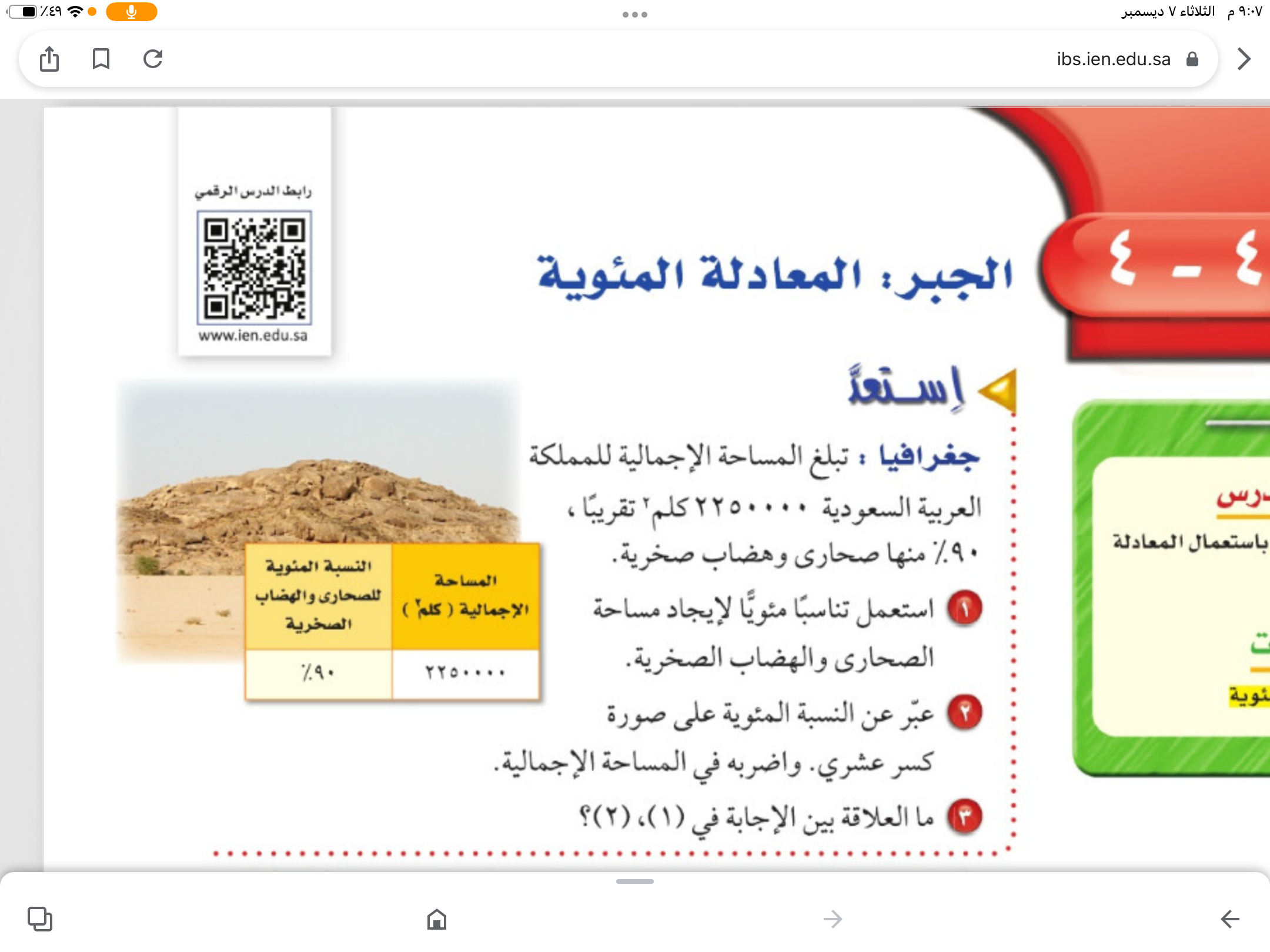 ٢٠٢٥٠٠٠
المفردات
المعادلة المئوية
٠٫٩٠،٢٠٢٥٠٠٠
متساوية
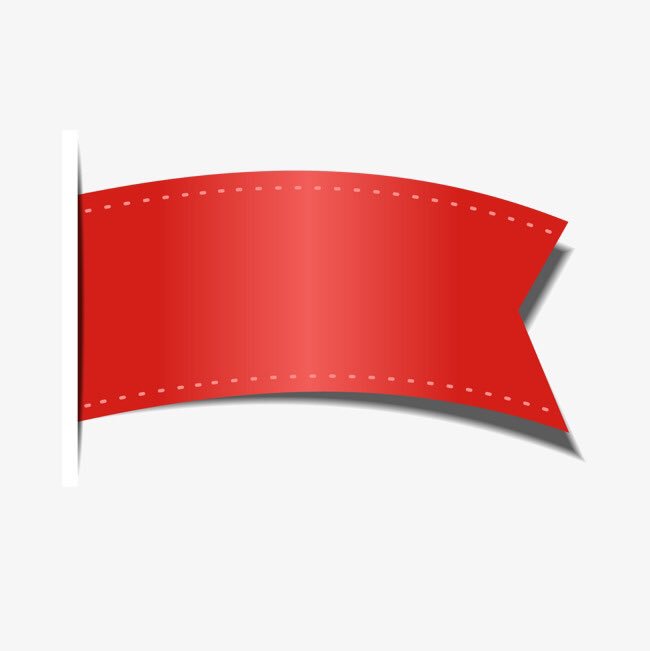 صفحة
١٦٠
المعادلة المئوية
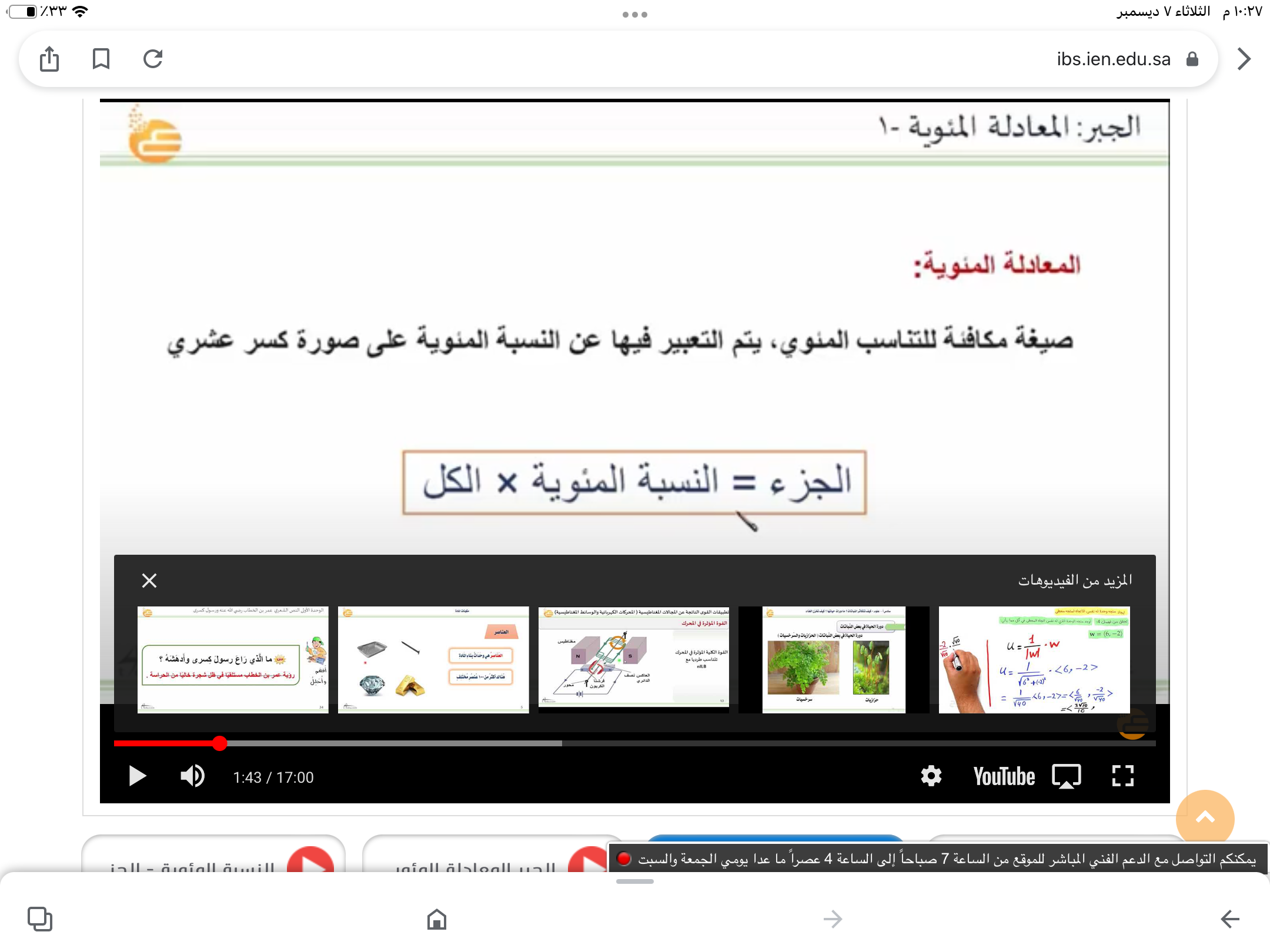 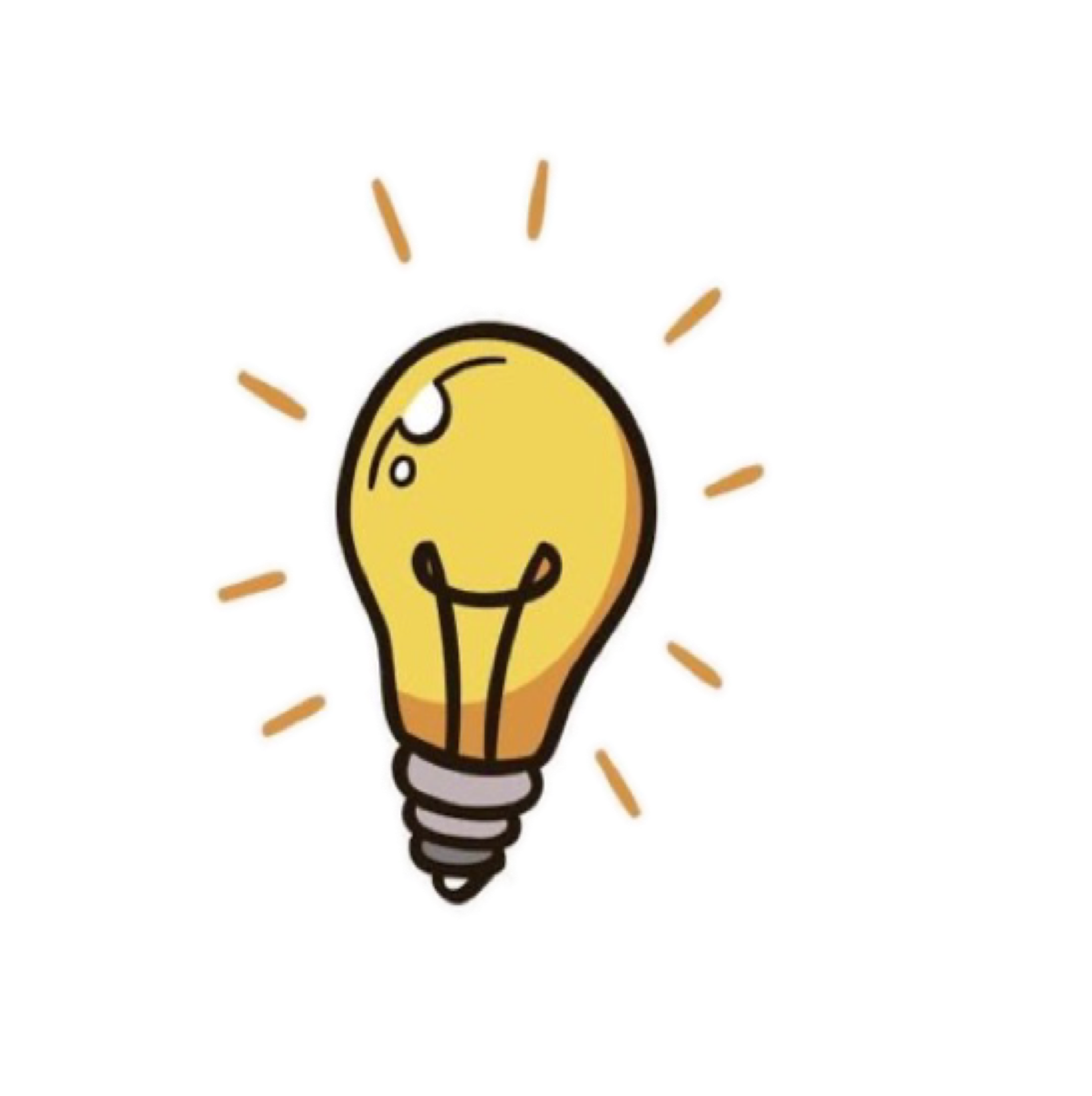 ج
ن٪
ك
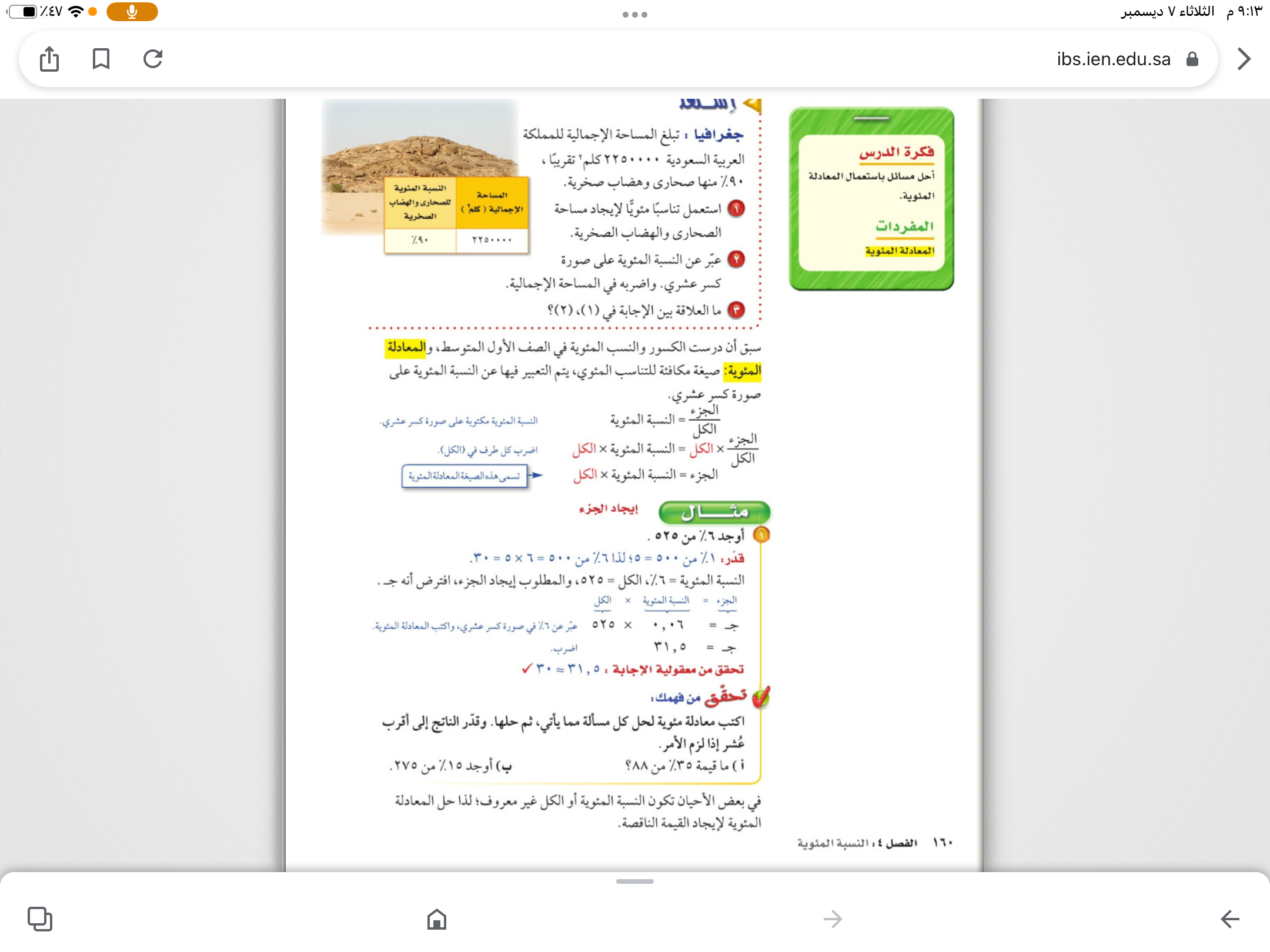 المفردات
المعادلة المئوية
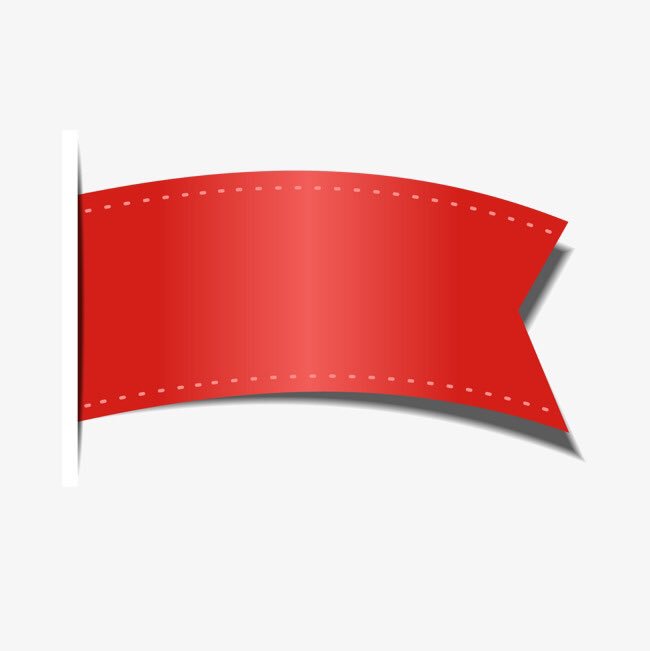 صفحة
١٦٠
ج
ايجاد الكل
ايجاد النسبة
ايجاد الجزء
ن٪
ك
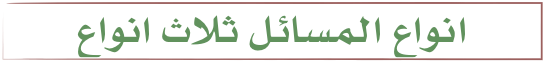 ك
ج
ن٪
المفردات
المعادلة المئوية
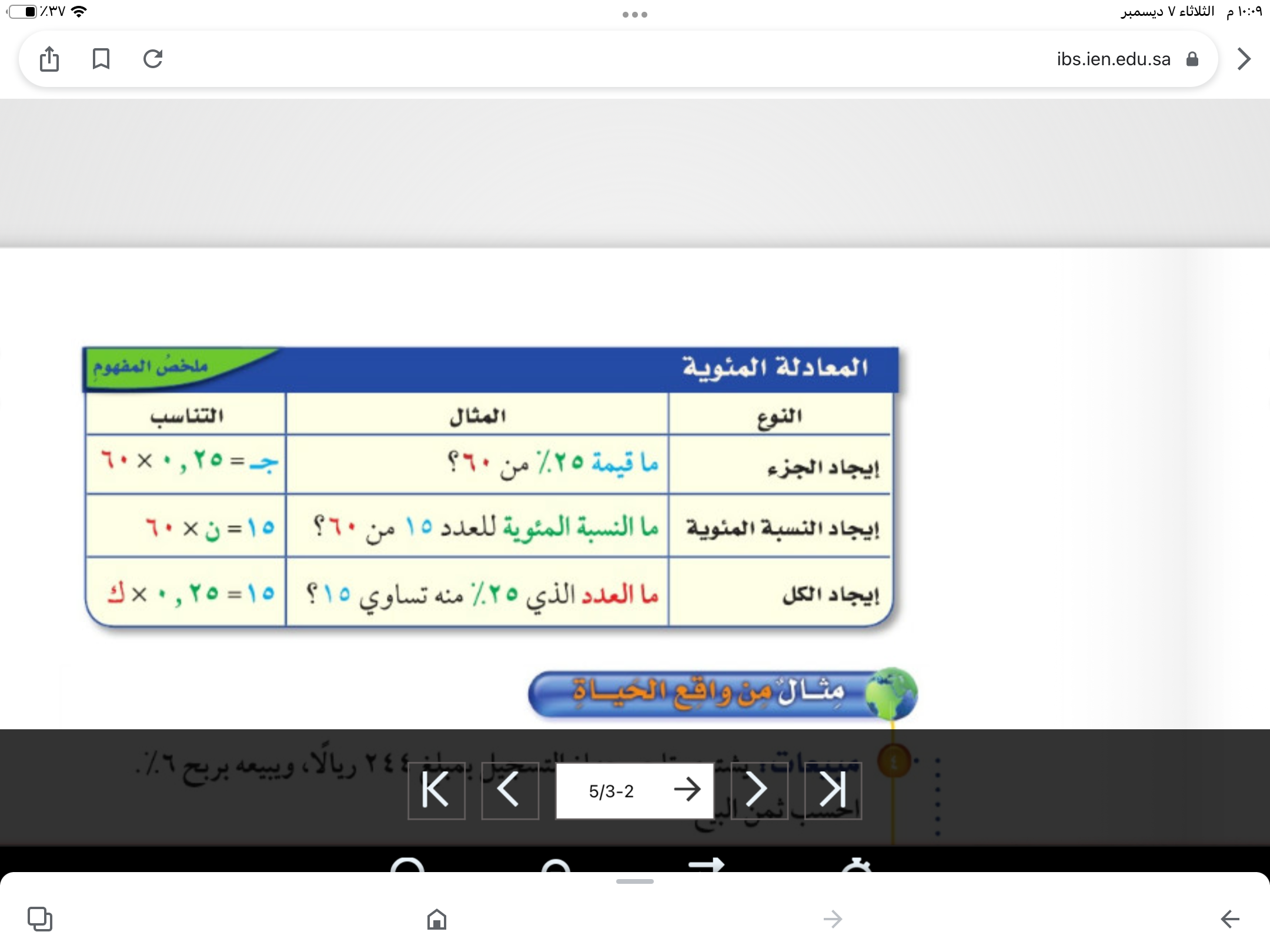 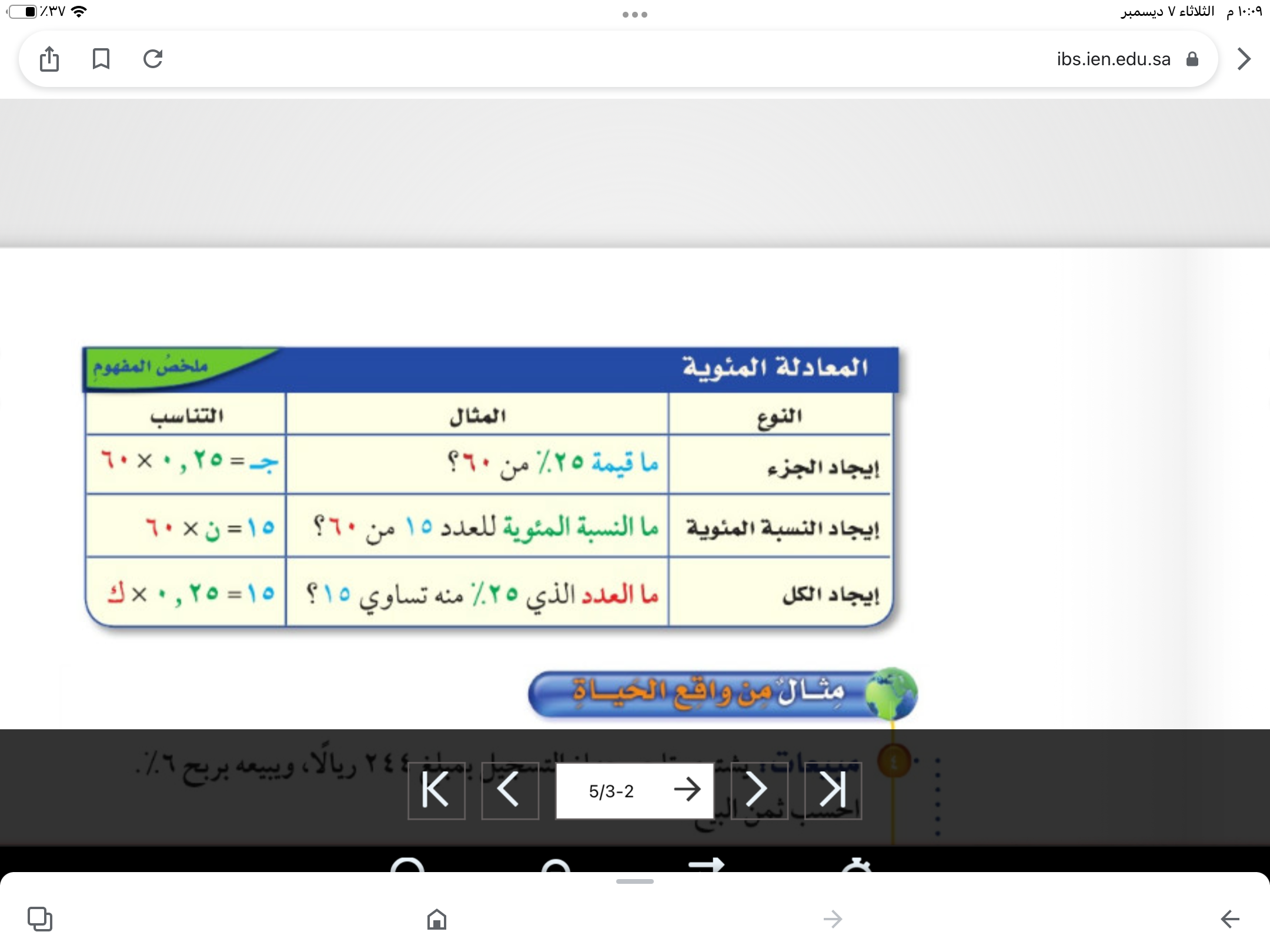 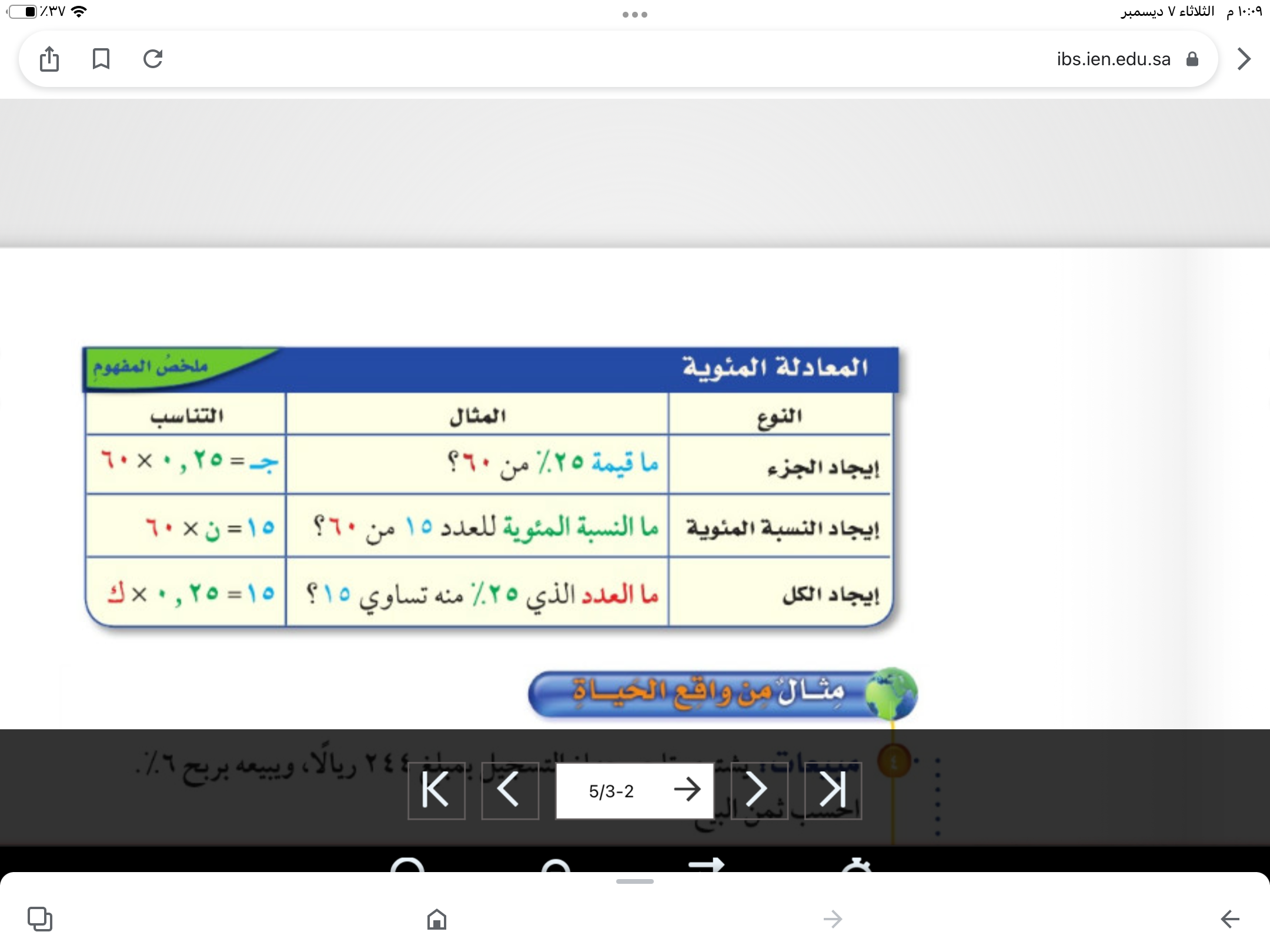 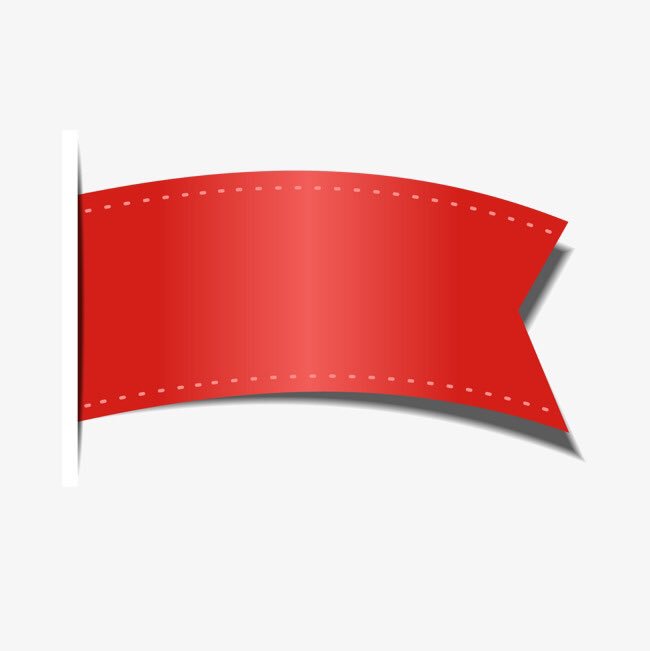 صفحة
١٦٢
تحقق من فهمك
ج
ج
ج
ن٪
ن٪
ك
ك
اولا : ايجاد الجزء
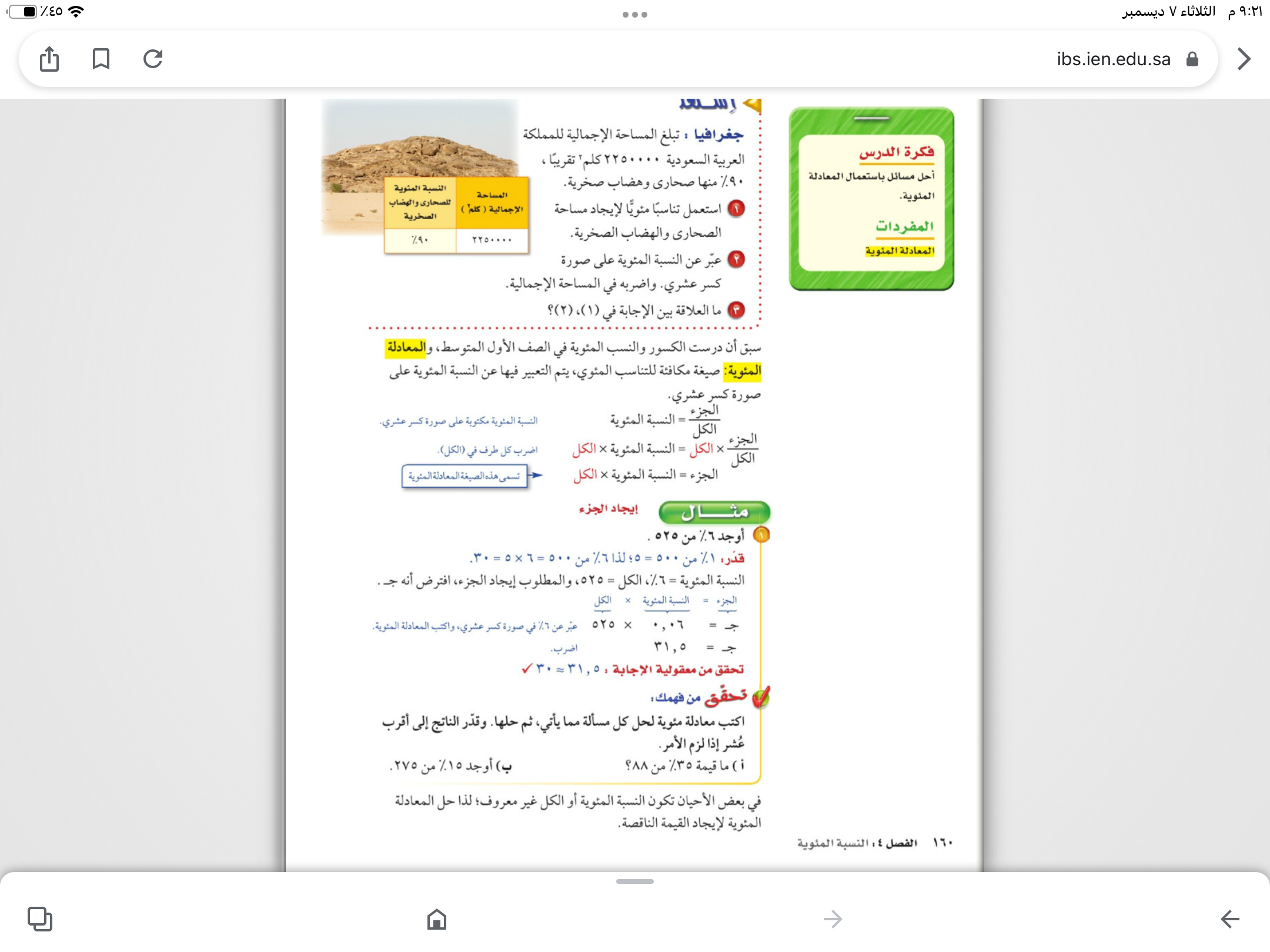 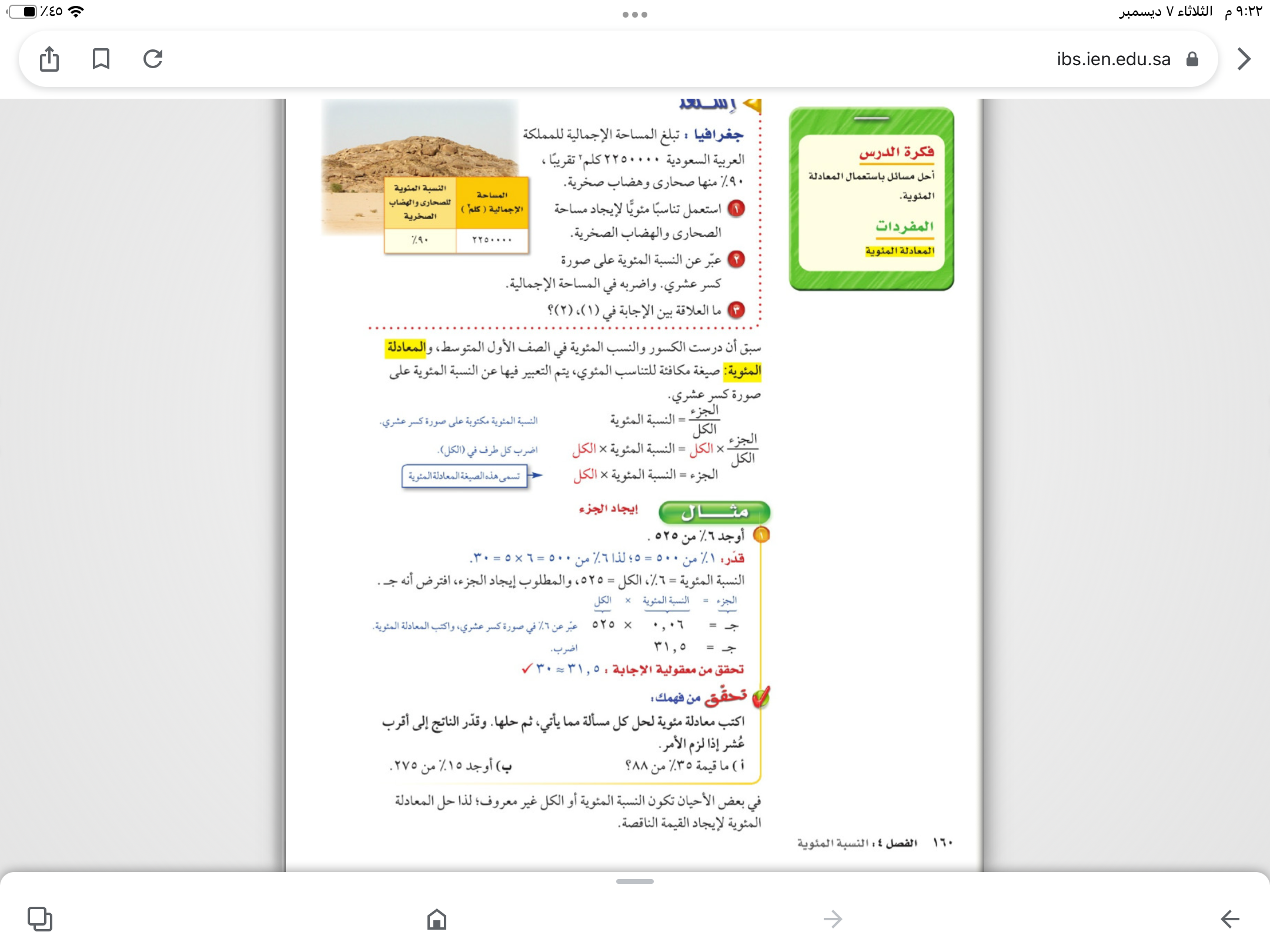 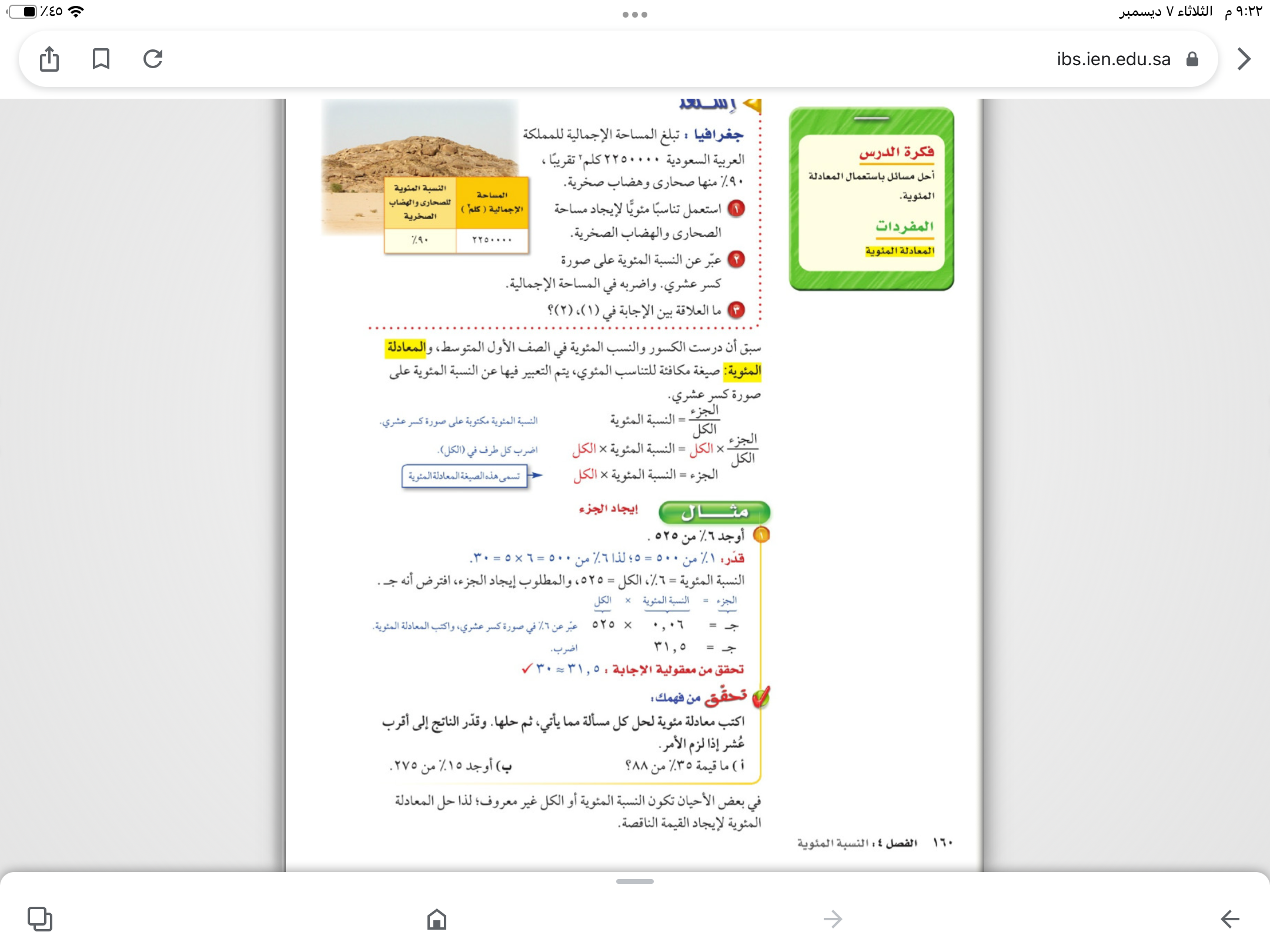 ✖️
٥٢٥
٠٫٠٦
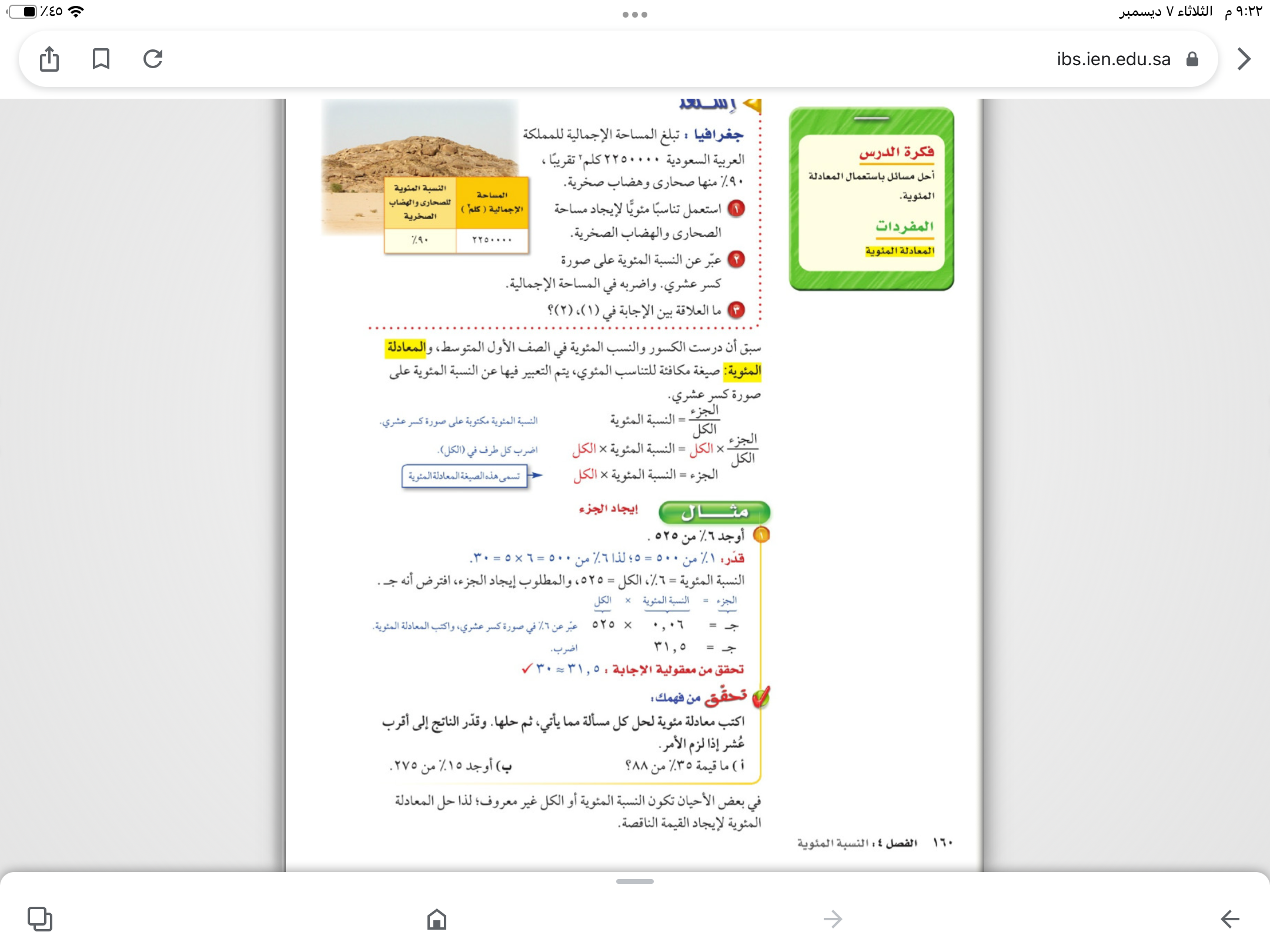 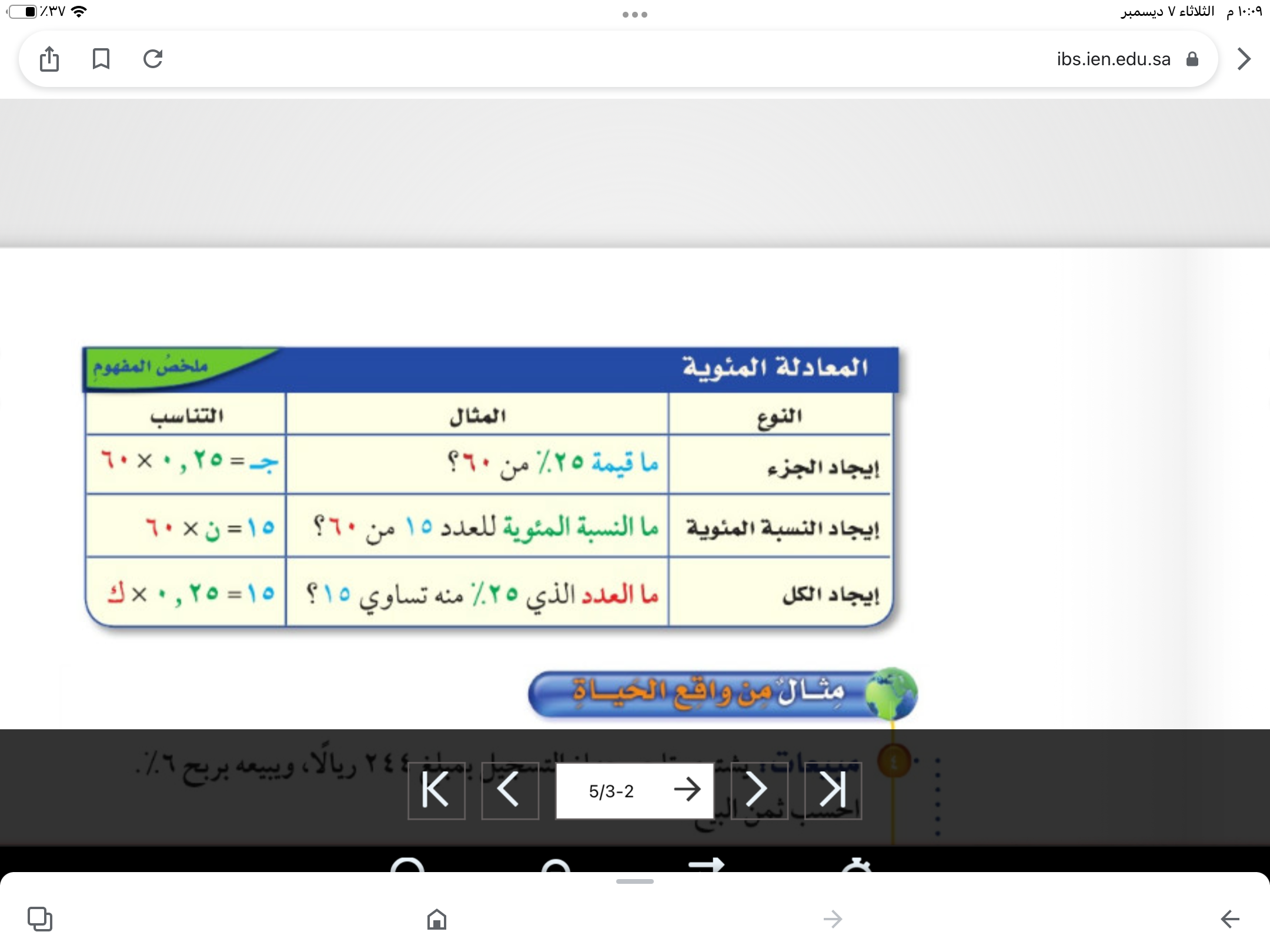 ج
ن٪
ك
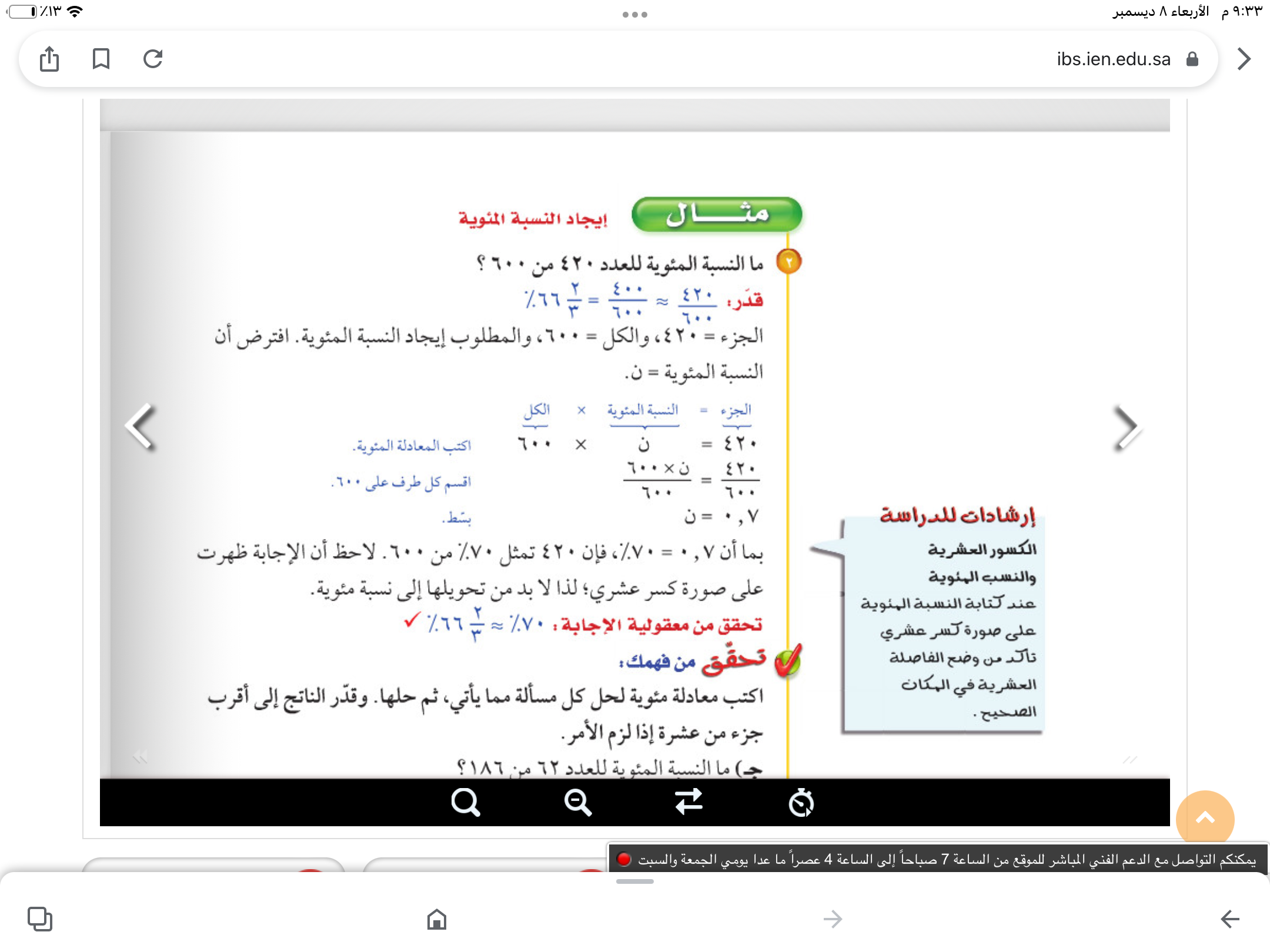 ٠٫٠٦
٥٢٥
ج=٣١٫٥
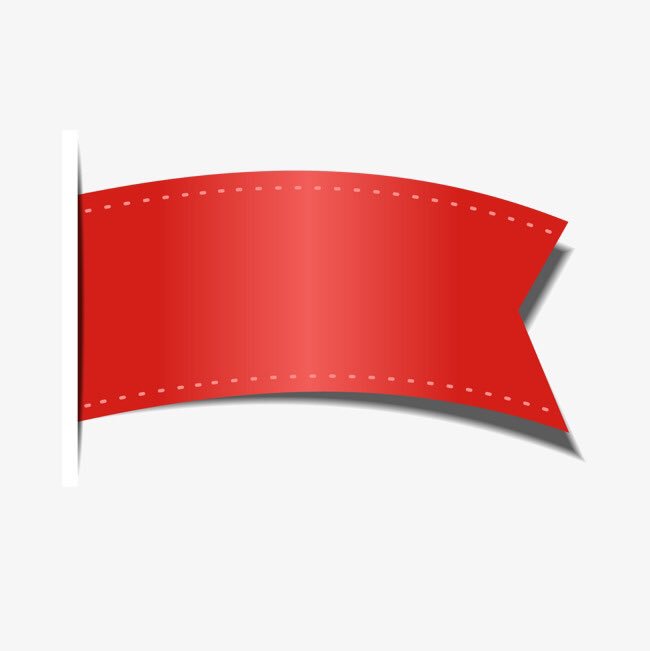 صفحة
١٦٢
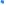 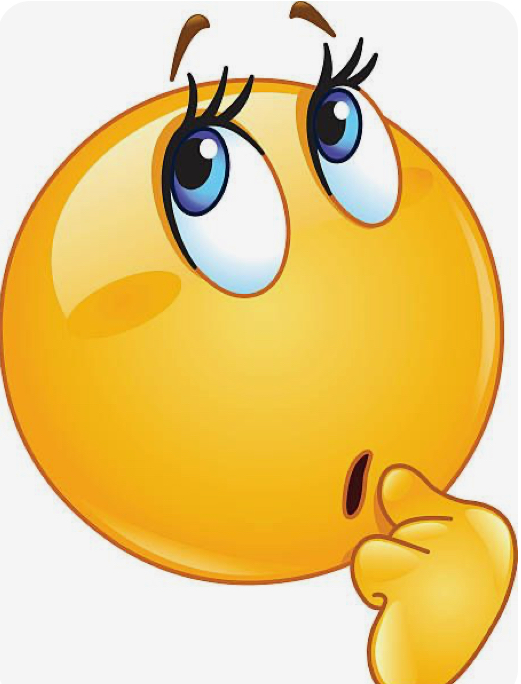 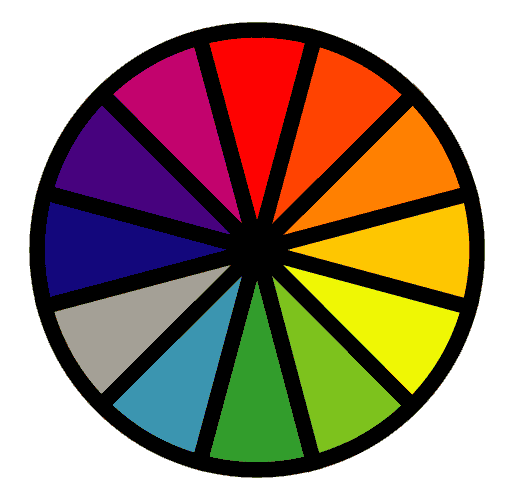 الاختيار العشوائي
تحقق من فهمك
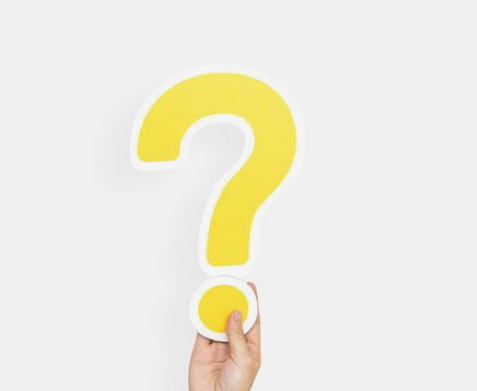 فكر 
زاوج 
شارك
ج
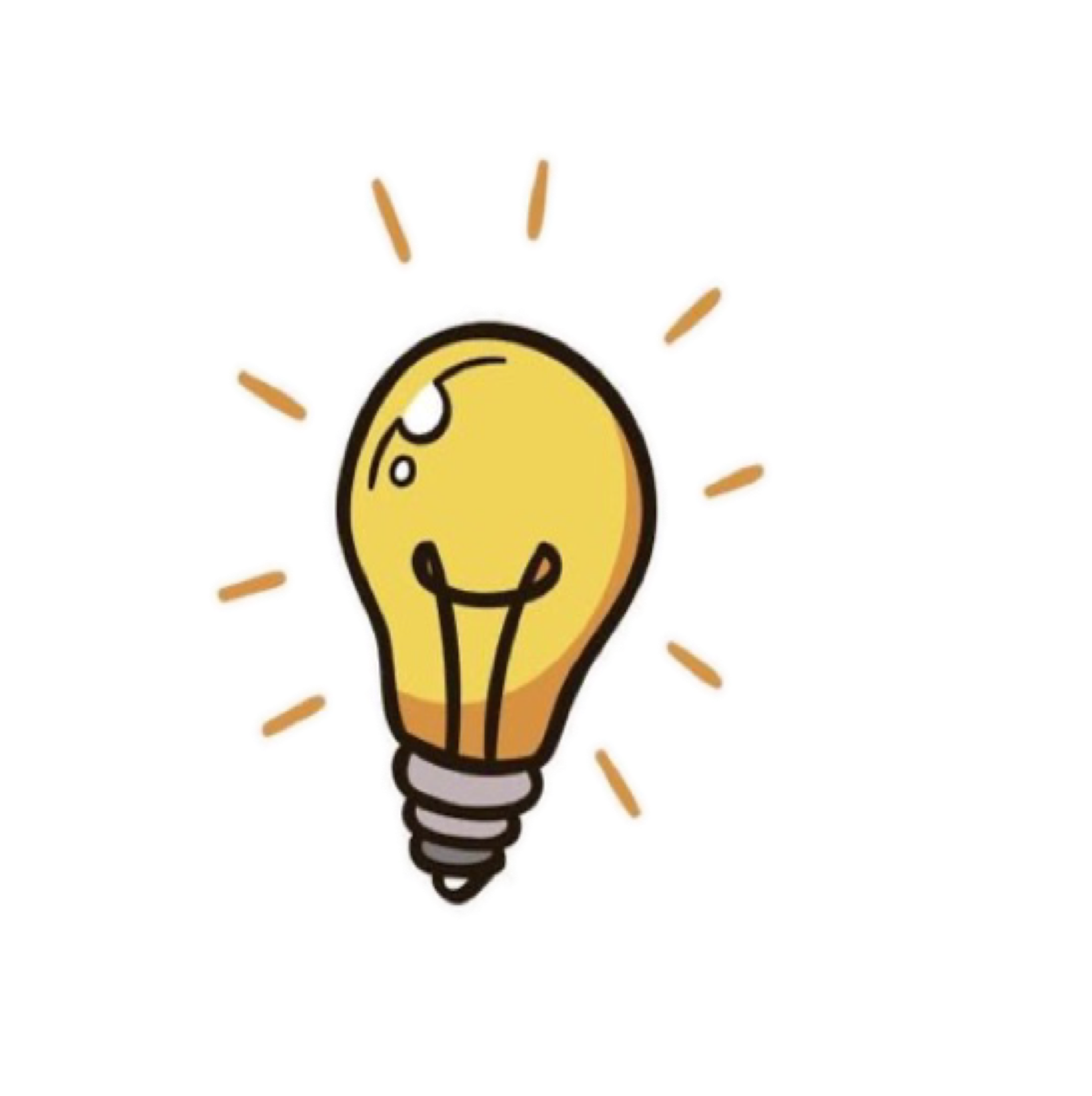 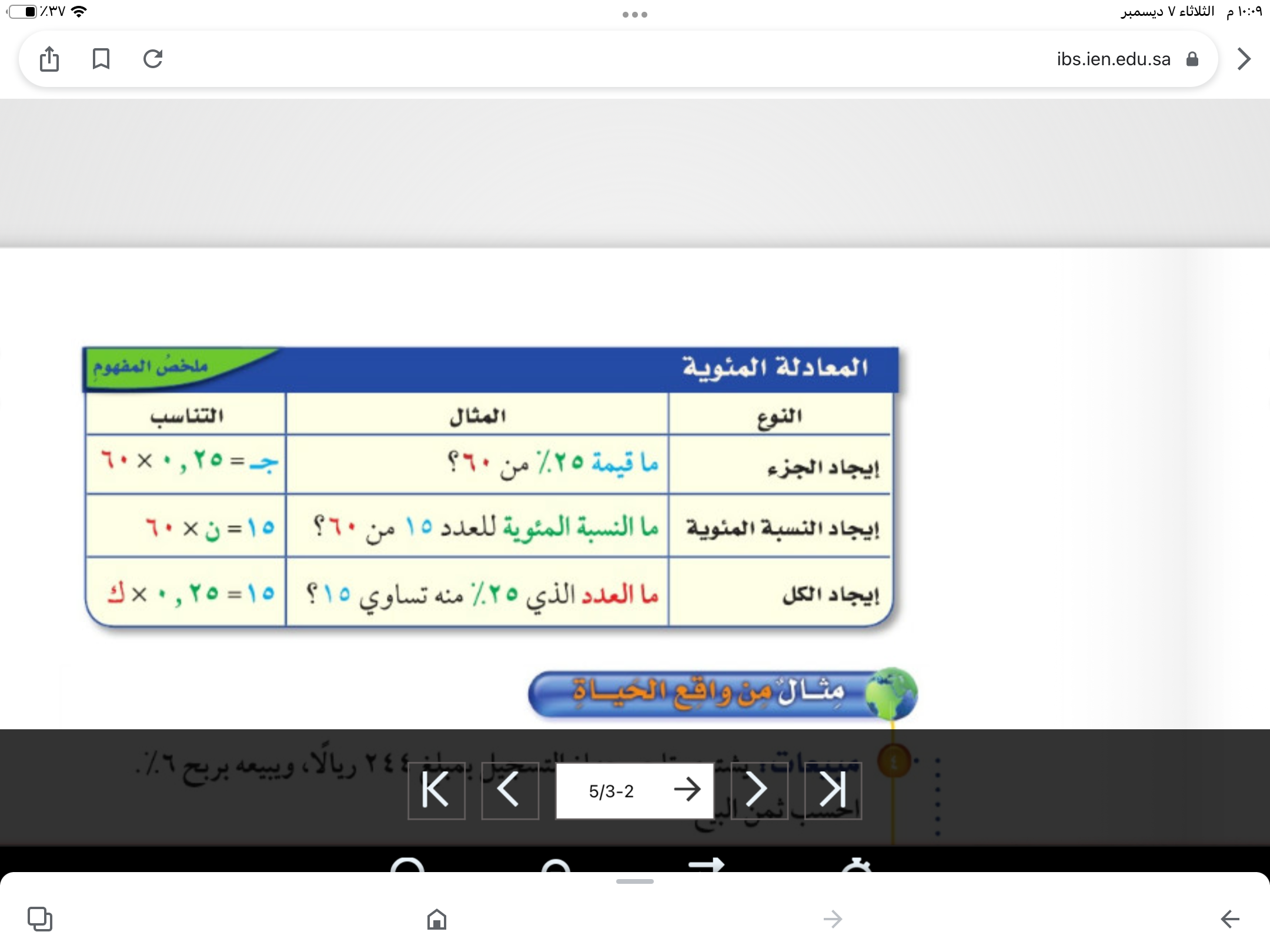 ن٪
ك
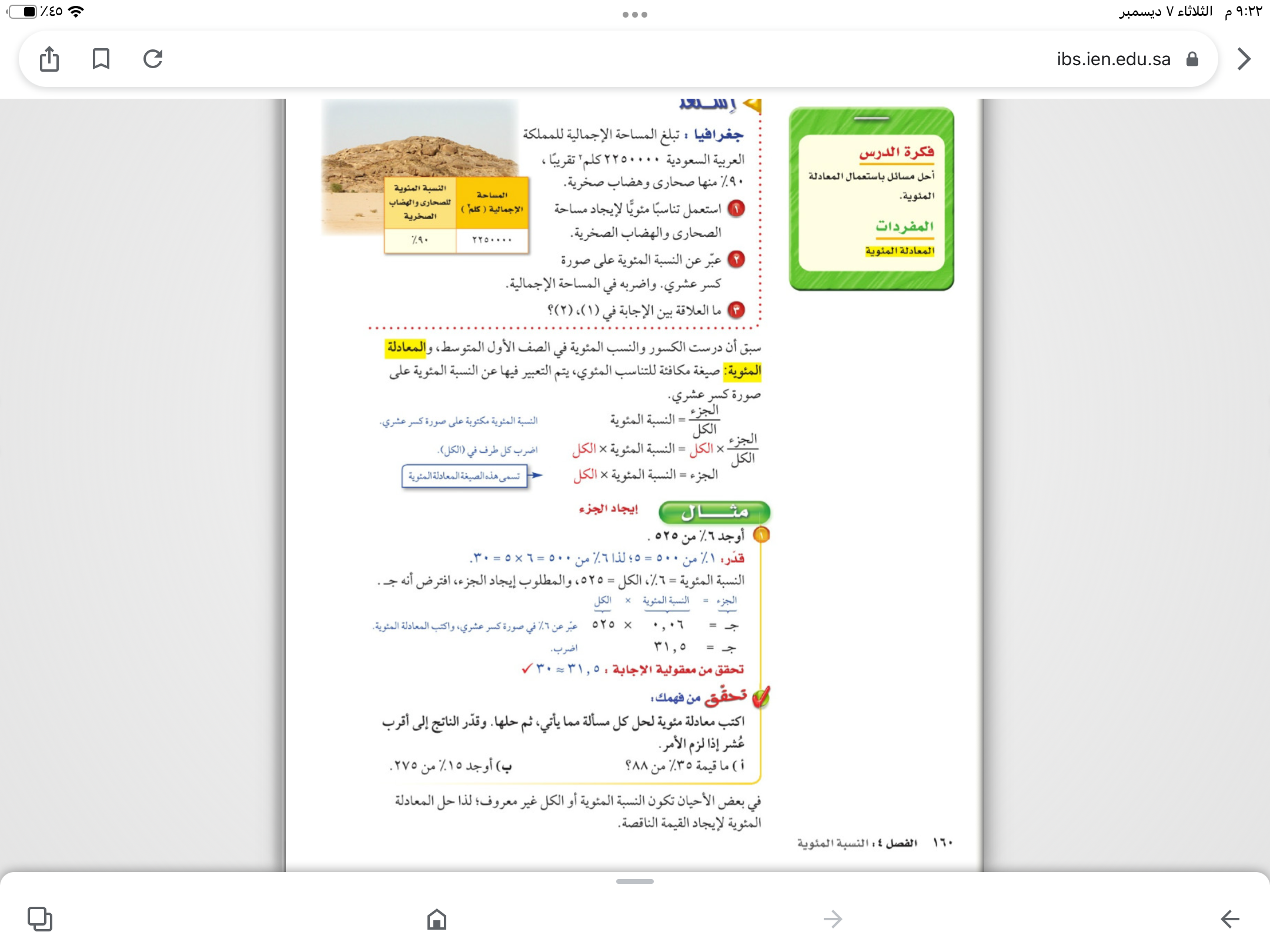 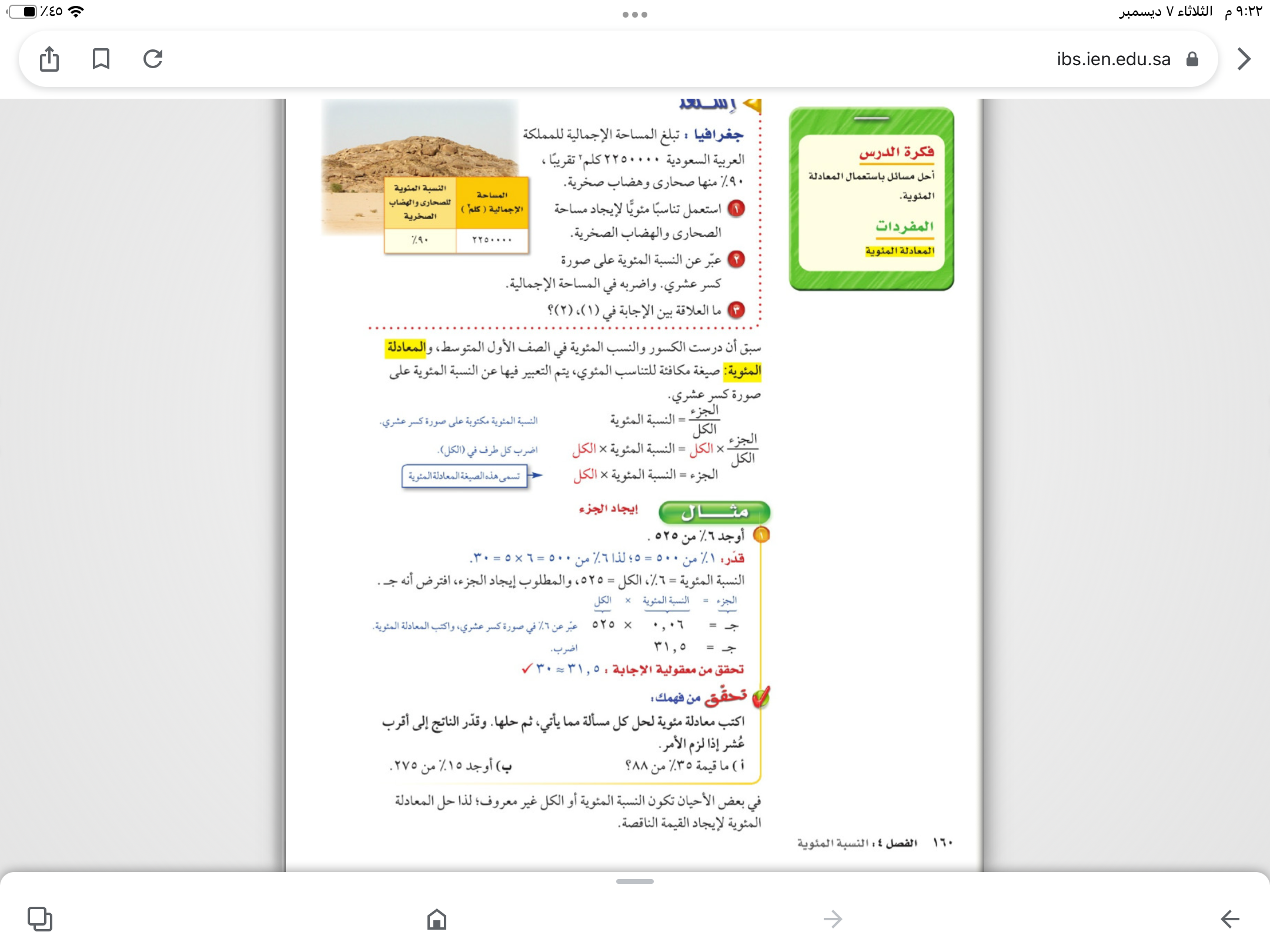 الحل
ج
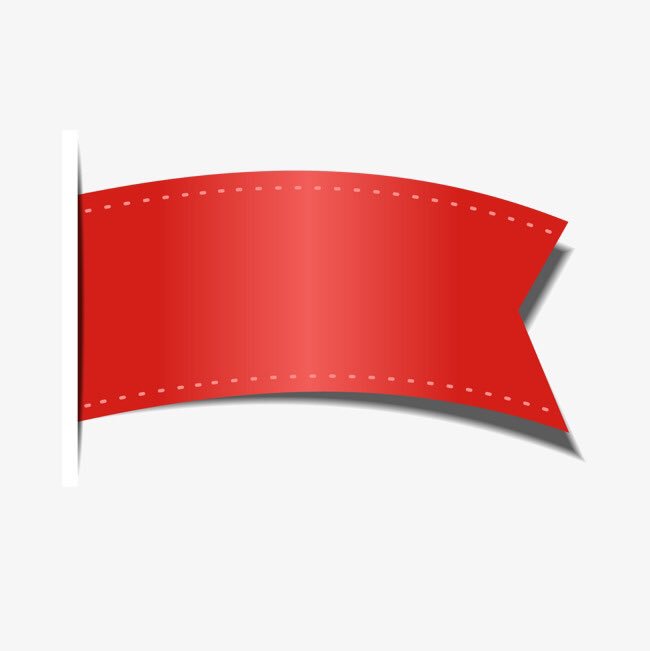 صفحة
١٦٠
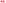 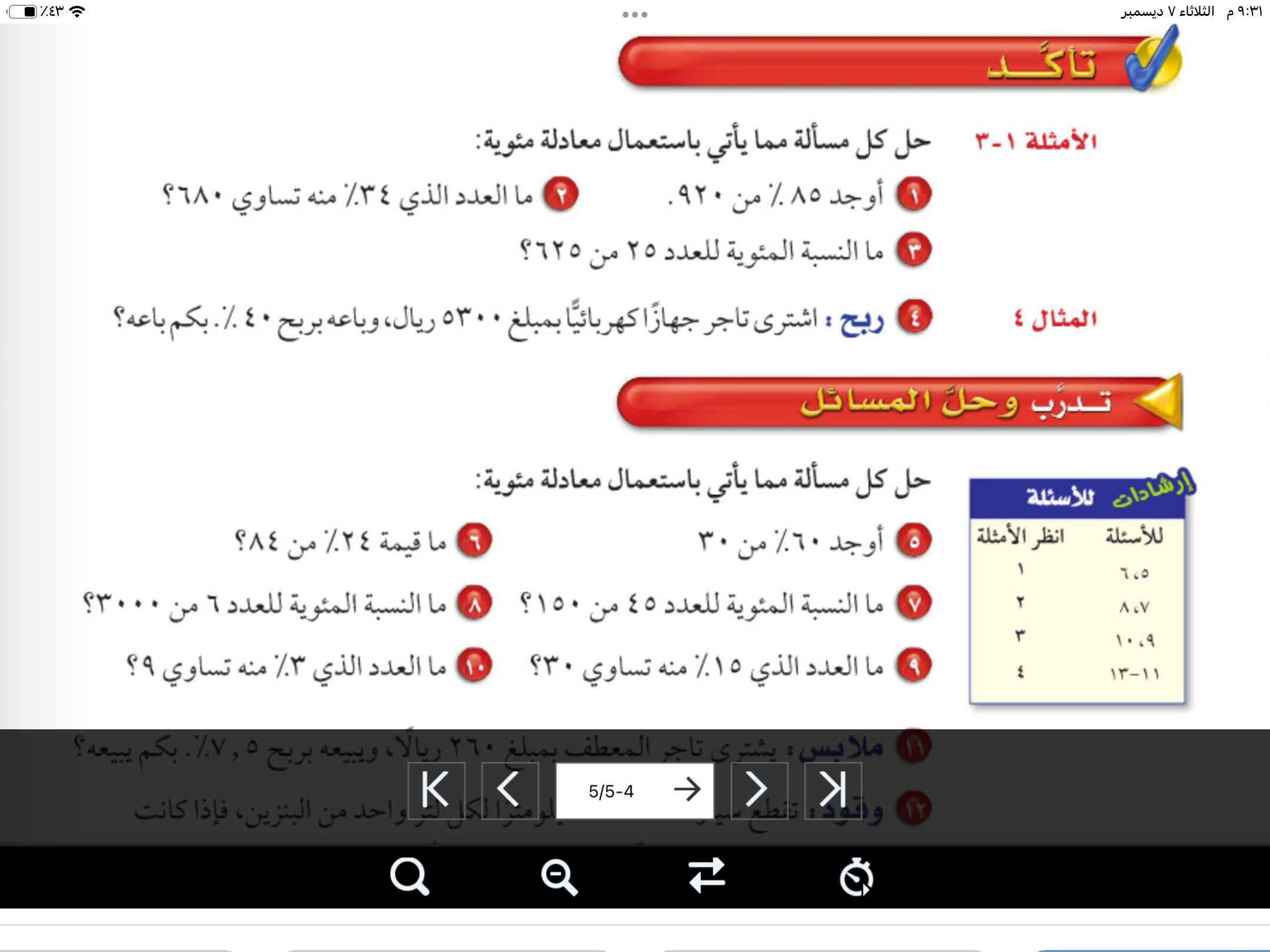 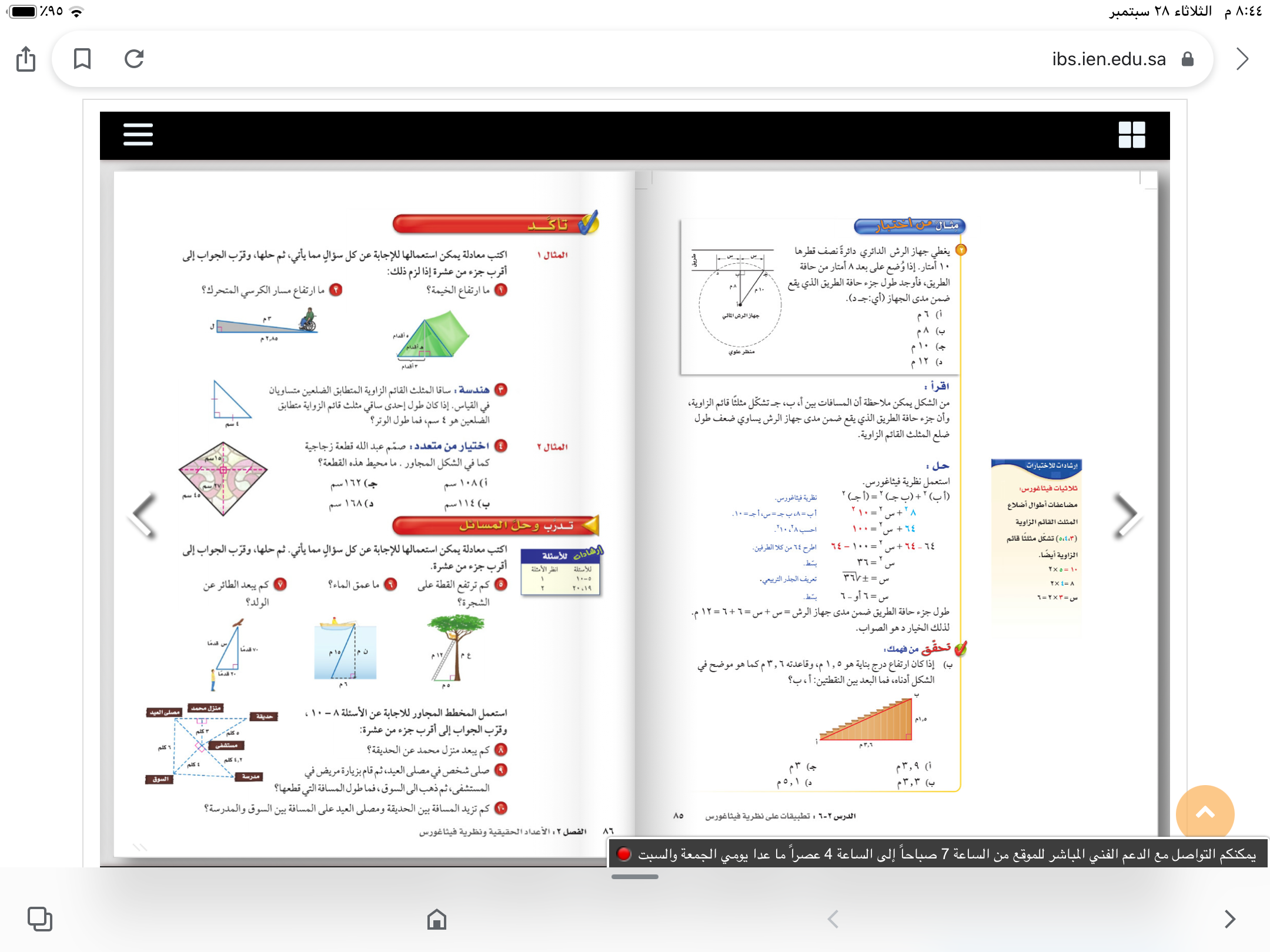 الحل
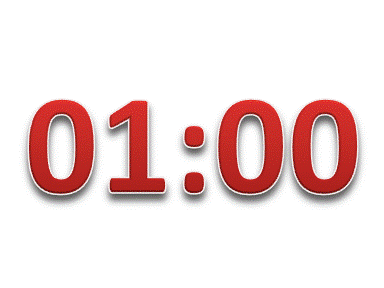 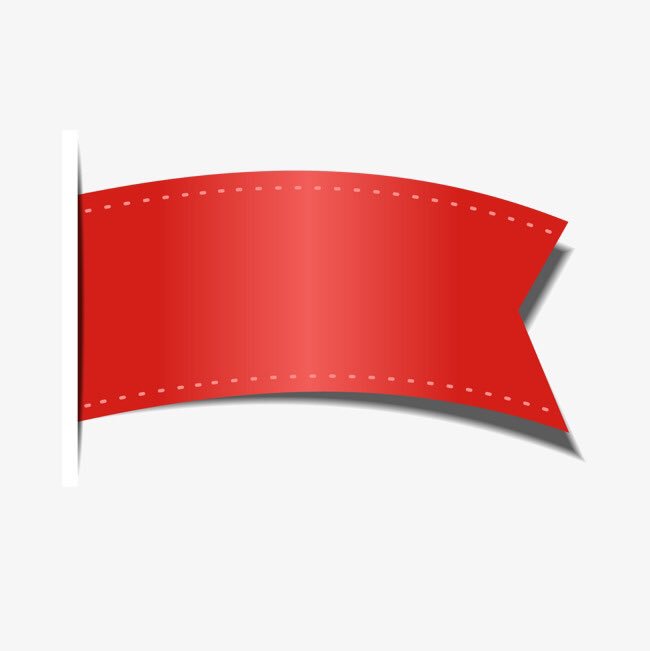 صفحة
١٦٣
مهارة تفكير عليا
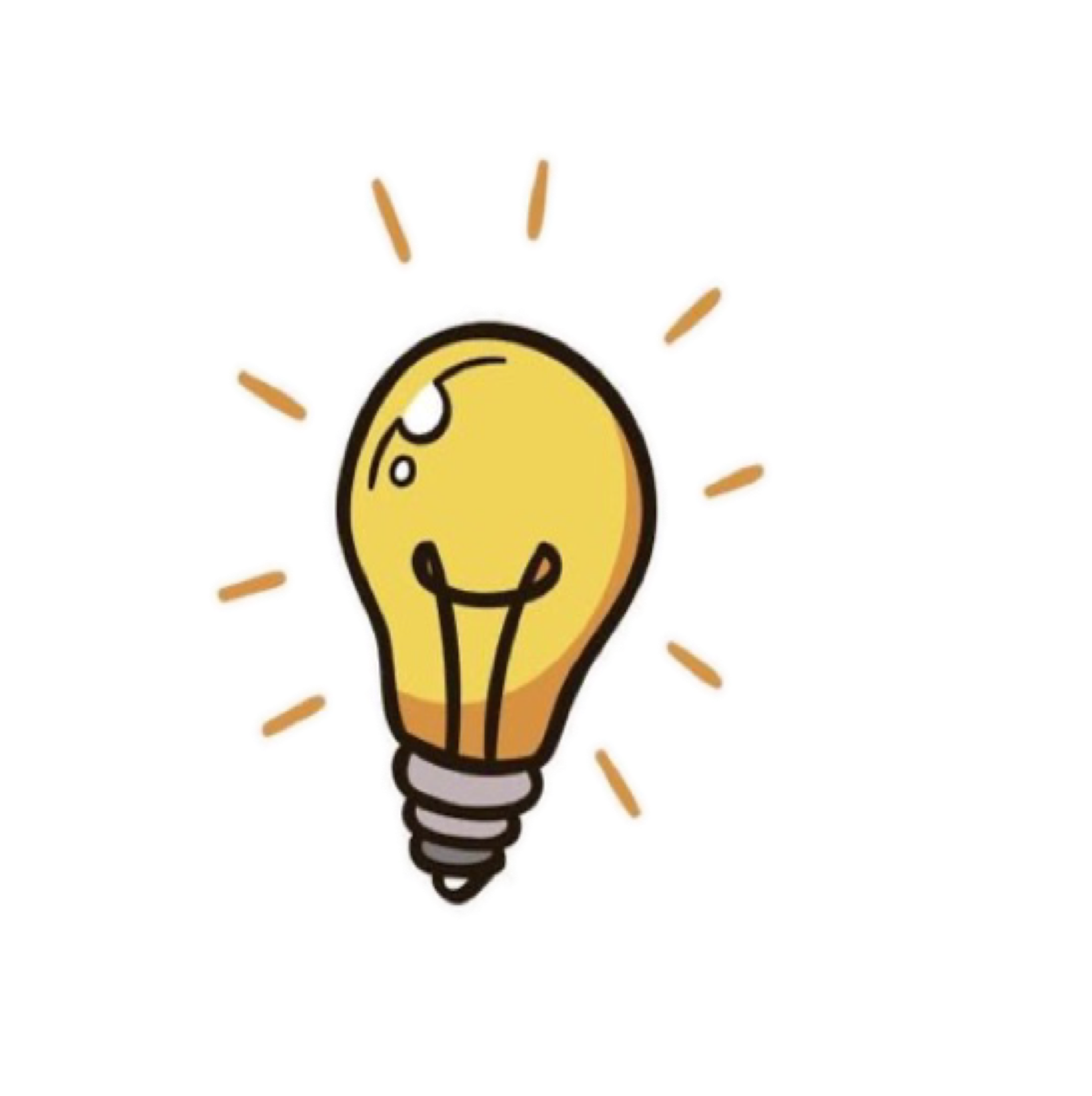 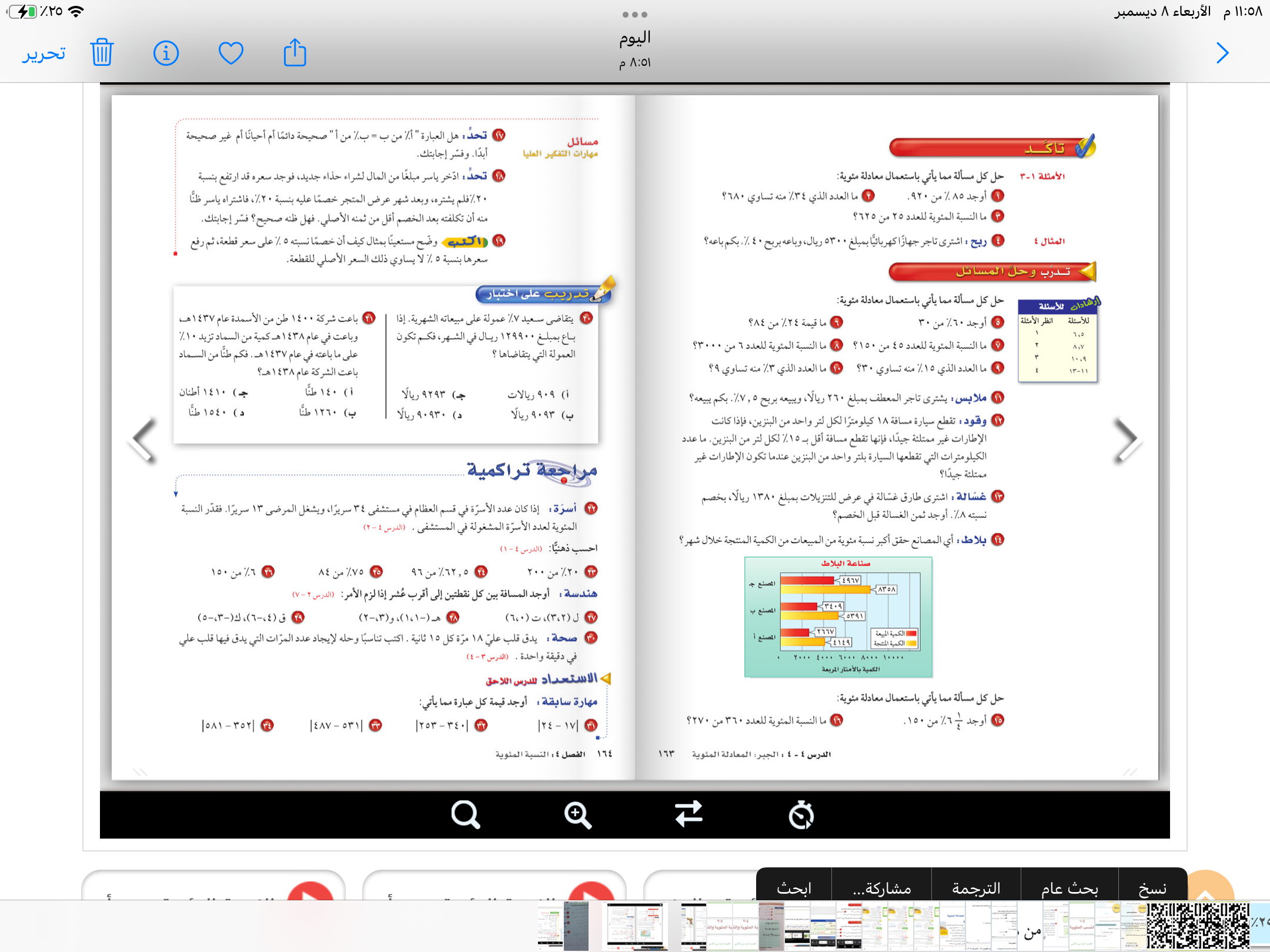 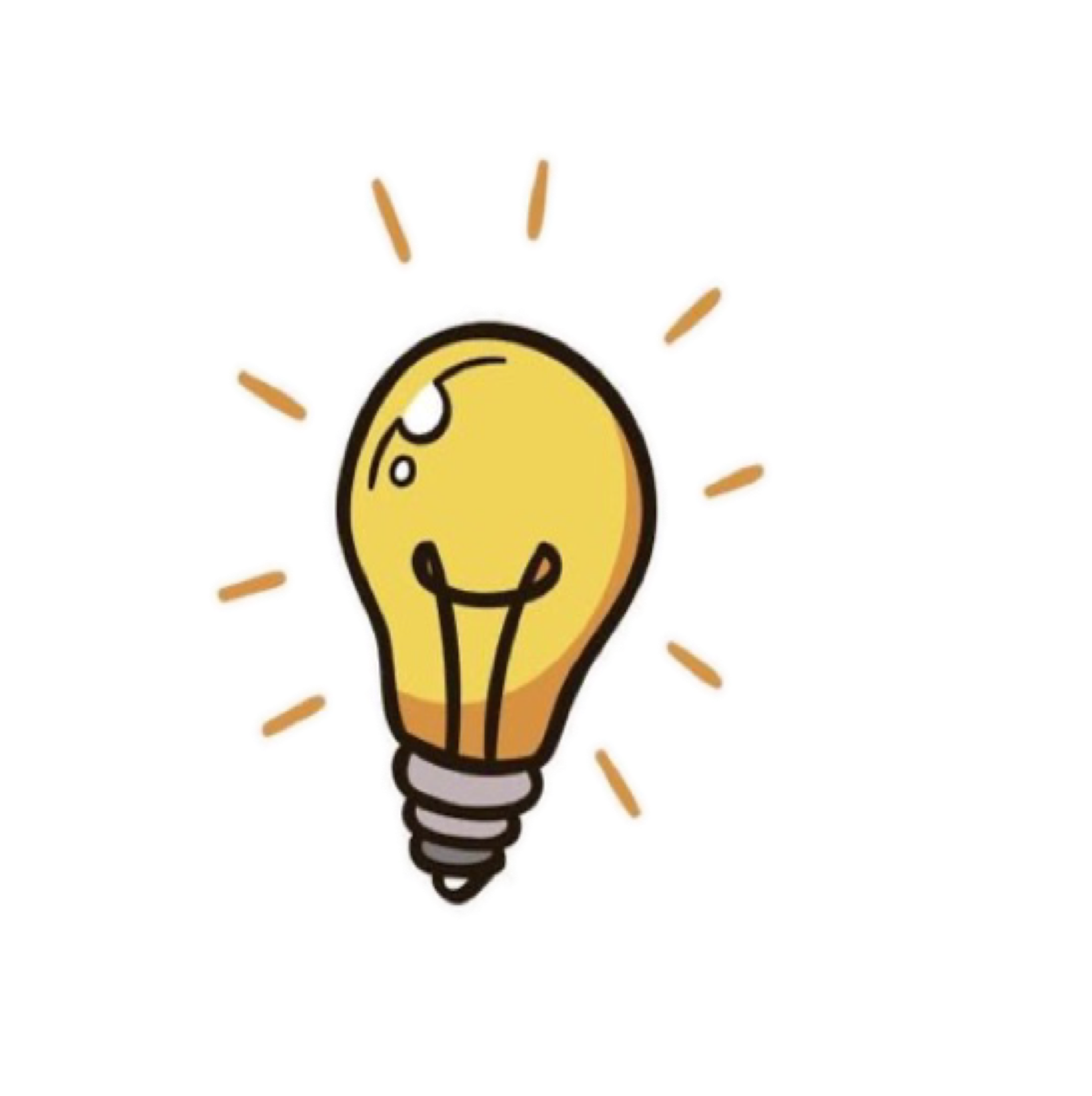 الحل
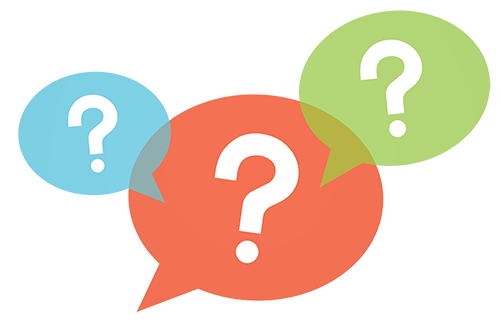 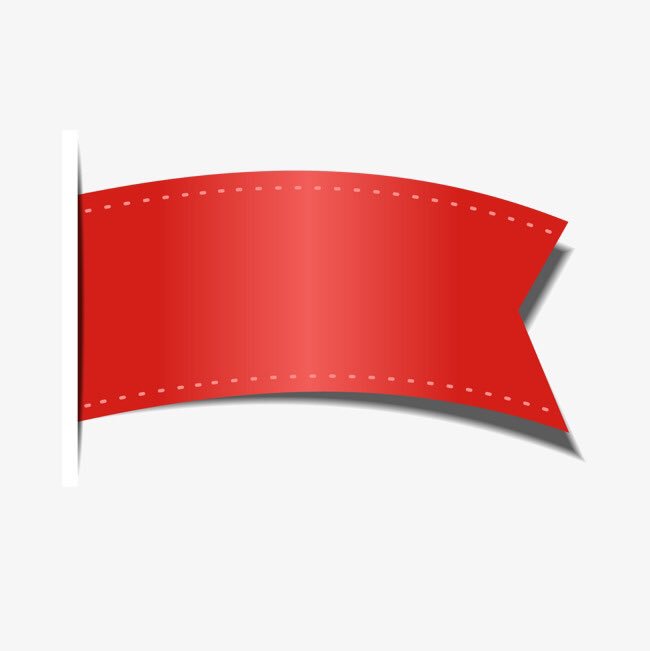 صفحة
١٦٤
الربح والخسارة
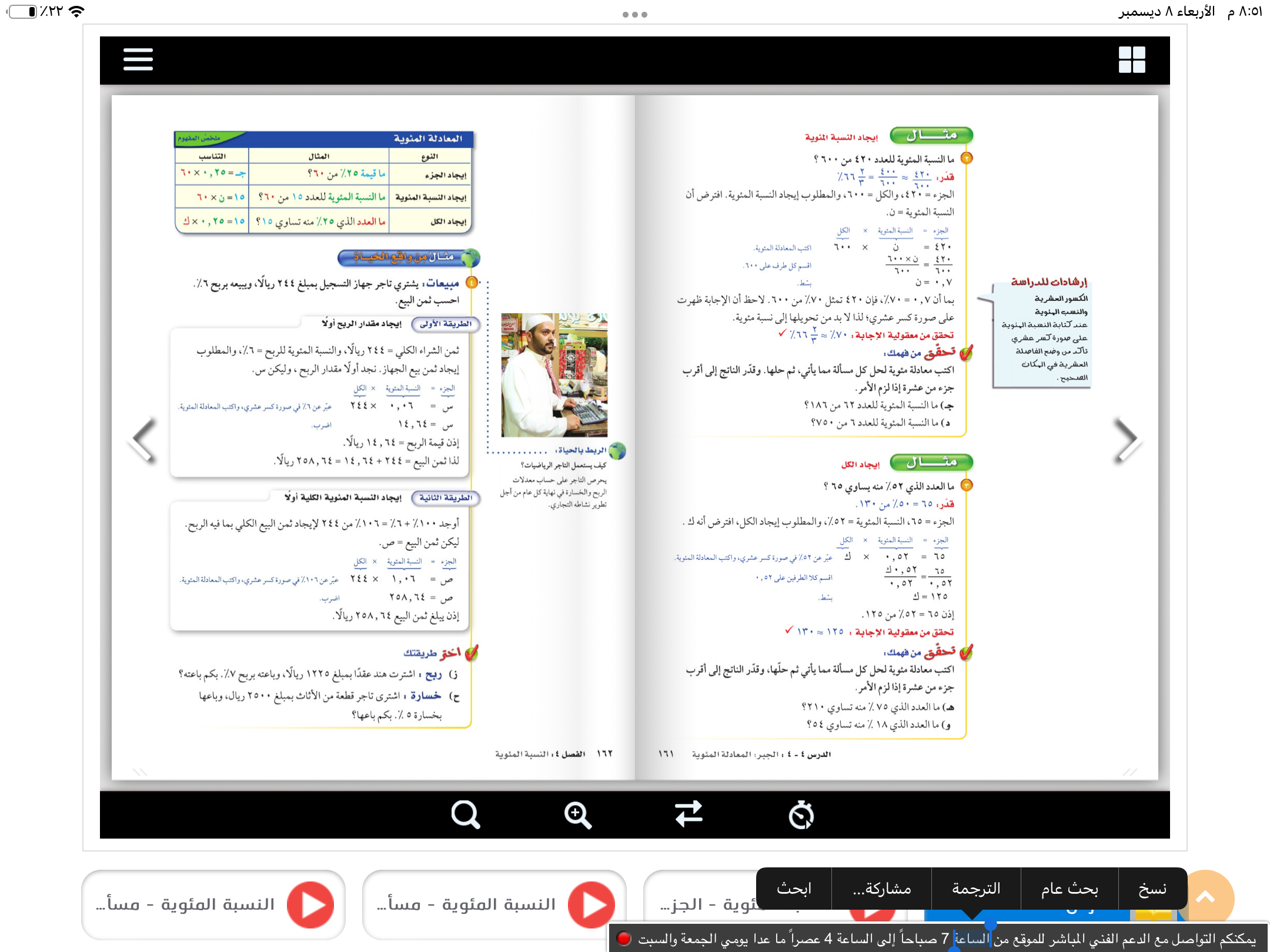 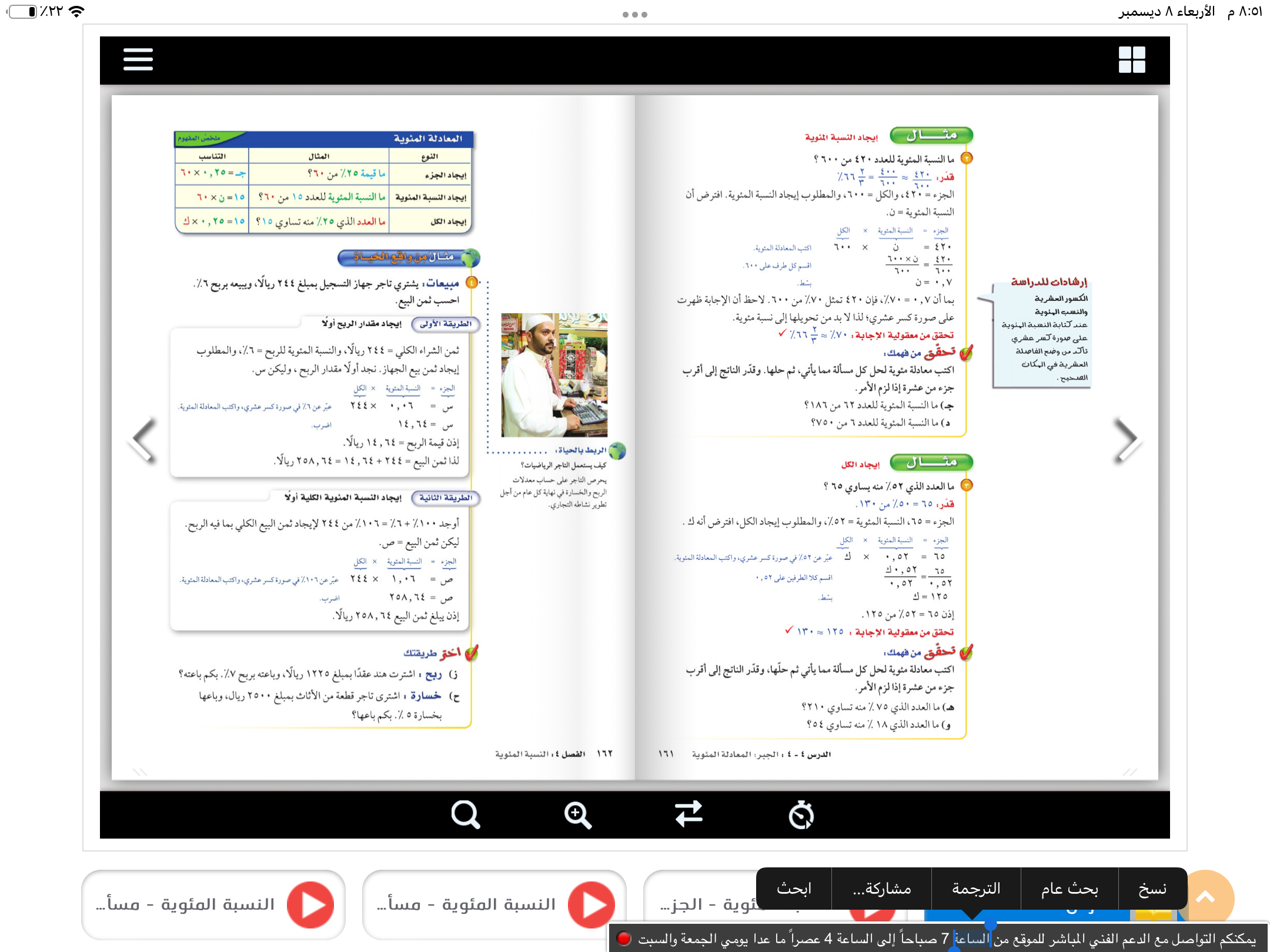 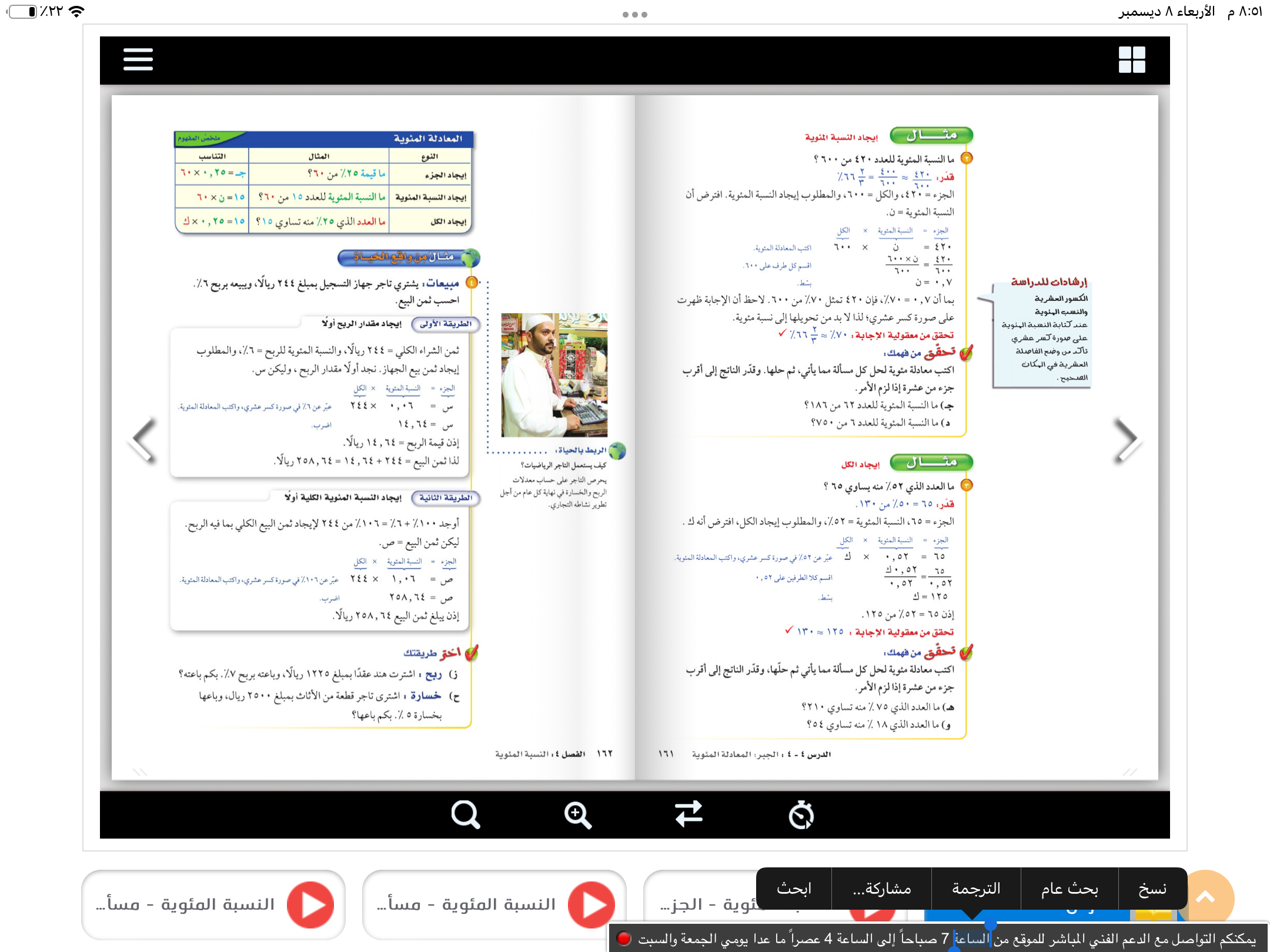 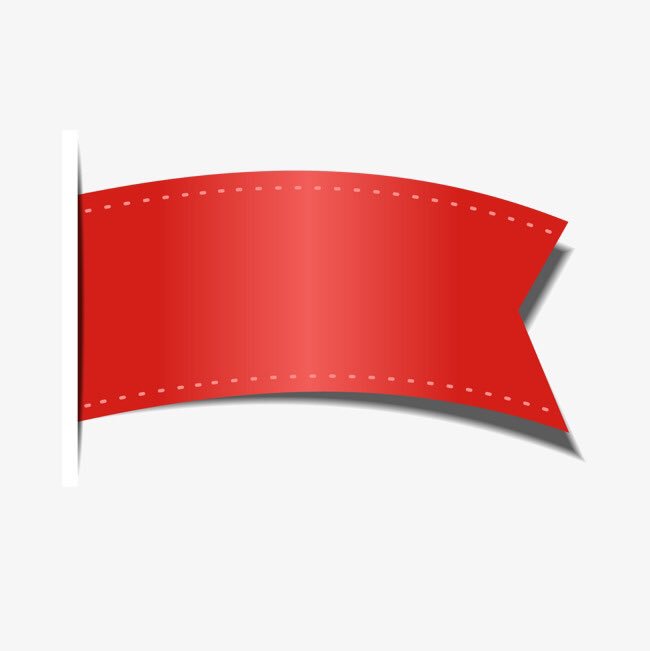 صفحة
١٦٢
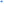 الربح والخسارة
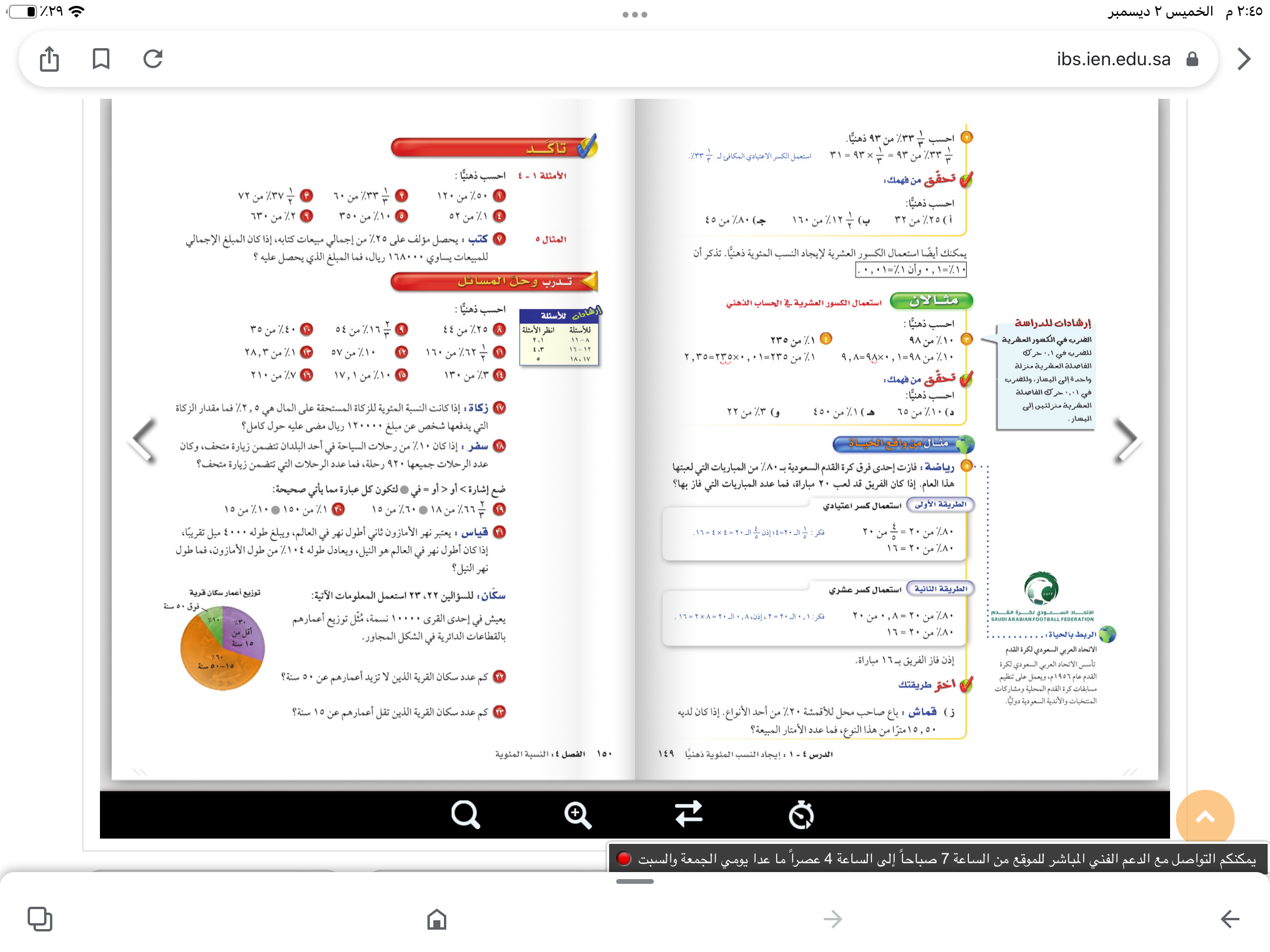 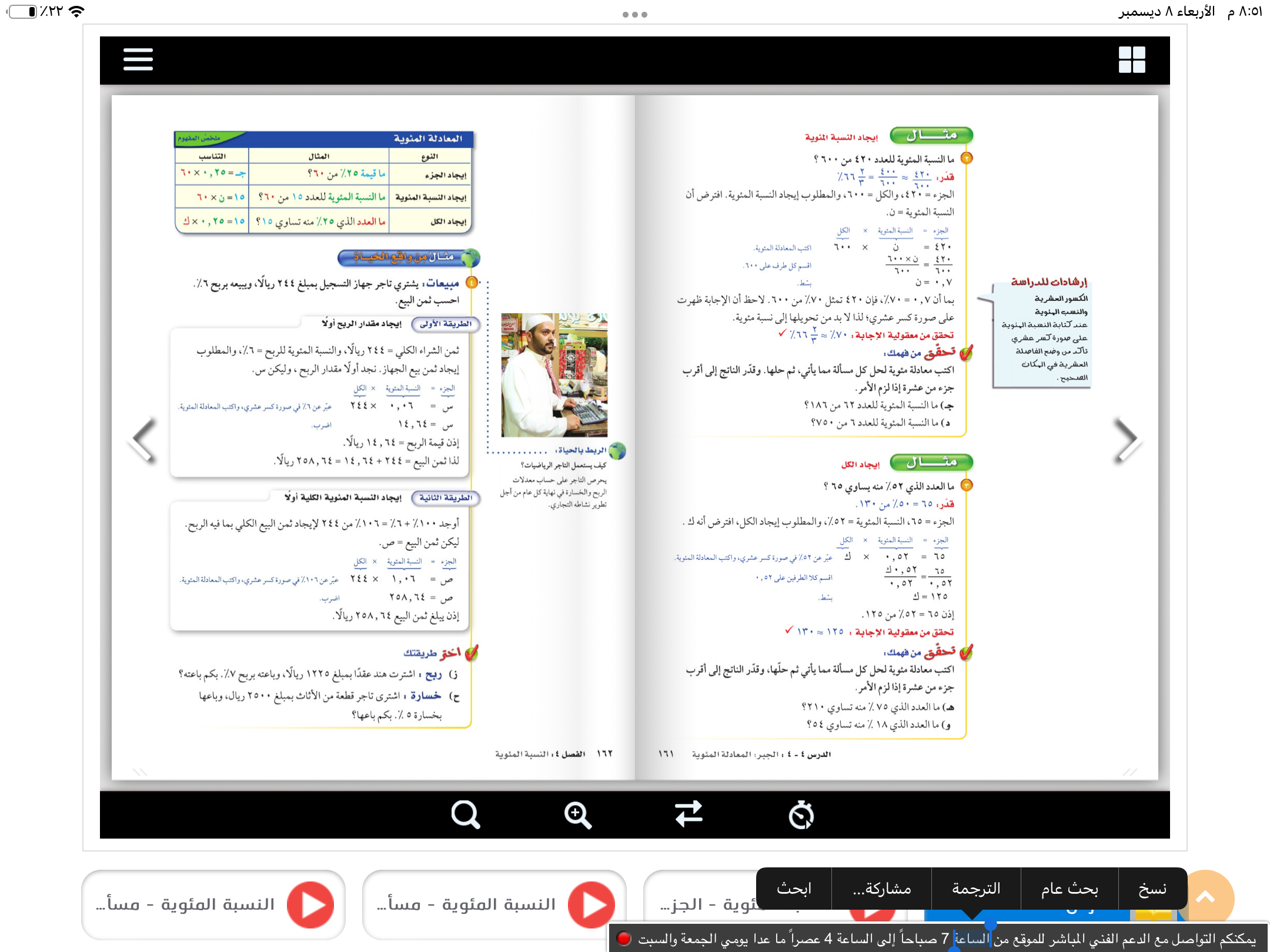 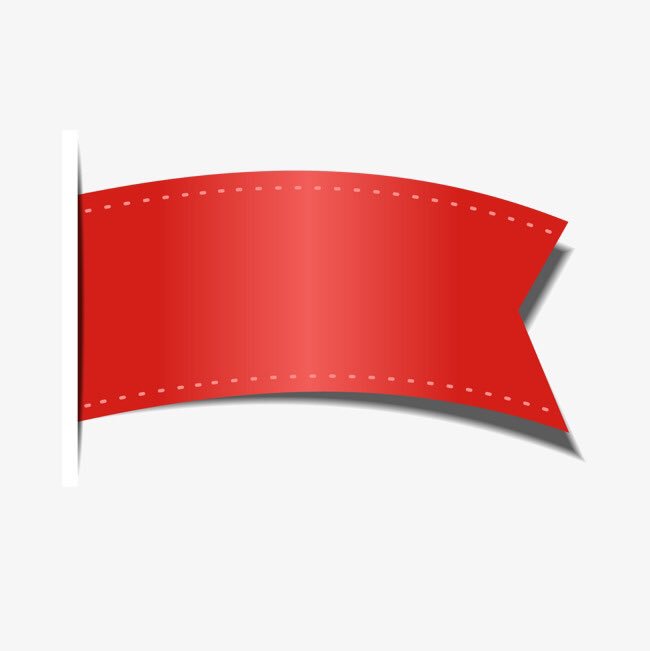 صفحة
١٦٢
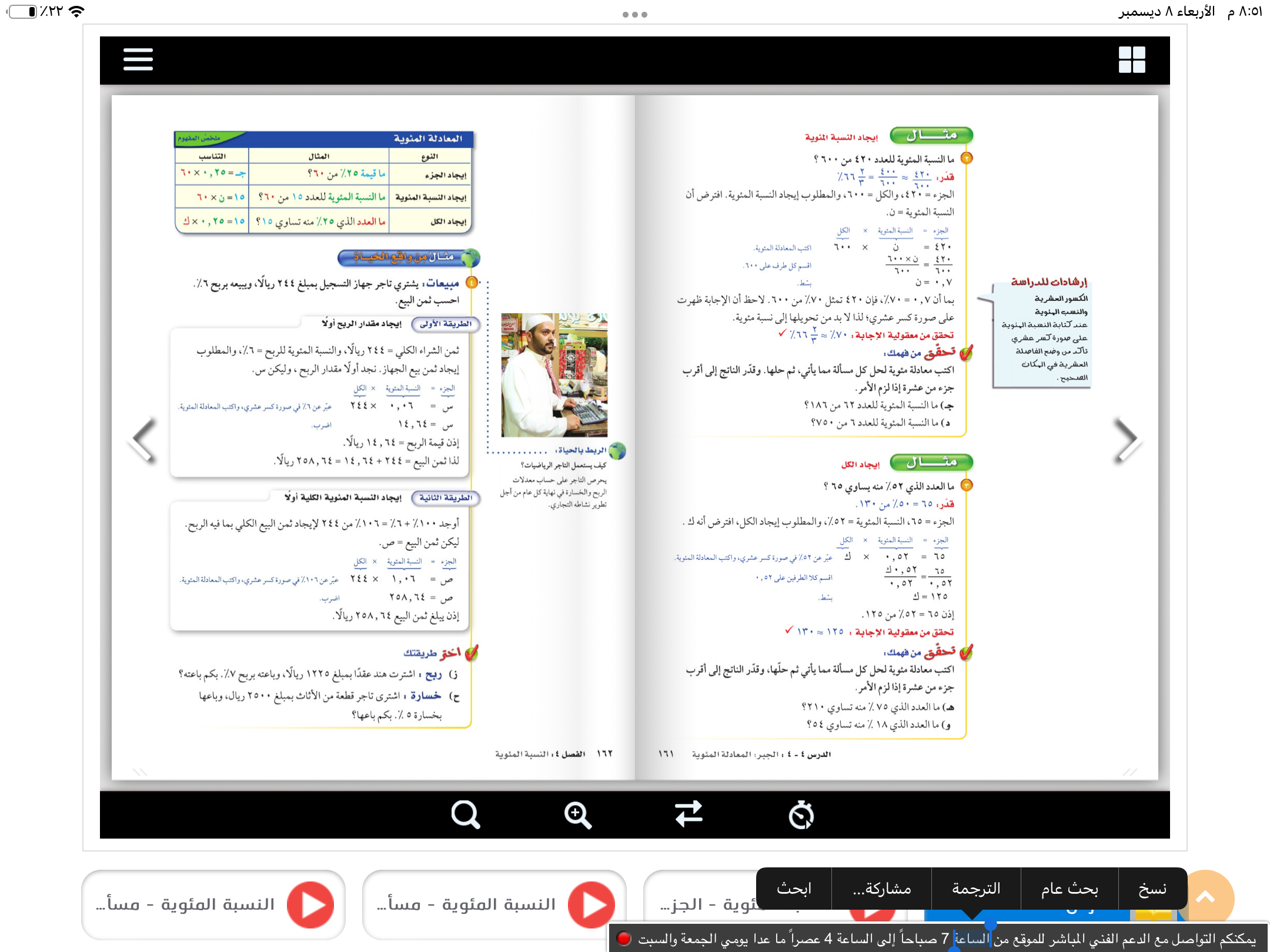 الحل
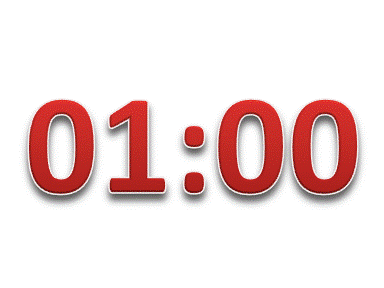 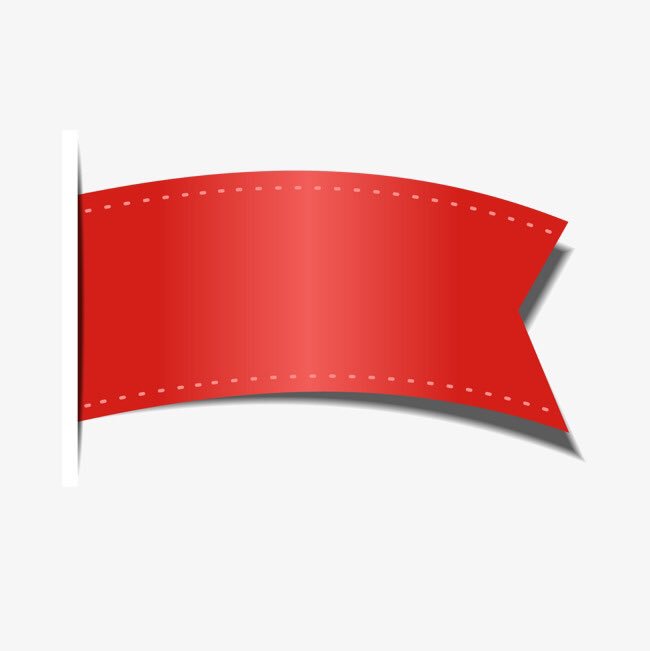 صفحة
١٦٢
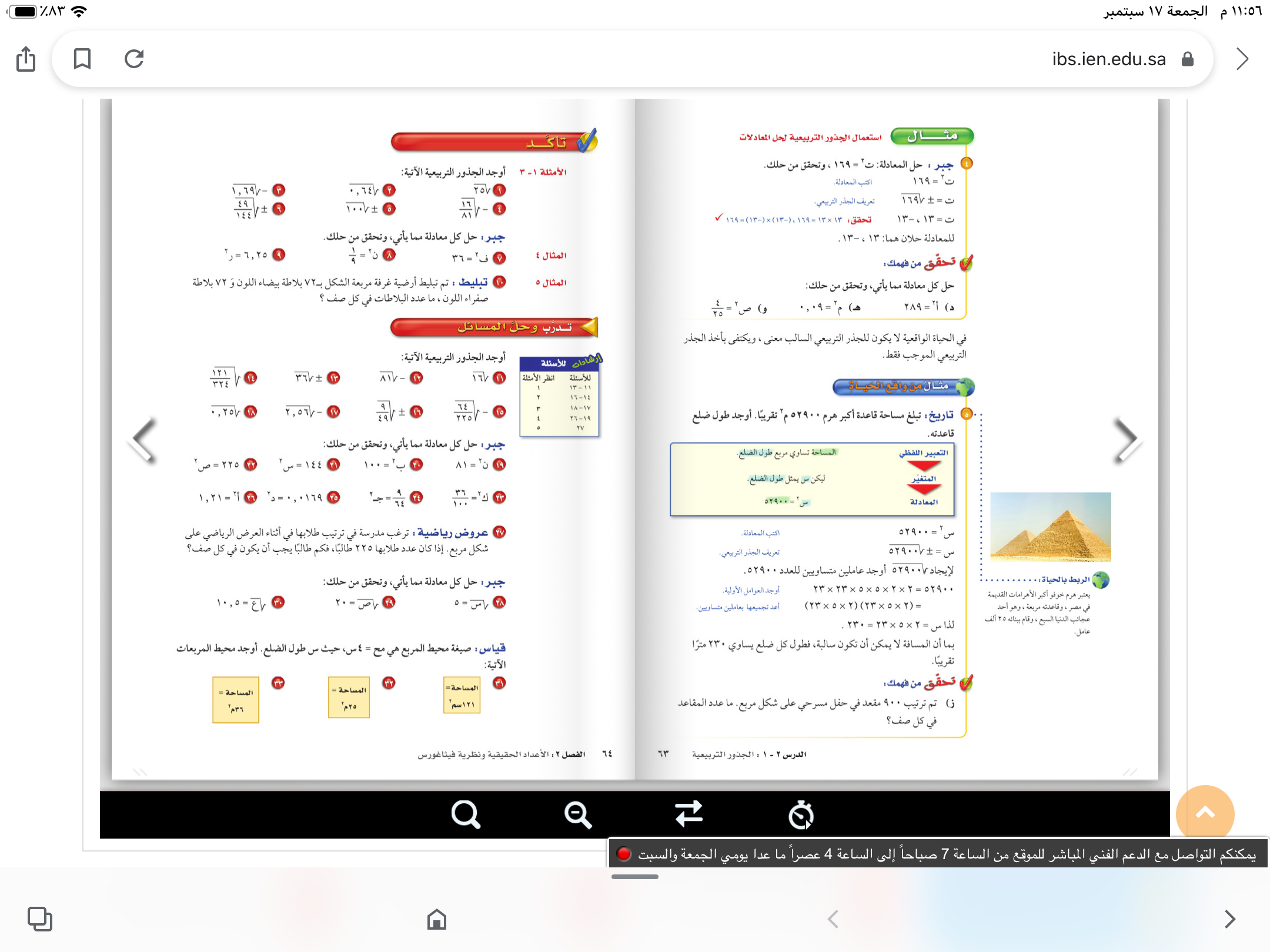 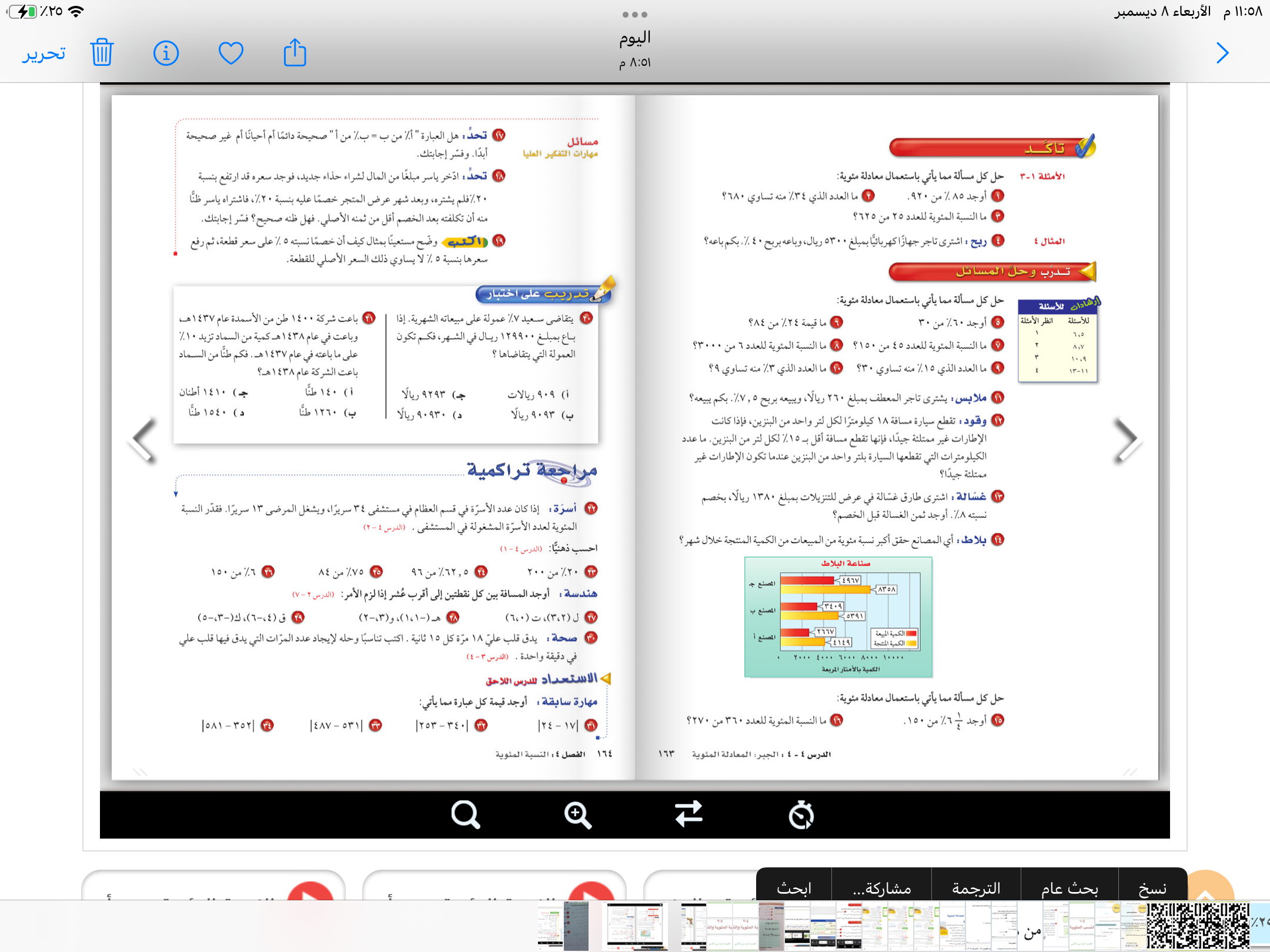 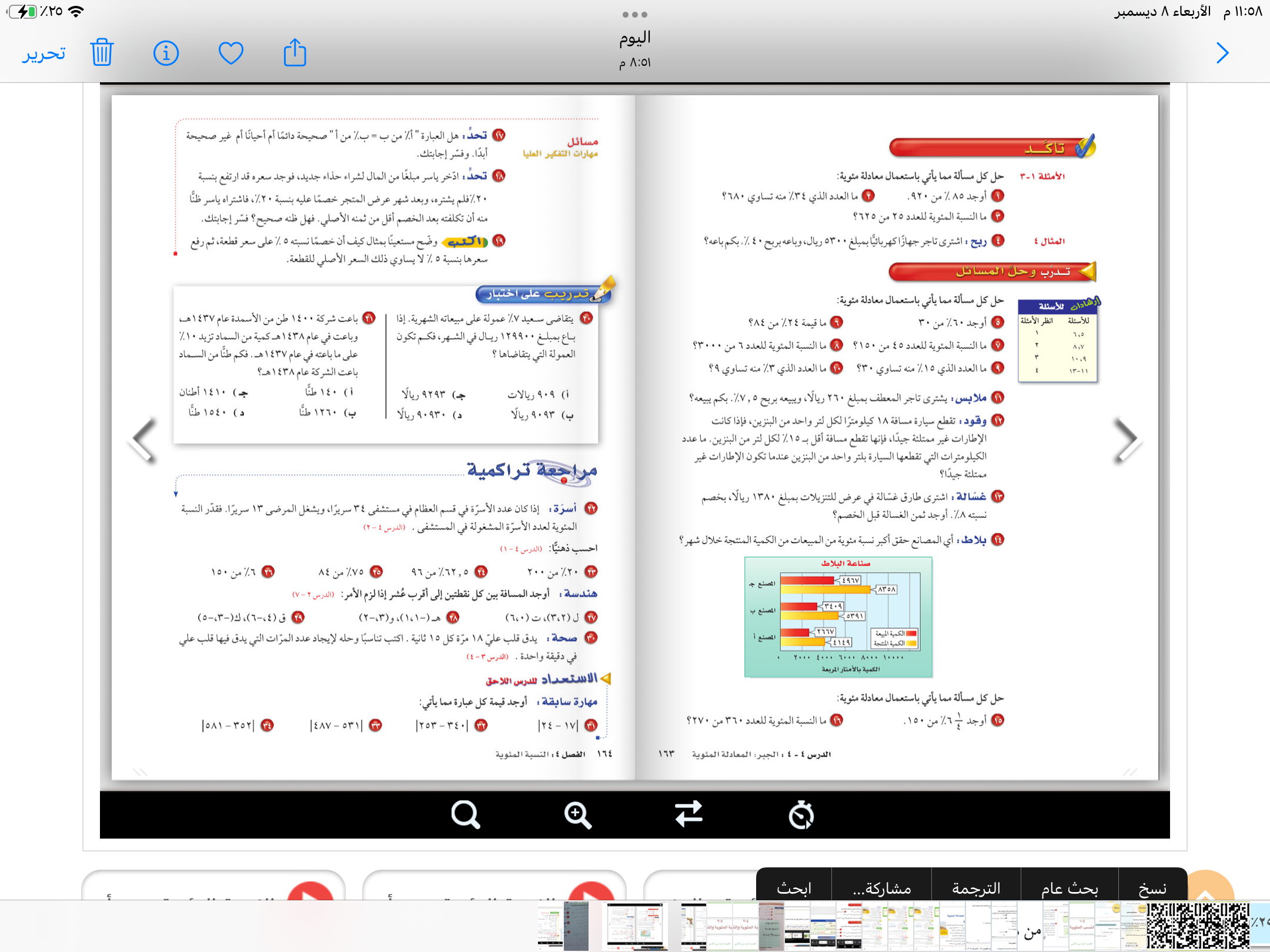 الحل
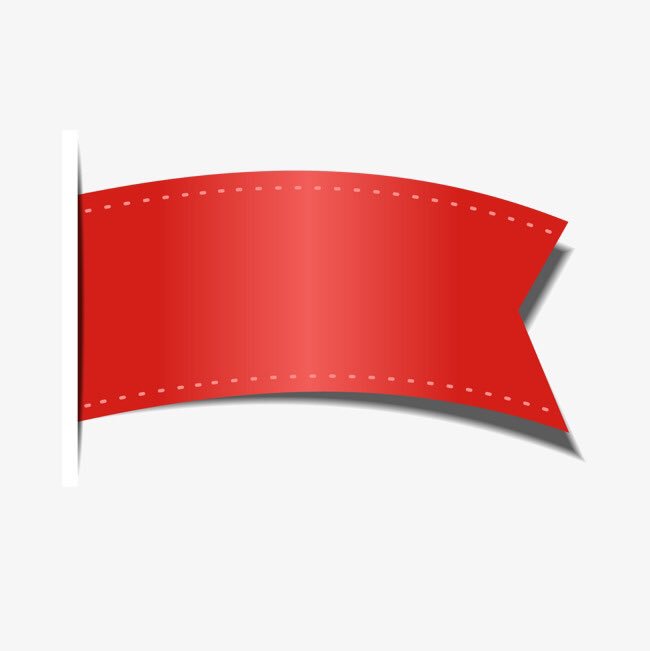 صفحة
١٦٣
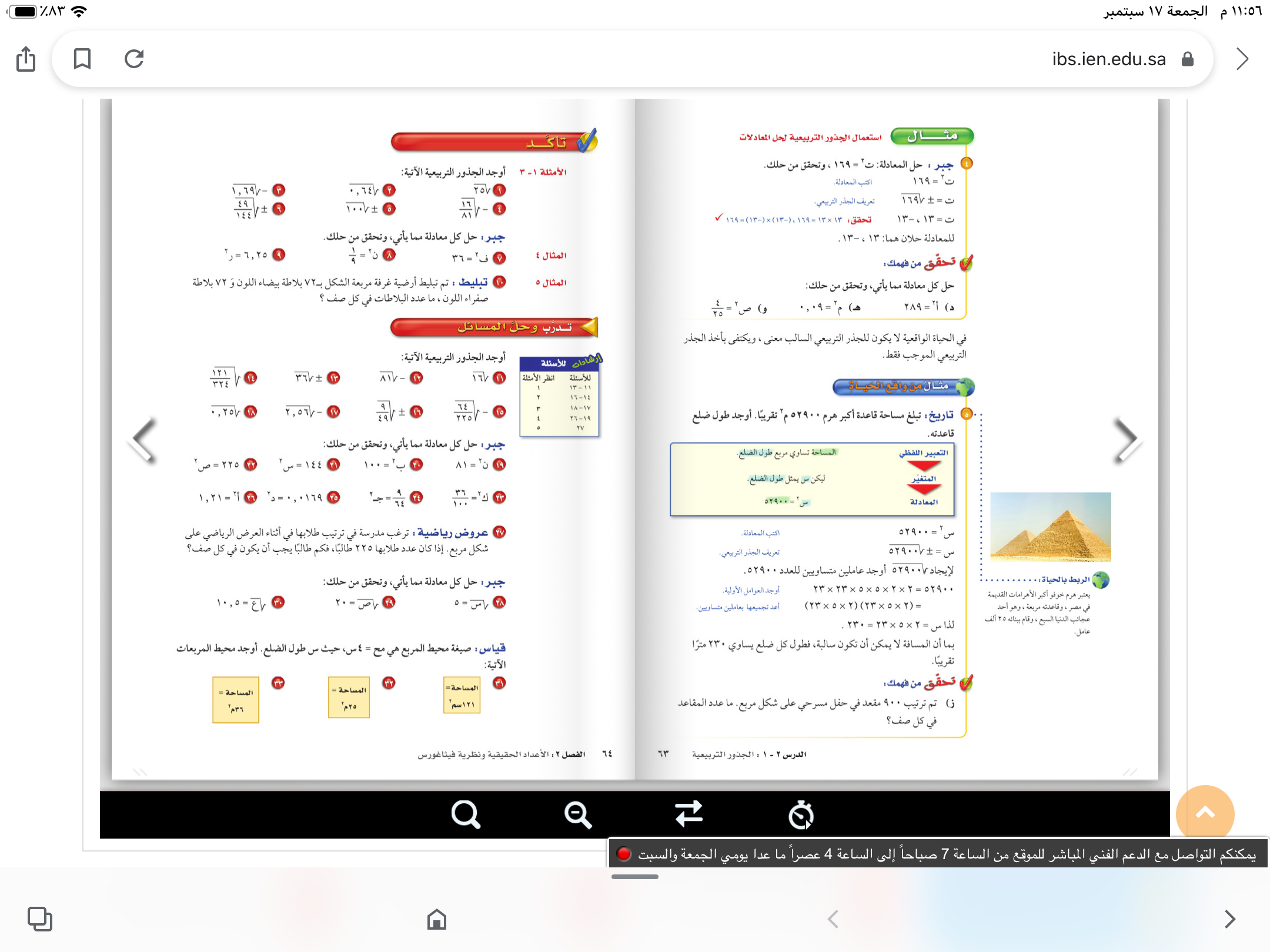 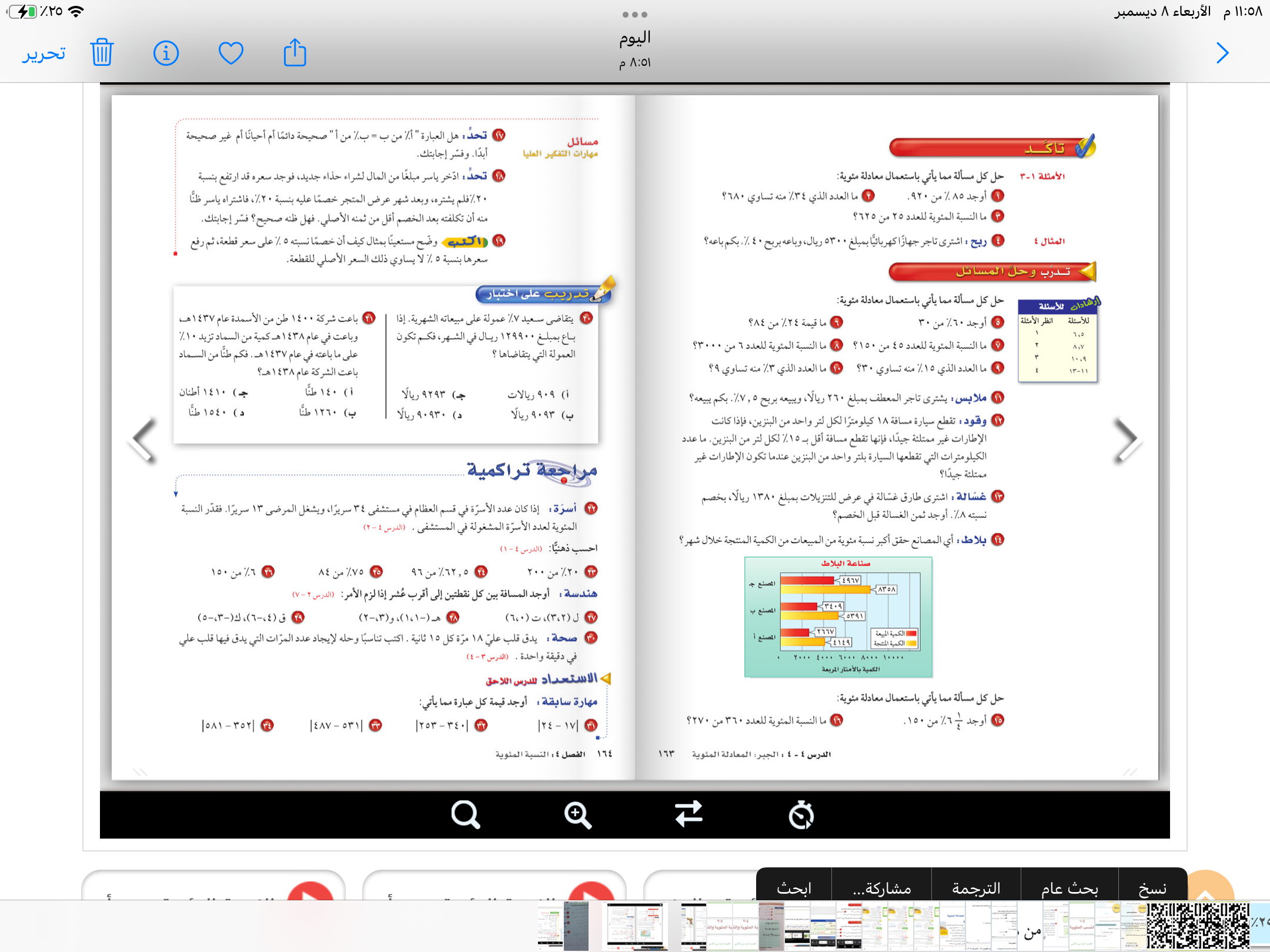 الحل
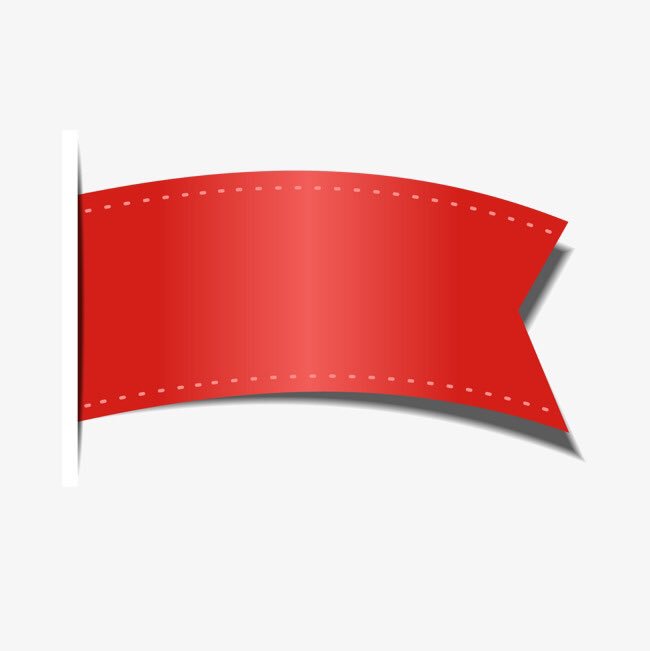 صفحة
١٦٣
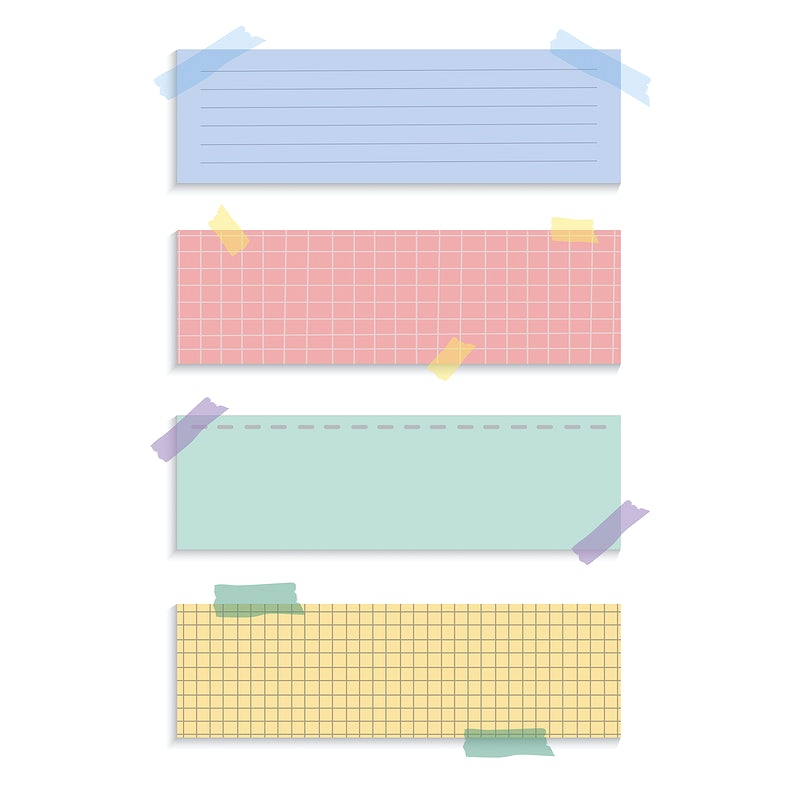 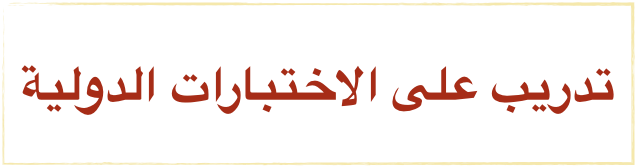 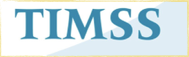 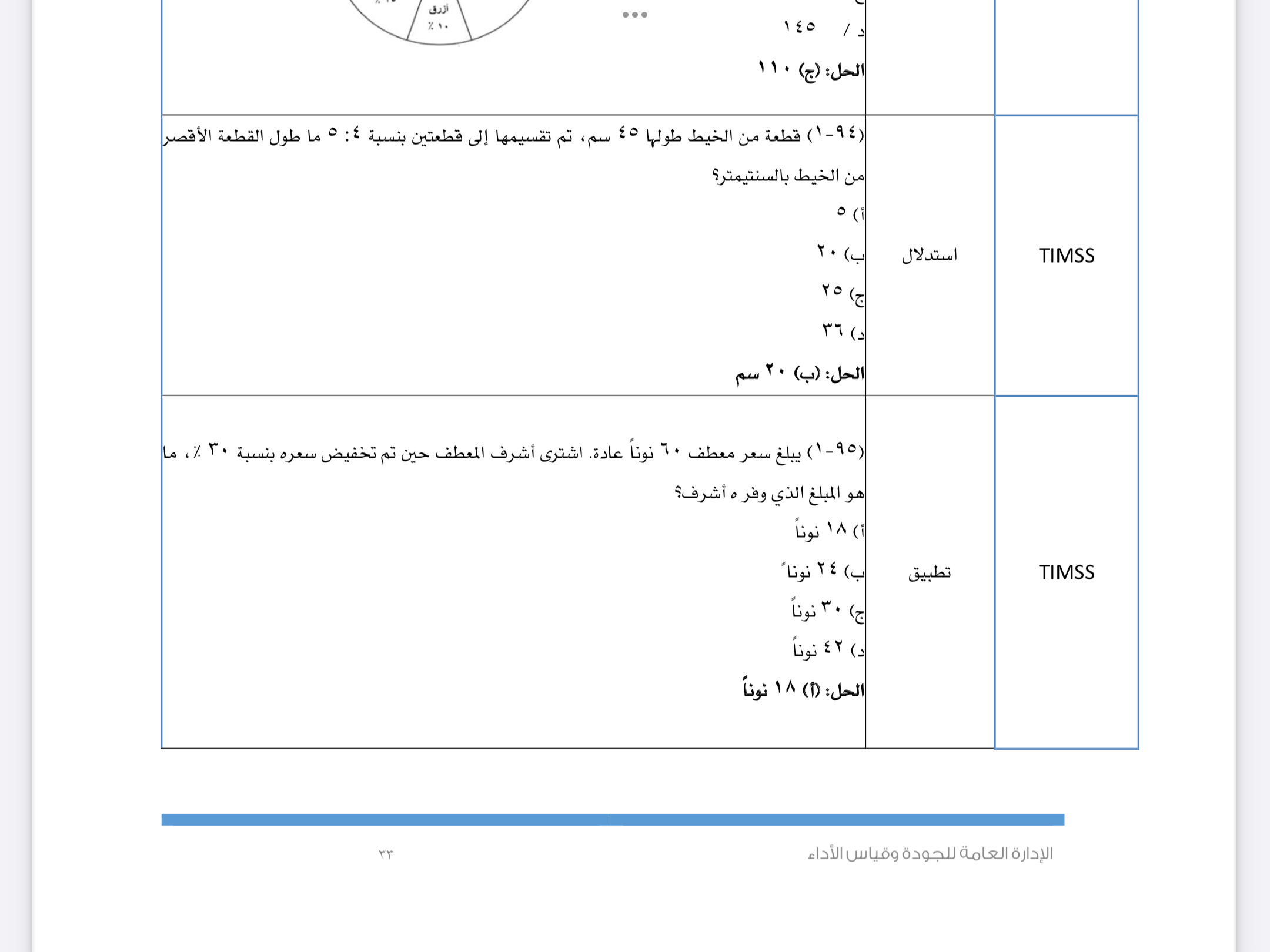 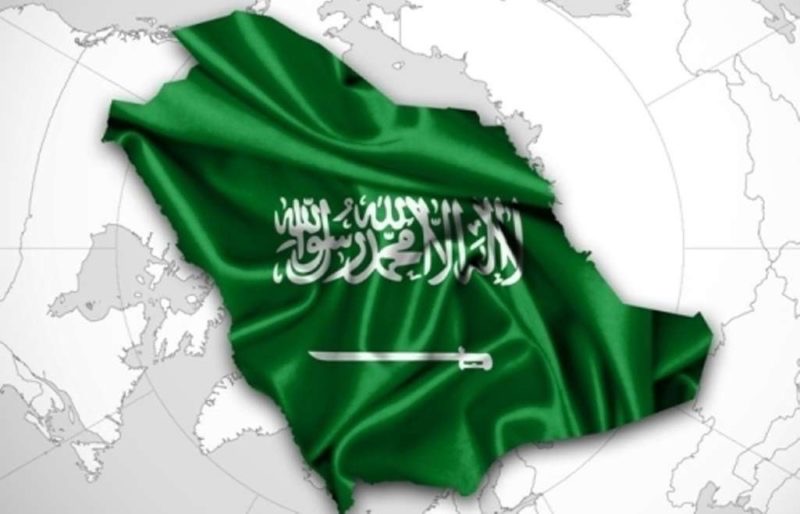 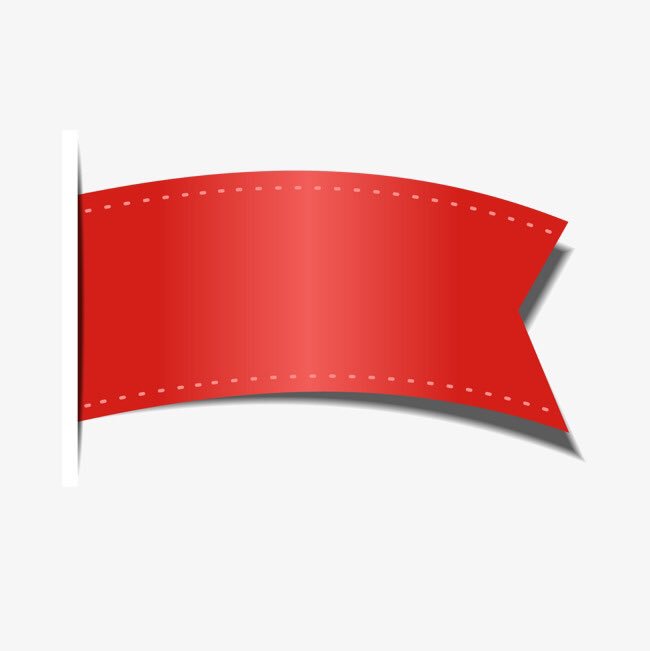 صفحة
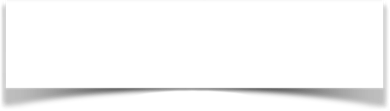 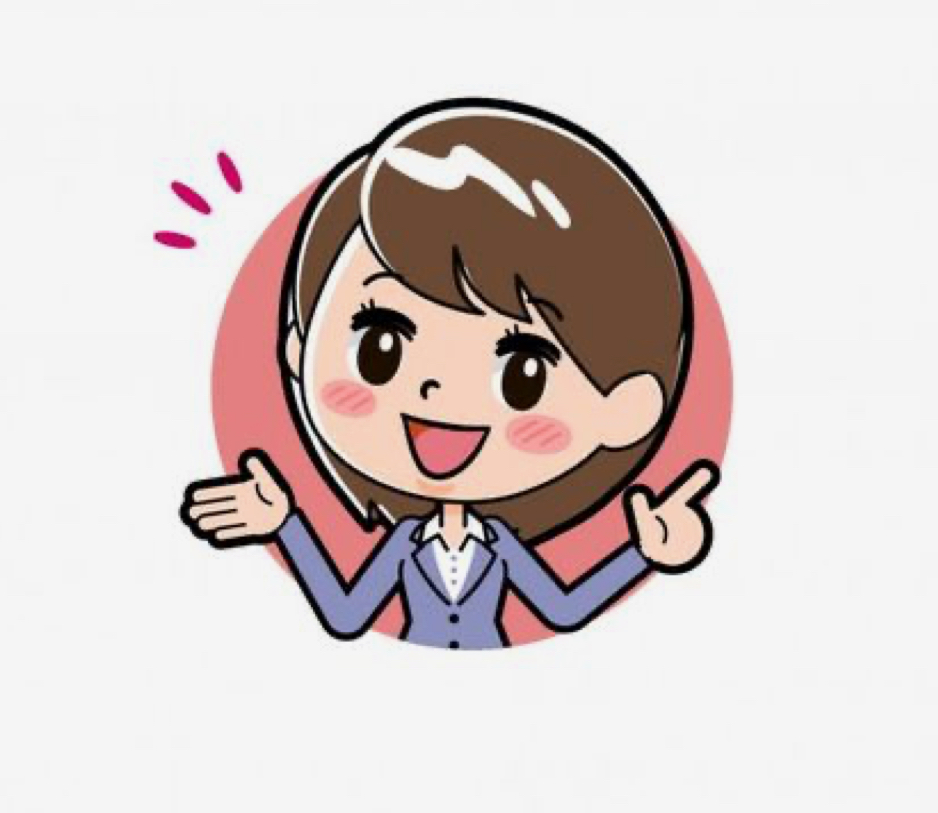 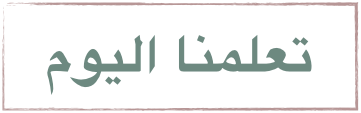 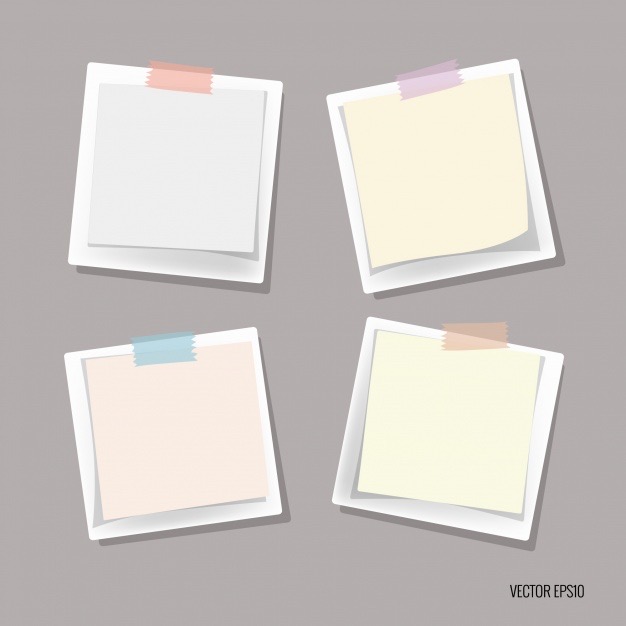 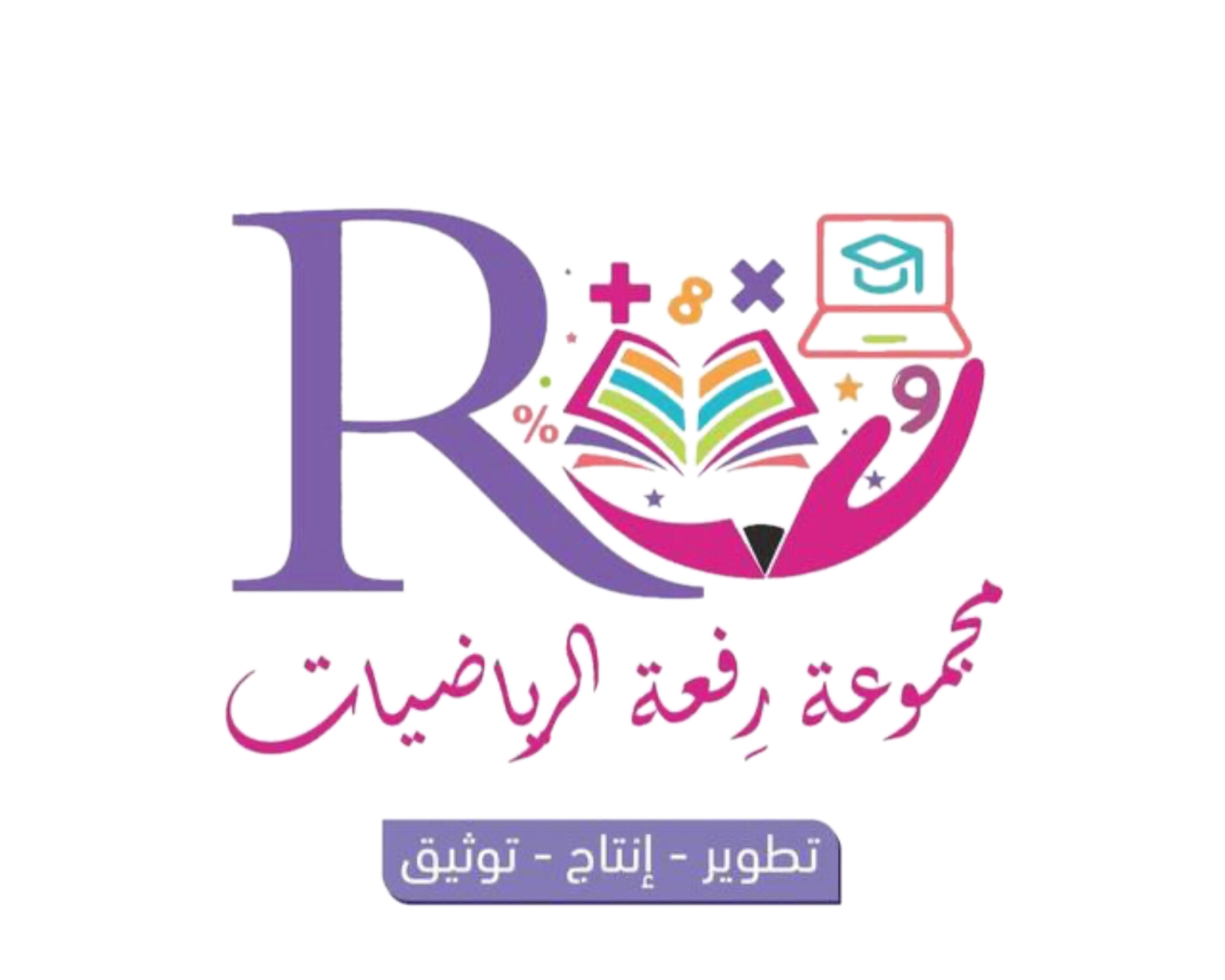 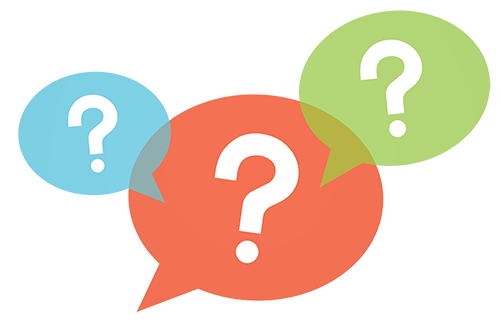 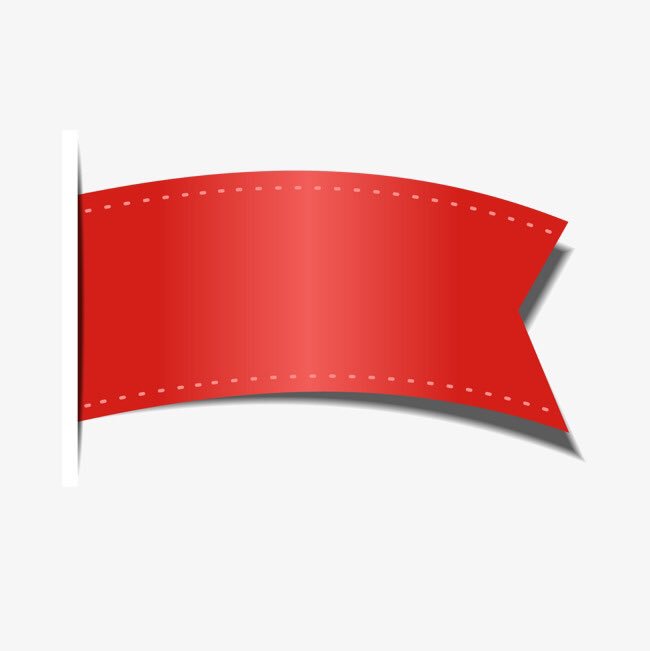 صفحة
ماذا تعلمنا
ماذا سنتعلم
ماذا نعرف
كتابة النسب المئوية
 في صورة كسور اعتيادية
أحل مسائل باستعمال المعادلة المئوية 
لايجاد الجزء او الكل او النسبة المئوية وحساب الربح والخسارة
جدول التعلم
أحل مسائل باستعمال المعادلة المئوية 
لايجاد الجزء وحساب الربح والخسارة
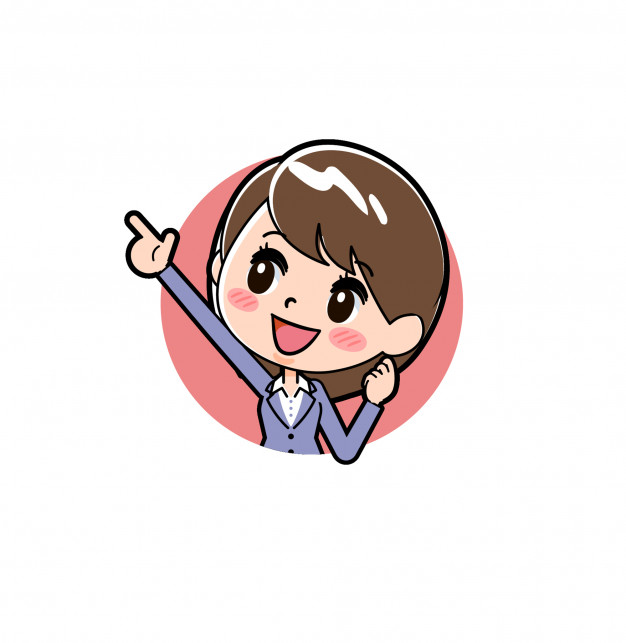 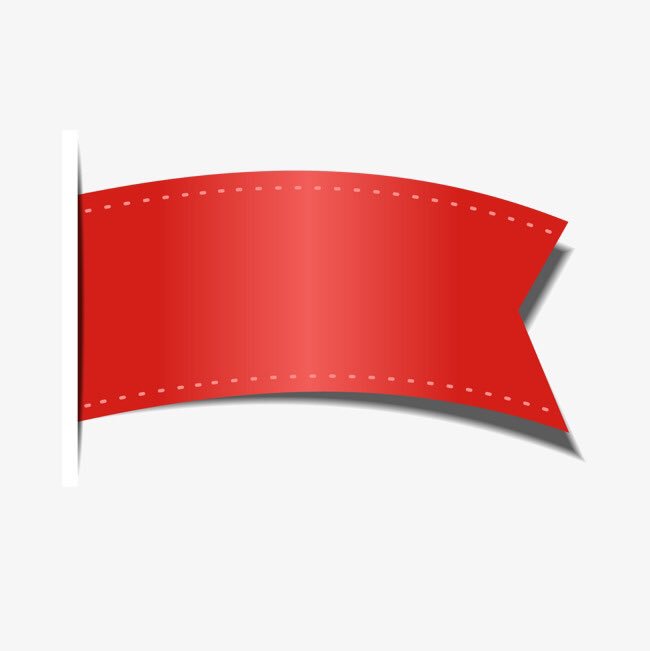 صفحة
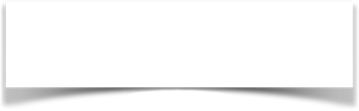 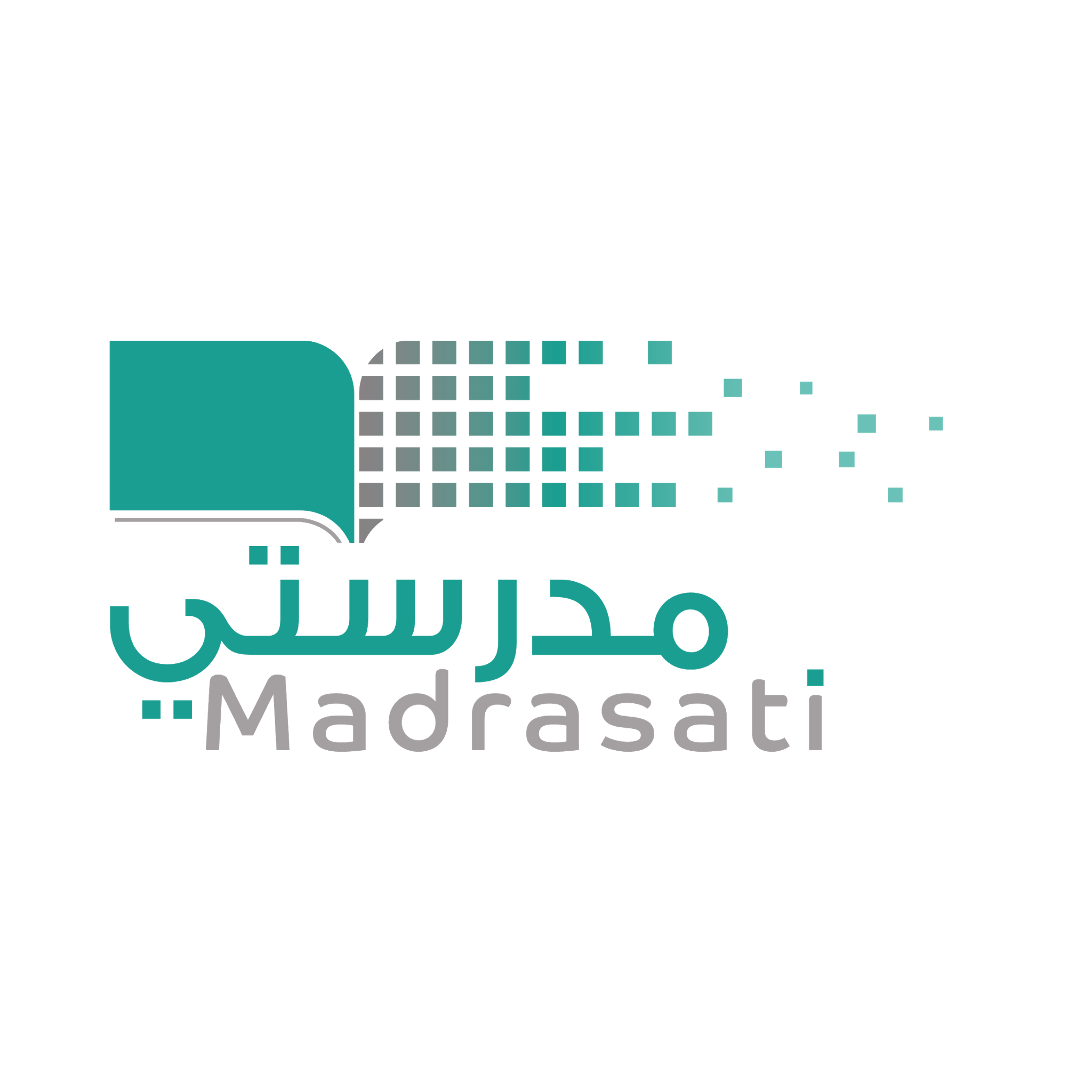 الواجب
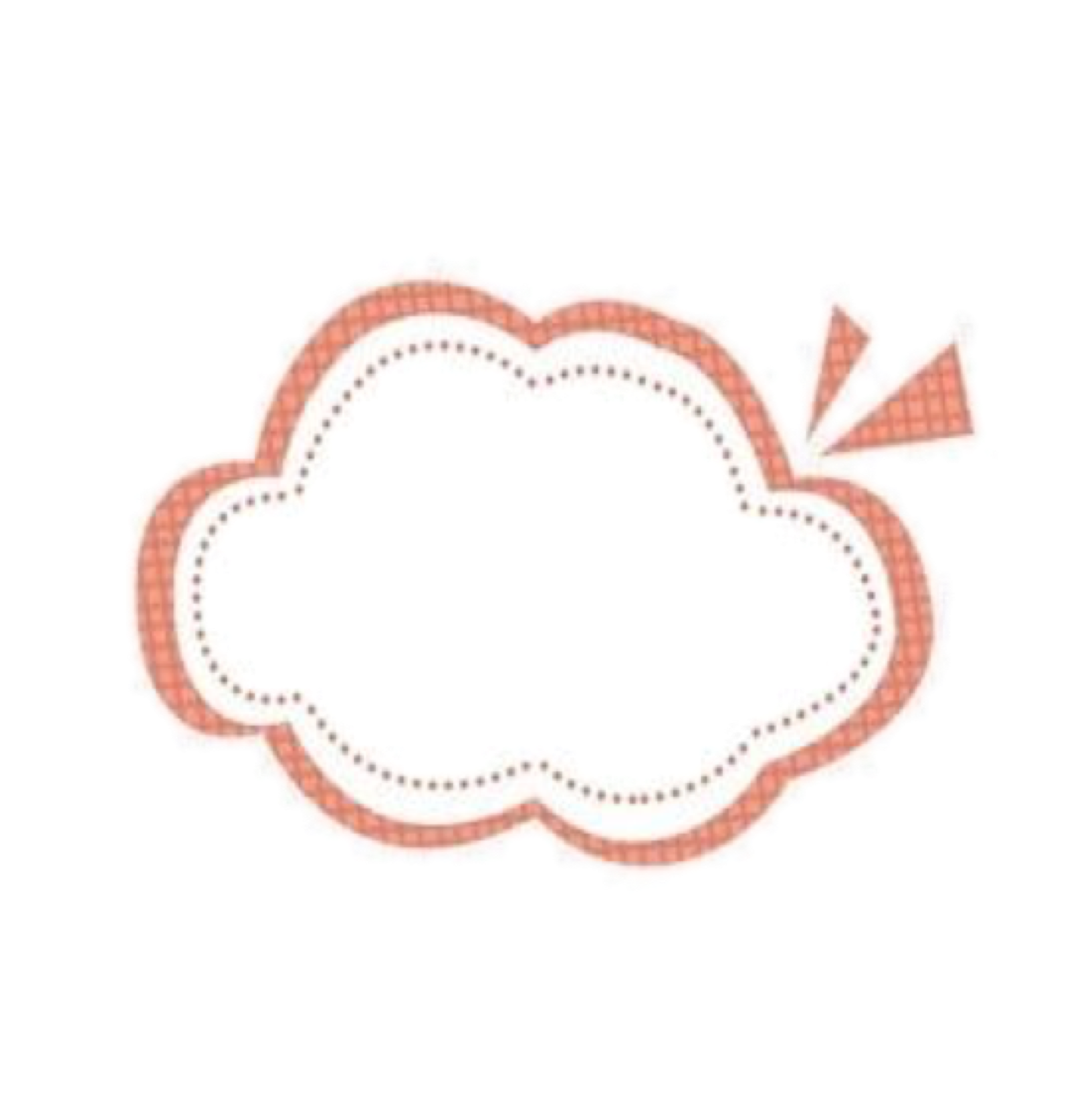 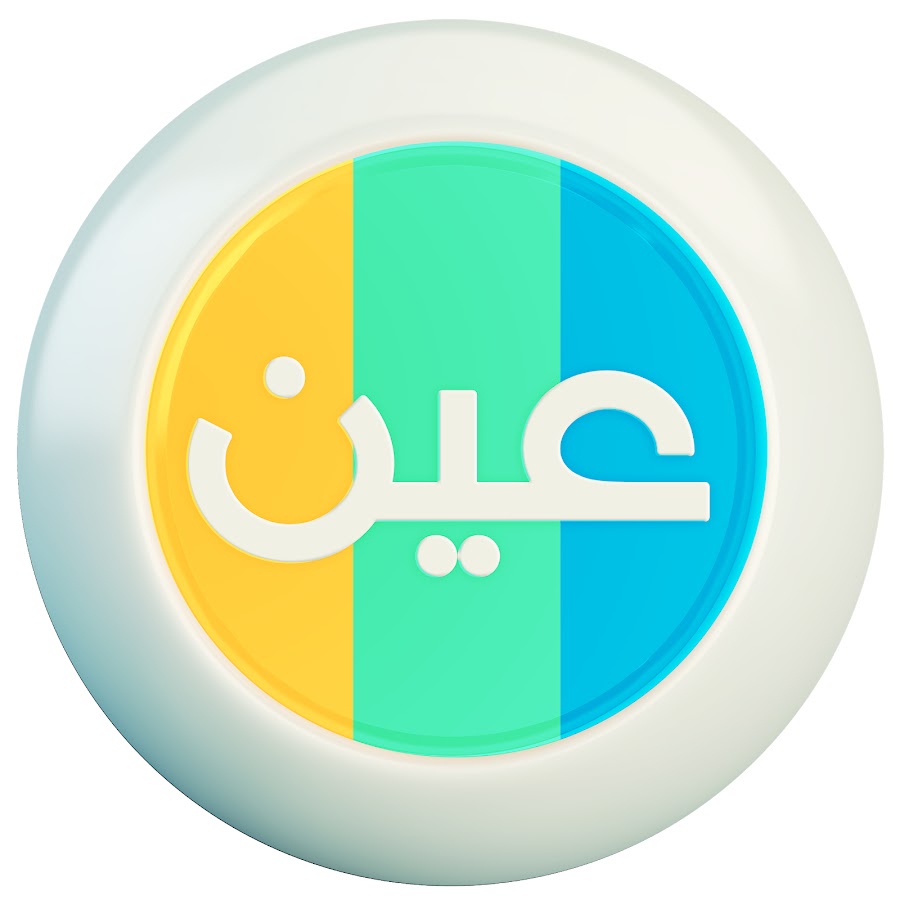 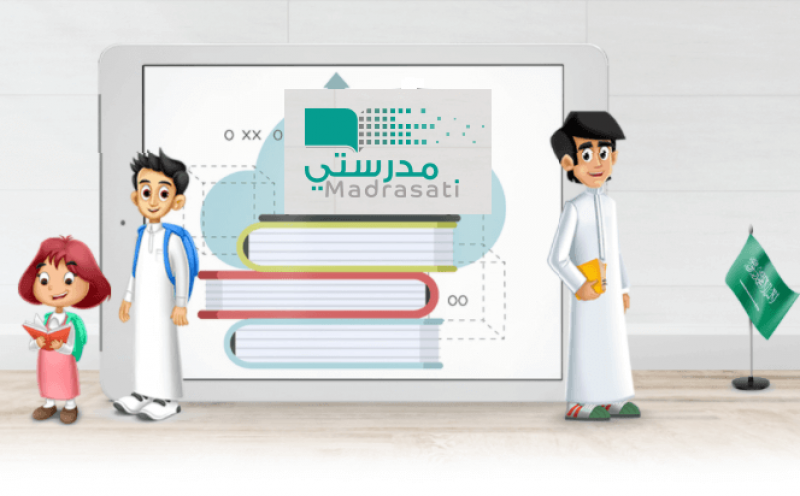 عزيزتي الطالبة  
يمكنك زيارة قناة عين التعليمية للاستفادة
سُبْحَانَكَ اللَّهُمَّ وَبِحَمْدِكَ، أَشْهَدُ أَنْ لَا إِلَهَ إِلَّا أَنْتَ أَسْتَغْفِرُكَ وَأَتُوبُ إِلَيْكَ
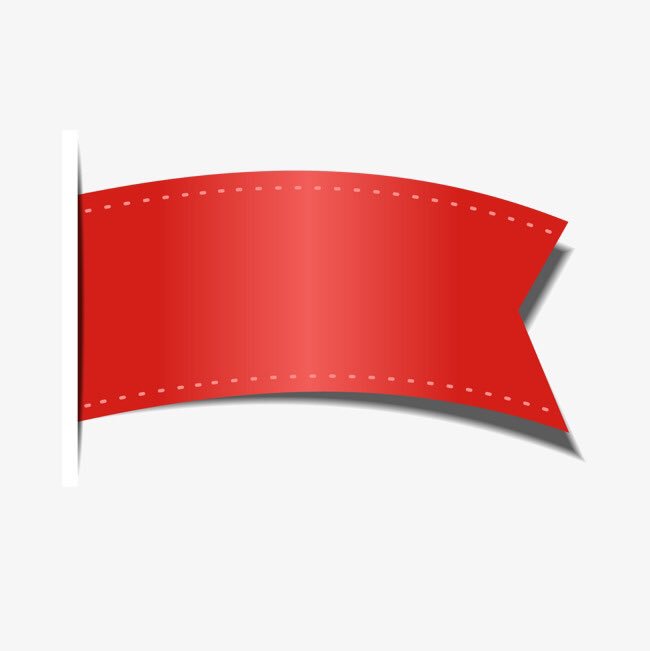 صفحة
١٦٣
https://linktr.ee/Refa2
@Maths0120
لاتنسوني من دعواتكم الصادقة
روابط مجموعة رِفعة التعليمية
🔻
https://t.me/hasna_math
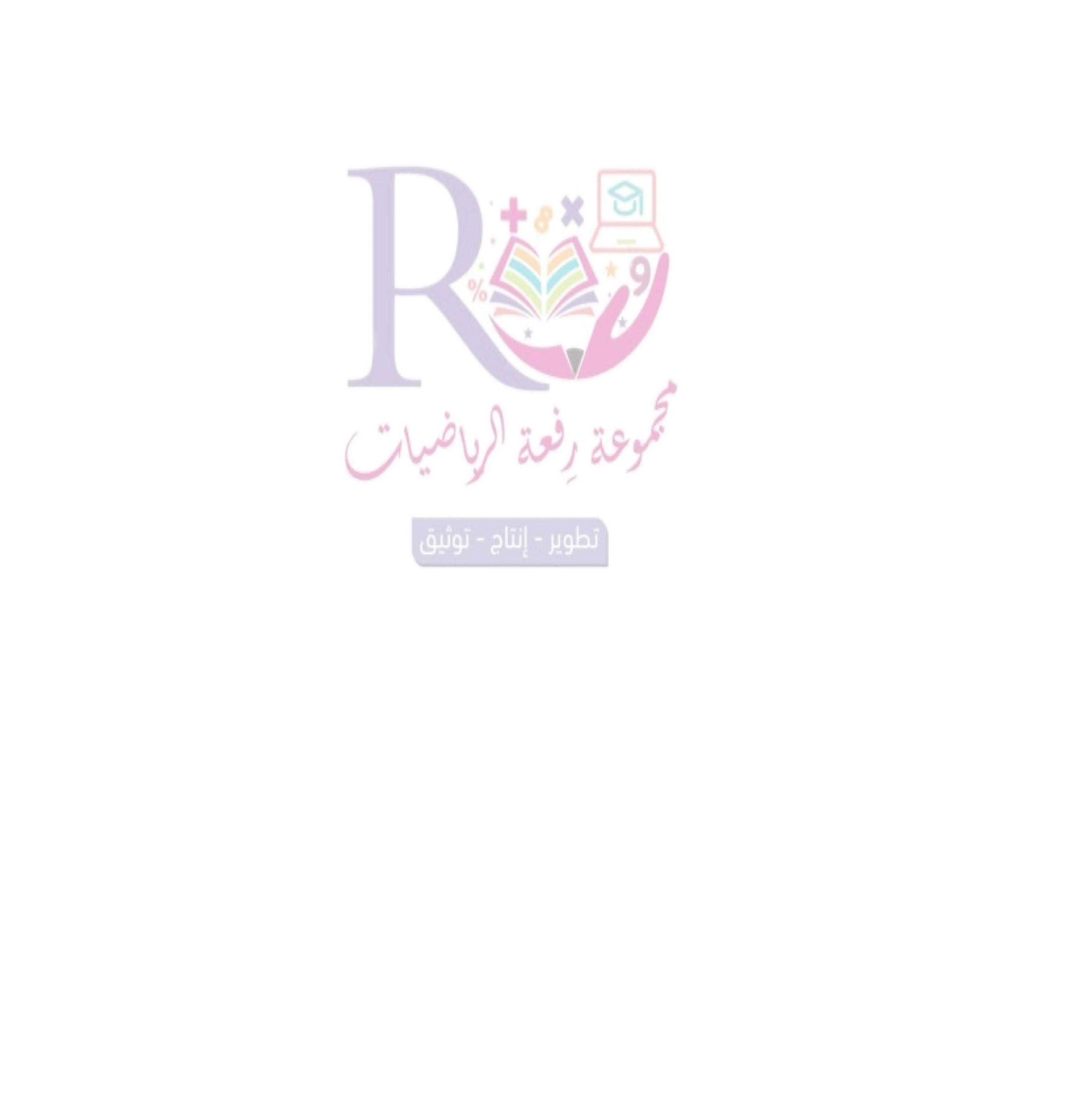 @hasnaa-2
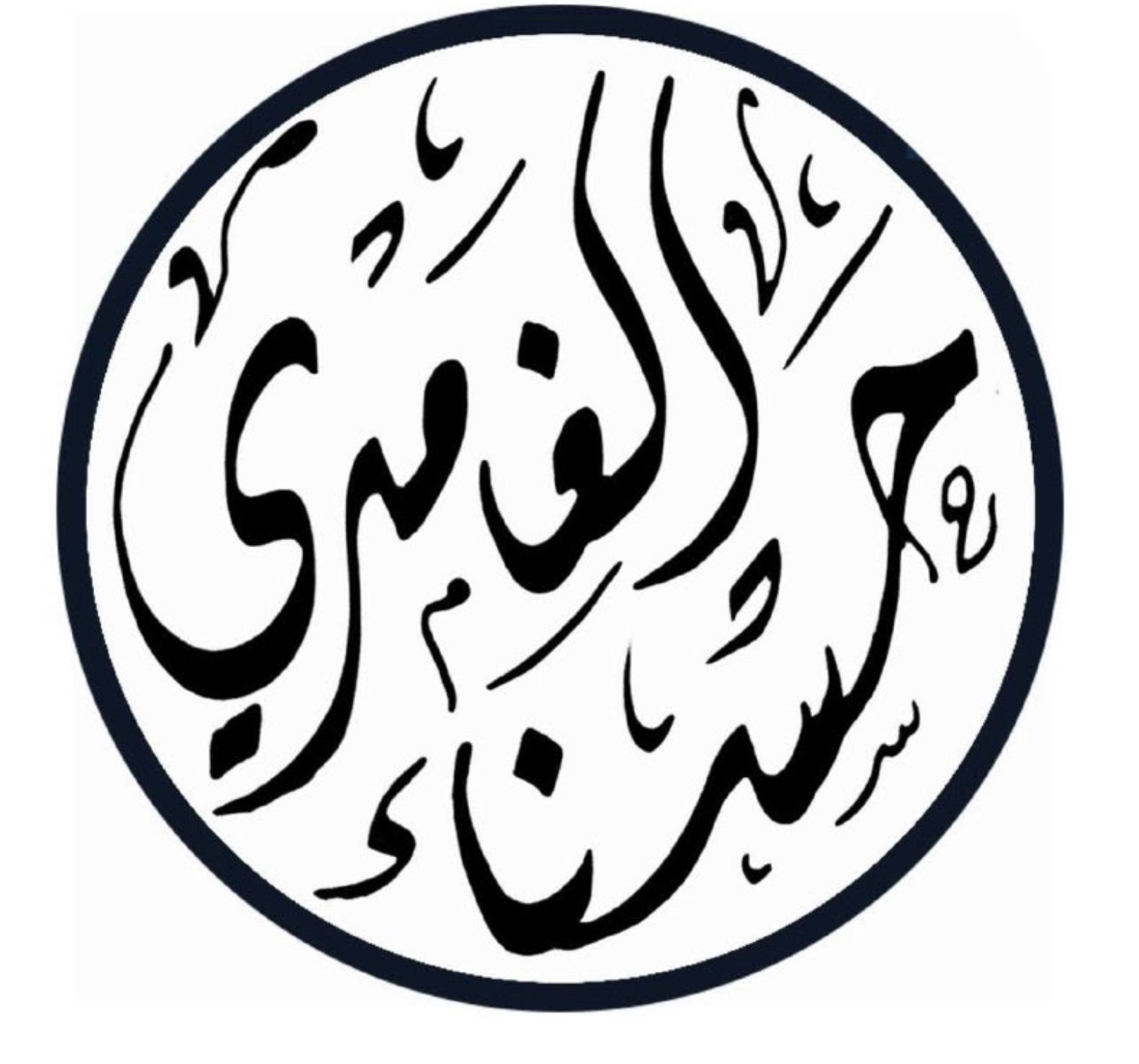